Edward, Lord Brabourne, ed. Letters of Jane Austen. 1884
“…I might very well have left out all those parts of her letters which refer to the details of dress and the descriptions of her gowns and other raiment…I am, however, of a contrary opinion; …to alter or omit the apparently insignificant parts of a large picture may have a prejudicial effect upon the whole. Besides, it is something in the nature of a comfort to ordinary persons to find that so superior a being as Jane Austen concerned herself about such trifles as the fit of a gown or the colour of a stocking, and I am glad to be in a position to afford the slightest comfort to anybody.”
[Speaker Notes: In a society based on rank, clothes as an indicator of rank have to shift subtly. You keep up with the latest fashions, the latest dances, and the latest news, not just to be trendy or edgy but to ensure that your rank is recognized. Your deportment, manners and speech all mark you as acceptable into society.]
Envisioning:Jane Austen and Fashion
Hope Greenberg
The Novels
Characters who talk about fashion.
Characters who are described by their fashion.
Fascinating anomalies.
[Speaker Notes: How do we see the novels? How did Austen see her characters? How did her readers see them?
one area where Austin’s economy of language is so visible is in talking of fashion.
What kinds of characters talk about fashion?
Who is described in terms of their clothing?
And when is this not so?]
Jane Austen
How did she use fashion in her novels?
How fashion conscious was she, personally? 
What did men and women (“of good society”) wear during Austen’s lifetime?
How did fashion change over the course of her life?
[Speaker Notes: There are a number of questions we can consider when looking at clothing in Jane Austen’s time.

Personally: in her letters

Of course – how did it change – her life aligns with one of the most revolutionary periods in fashion history.]
But first…
[Speaker Notes: Clothing and fashion are mentioned rarely but when they are it is “never irrelevantly” Thompson
So let’s try a little test. 
Can you identify the character from either these descriptions or this speech.]
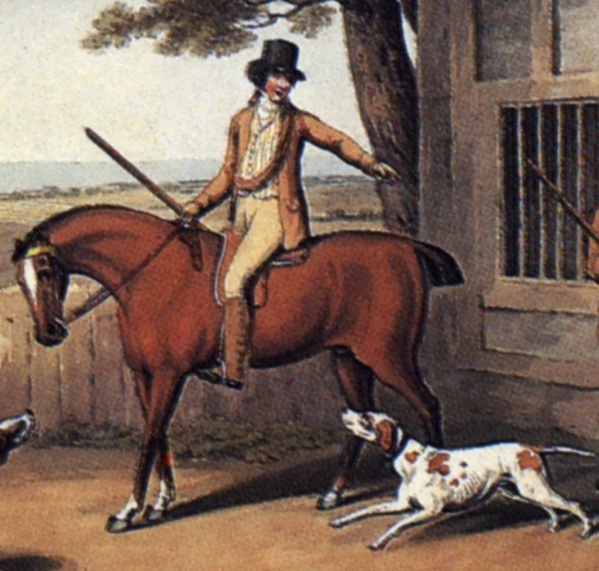 “His name was good, his residence was in their favourite village, and she soon found out that of all manly dresses a shooting jacket was the most becoming. Her imagination was busy…”
[Speaker Notes: Awareness of shooting jacket—the country life attire influence. This picture is a bit deceptive as regards the quote. The rider would have walked to go shooting with the object to bring back birds. If hunting (hunting=fox hunting), they would have been riding. If they were hunting on foot, and it was not their property or they did not have permission of the property owner, they might have been arrested for poaching.]
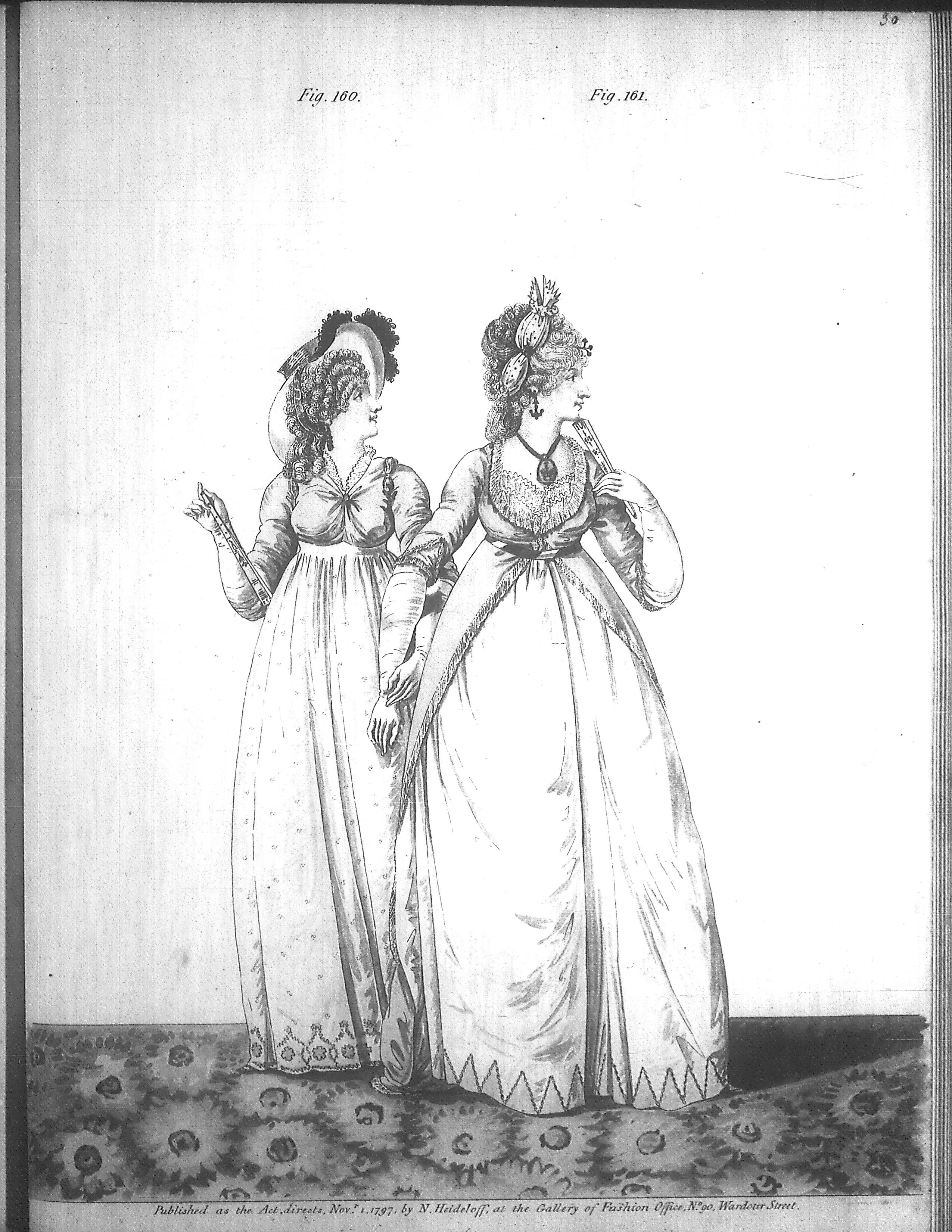 “Their appearance was by no means ungenteel or unfashionable; their dress was very smart, their manners very civil.”
[Speaker Notes: Smart elegant: compare to Northanger Abbey where Eleanor is described as “elegant”]
“’There now, you are going to laugh at me too. But why should not I wear pink ribands ? I do not care if it is the Doctor's favourite colour…My cousins have been so plaguing me!’' She had wandered away to a subject on which ______ had nothing to say, ...”
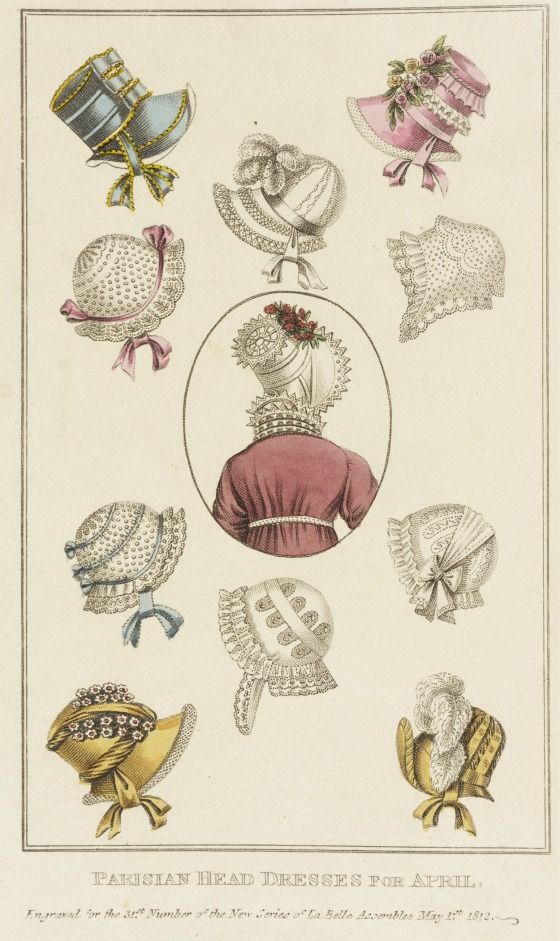 [Speaker Notes: 1]
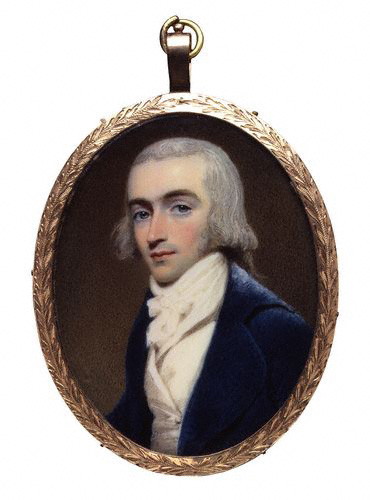 “good-looking and gentlemanlike; he had a pleasant countenance, and easy, unaffected manners.”
[Speaker Notes: 1800 Robert Fellows, philanthropist, by Edridge]
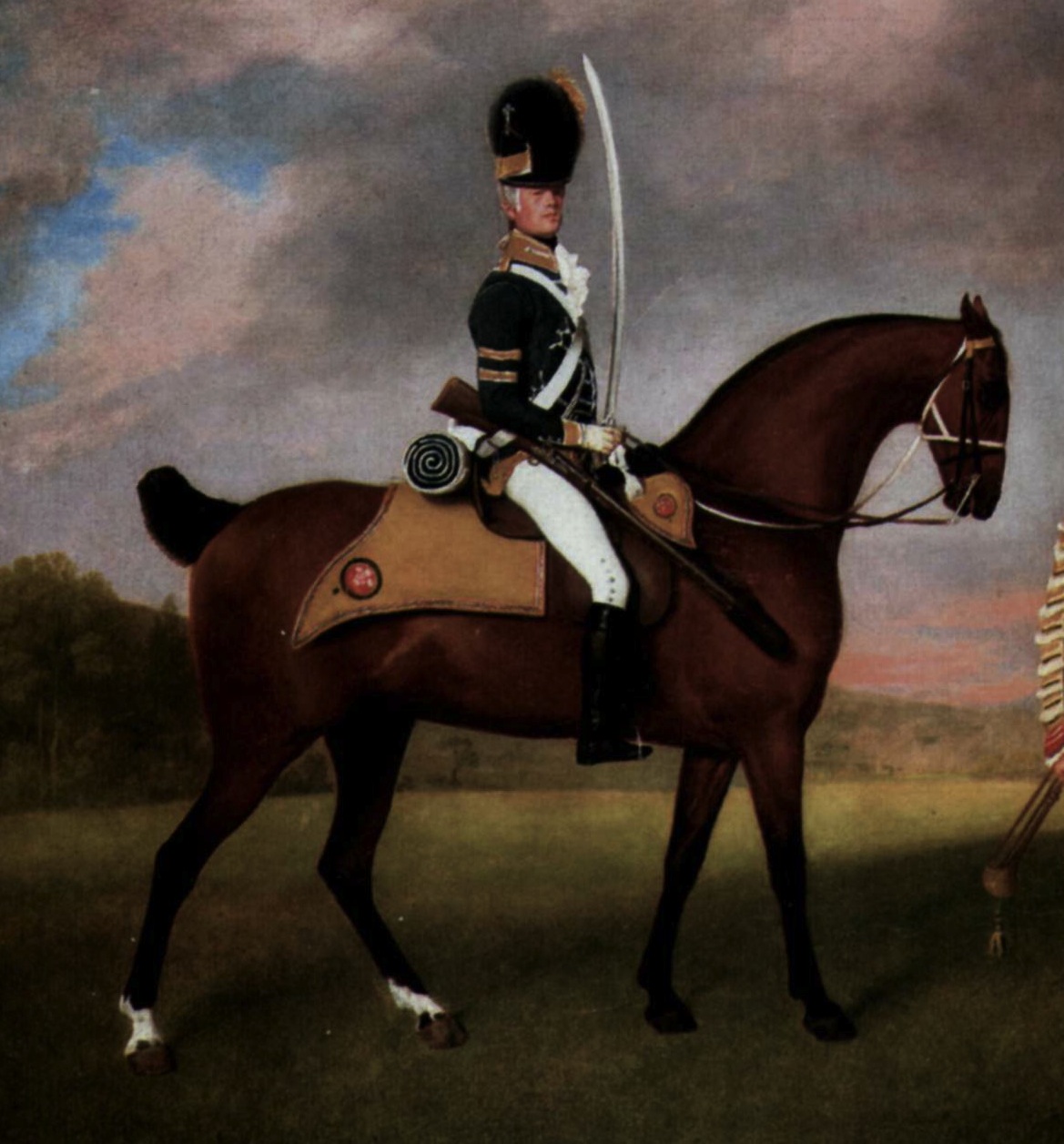 “wanted only regimentals to make him completely charming”
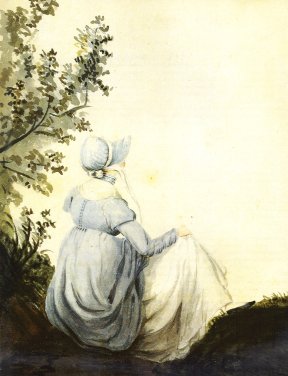 I hope you saw her petticoat, six inches deep in mud, I am absolutely certain; and the gown which had been let down to hide it not doing its office."
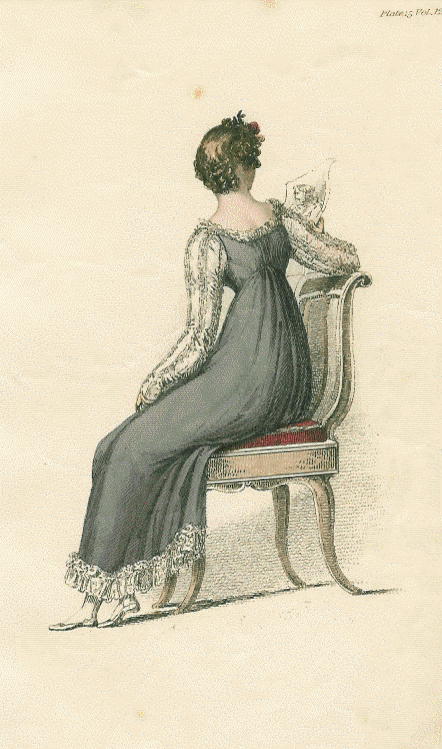 “long sleeves” (for evening wear)
[Speaker Notes: 1814]
“I wish you would tell Sally to mend a great slit in my worked muslin gown before they are packed ...”
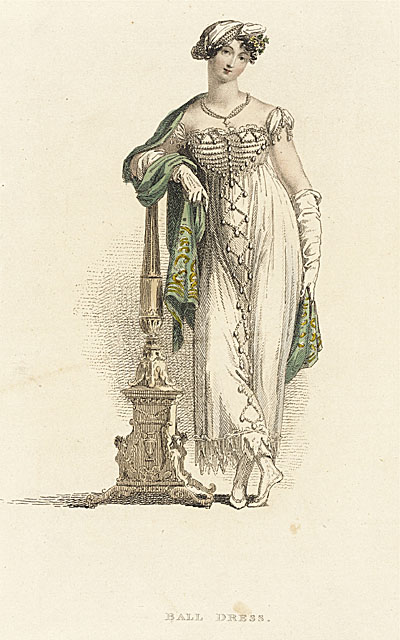 “as elegant as lace and pearls could make her”
[Speaker Notes: “]
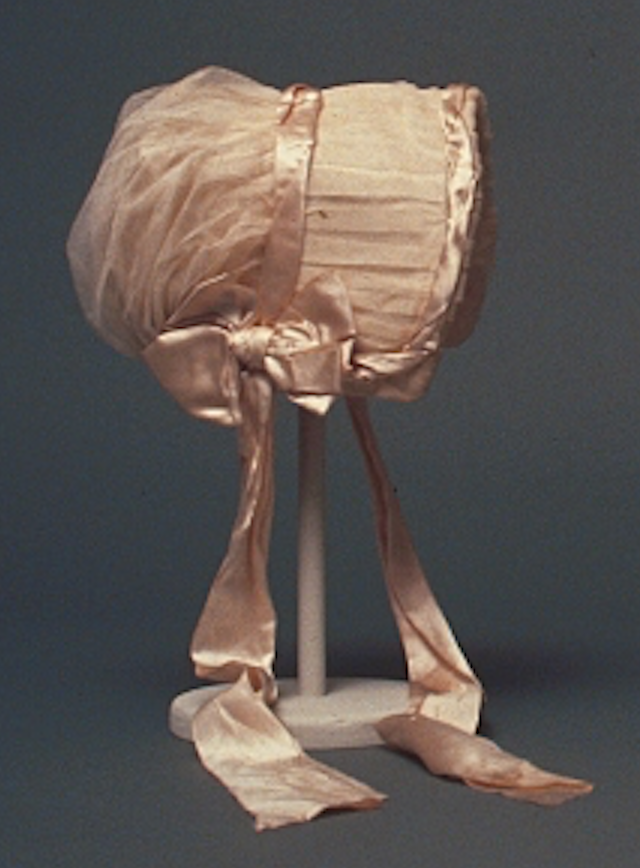 Is she out?
[Speaker Notes: A girl not out, has always the same sort of dress : a close bonnet, for instance ; looks very demure, and never says a word. You may smile, but it is so,]
“One could not hope to conduct himself or herself properly on entering a room without immediately assigning a rank to every person.” 
Richard Bushman
[Speaker Notes: In a society based on rank, clothes as an indicator of rank have to shift subtly. You keep up with the latest fashions, the latest dances, and the latest news, not just to be trendy or edgy but to ensure that your rank is recognized. Your deportment, manners and speech all mark you as acceptable into society.]
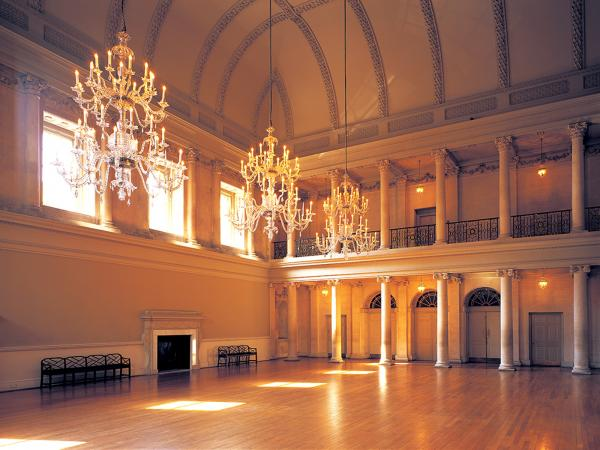 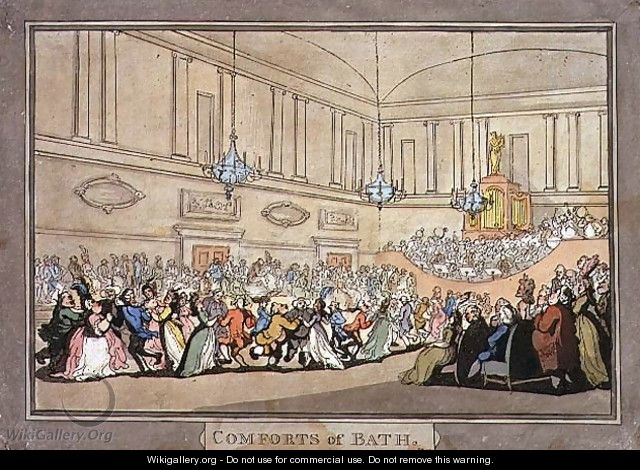 [Speaker Notes: The Assembly Rooms, Northanger Abbey]
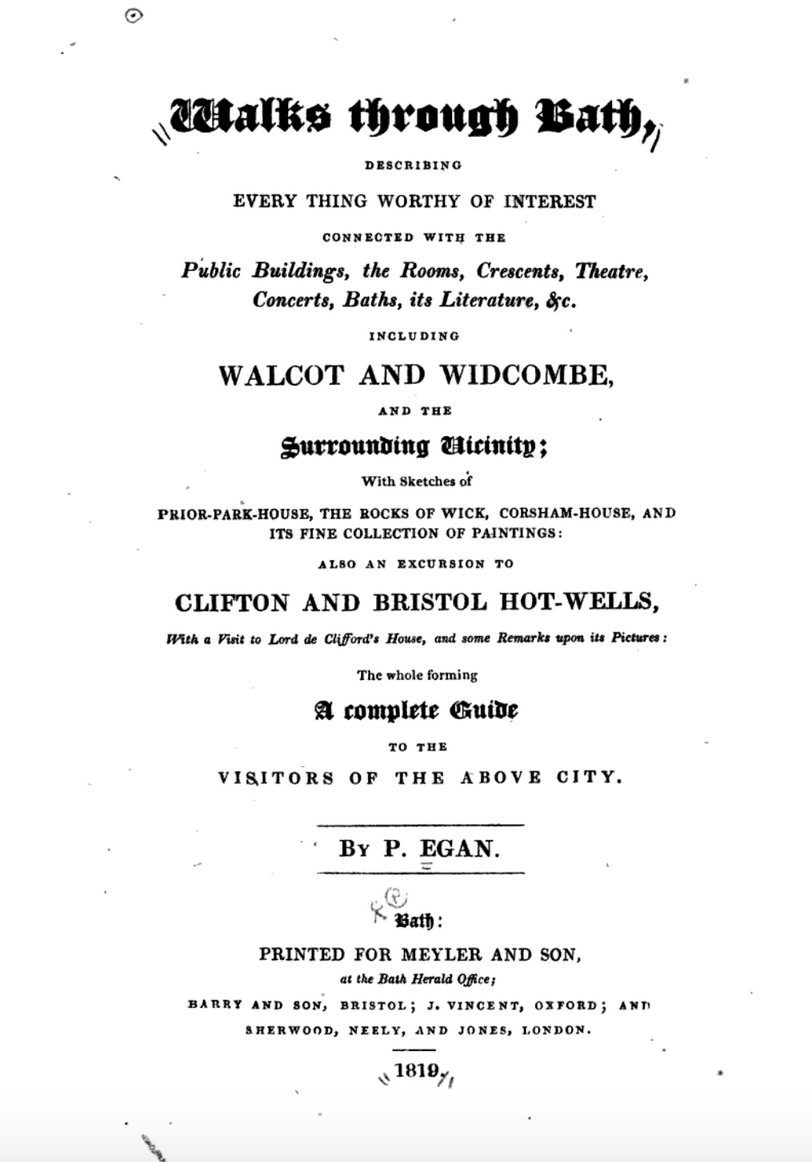 [Speaker Notes: Pierce Egan, Walks Through Bath, 1819

Here, salutary rules exclude all those Whom no one hears of, 
and whom no one knows;
That no plebian breathings may infect An atmosphere at all times so select;
No bankers’ clerks these splendid realms invade;
No FOLKS who carry on a retail trade;
No actors by profession must appear To act their parts, or speak their speeches here;
Yet even here, amid the crowds you view,
’Tis sometimes difficult to tell WHO’S WHO.”]
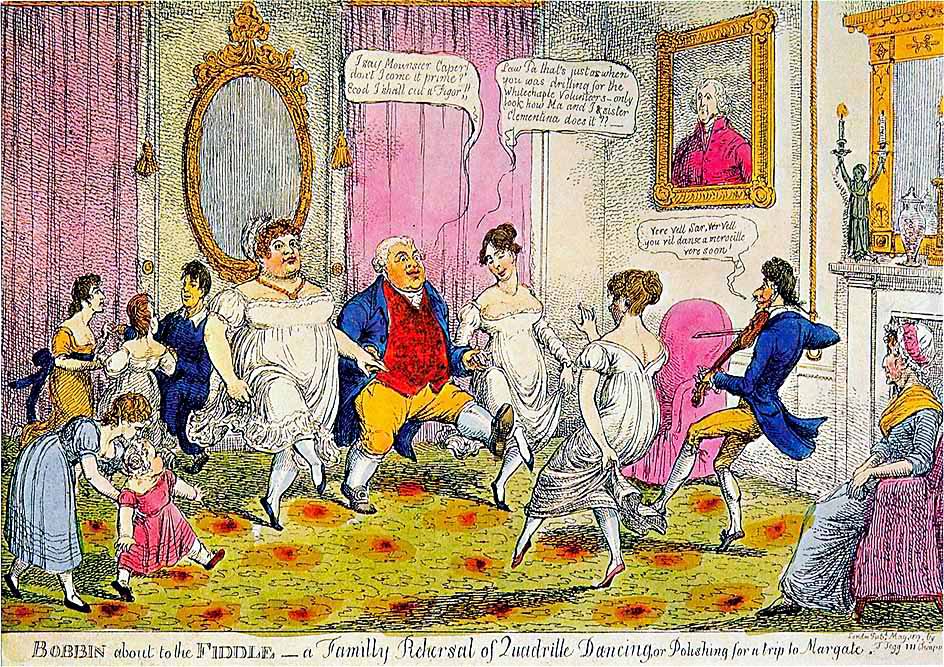 [Speaker Notes: “I say Monsouer Caper don’t I come it prime? Ecod I shall cut a figor!”
Law Pa that’s just as when you was drilling for the Whitechapel Volunteers. Only look at how Ma and I and sister Clementina does it.”
Ver vel sir, vere vel. You vil danse a merveileux ver soon.”
“The Season at Margate, for example, commenced on the King’s birthday, formally celebrated in June, and ended in late October, whereas Bath commanded the more fashionable months of October through May.  The hours and pricing of the summer balls were usually different from those of the winter. ”

.  “]
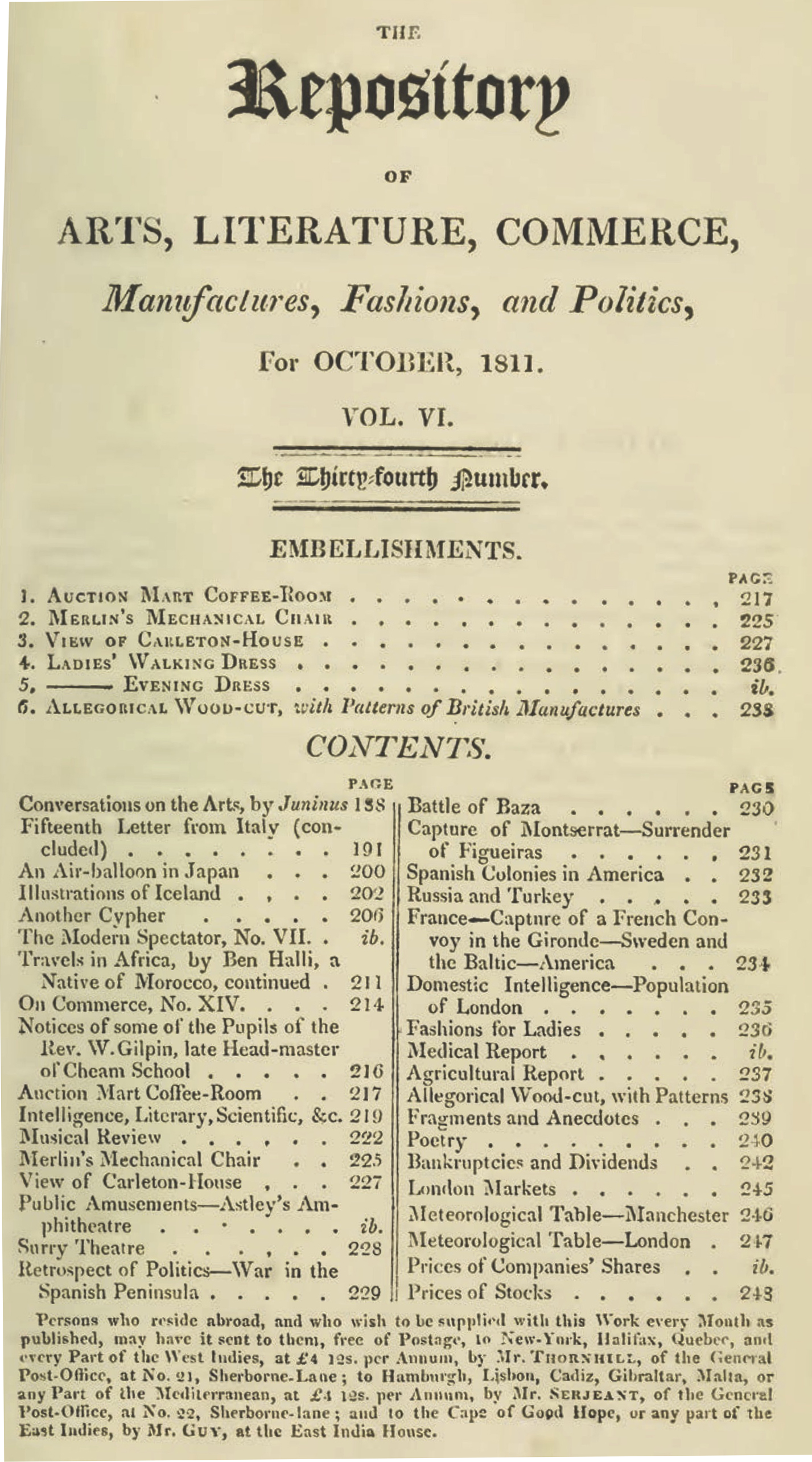 Ackermann’s Repository of the Arts. October 1811
[Speaker Notes: January 1809
to converse intelligently on a number of interesting topics. Ackermann’s included politics, music reviews, stock prices, lists of who had gone bankrupt, travel information, biographical information, poetry, images of furniture, obituaries of royalty and it even contained actual fabric samples pasted into every issue so you could see and touch before ordering.]
Ackermann’s Repository of the Arts. October 1811
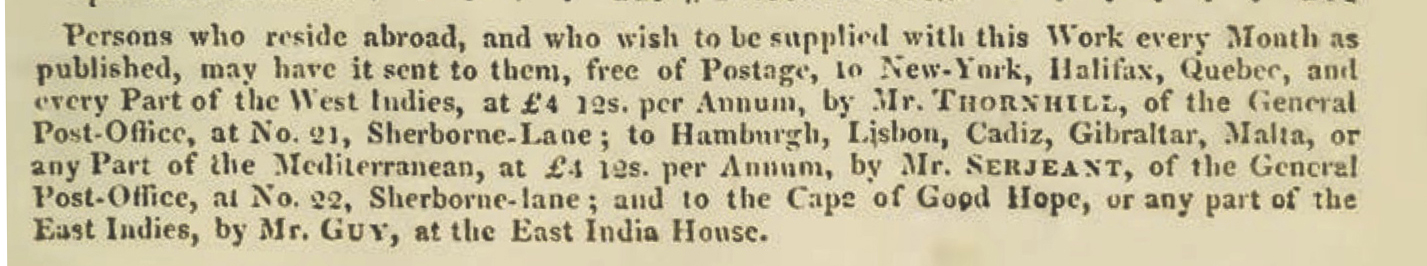 [Speaker Notes: January 1809
to converse intelligently on a number of interesting topics. Ackermann’s included politics, music reviews, stock prices, lists of who had gone bankrupt, travel information, biographical information, poetry, images of furniture, obituaries of royalty and it even contained actual fabric samples pasted into every issue so you could see and touch before ordering.]
The Novels
1795-1799 writing
“Elinor and Marianne”(Sense and Sensibility).
“First Impressions” (Pride and Prejudice).
“Susan/Catherine” (Northanger Abbey).
1811-1816 writing, revising, publishing
Pride and Prejudice.
Mansfield Park
Emma.
Persuasion, Northanger Abbey published 1817.
[Speaker Notes: We tend to think of this entire period as that of “high waists” but the details of fashions actually changed quite a bit. While writing her early works, Austen would have dressed differently than she would have while writing later works, and would have envisioned her characters differently as well.]
What did men wear?
Men’s basics from the outside in,
or, undressing Mr. Darcy.
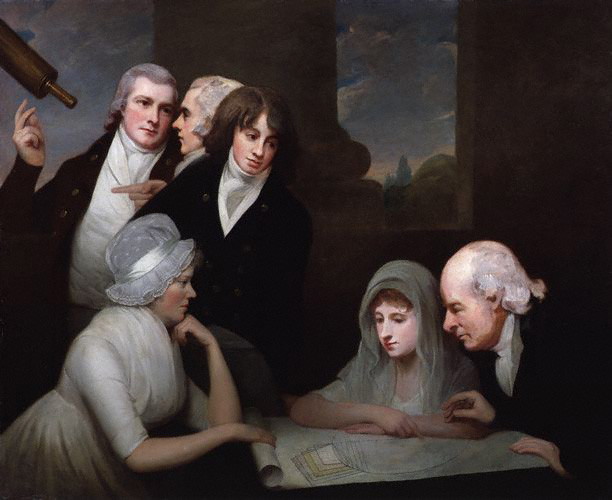 Hair
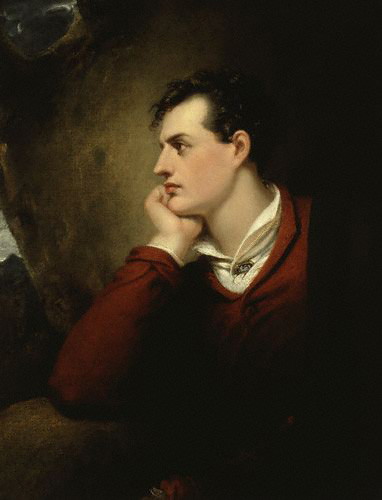 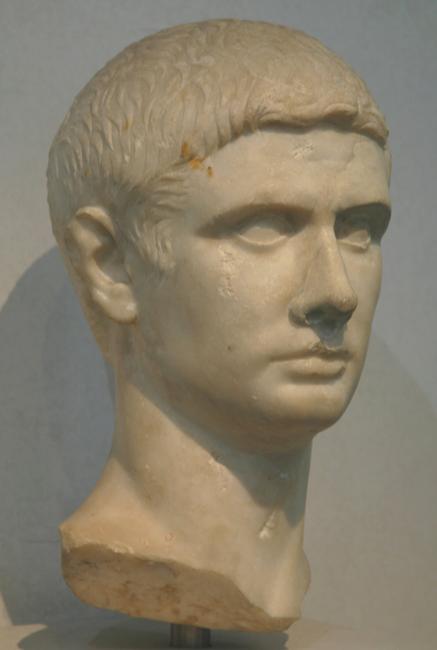 [Speaker Notes: 1796 or so, after Pitt’s hairpowder tax of 1795, statue of Titus, Lord Byron. Style names “The Brutus” “The Windswept” “The Stanhope Crop”]
The Worcester GAZETTE. (Worcester, Massachusetts) • 05-06-1795
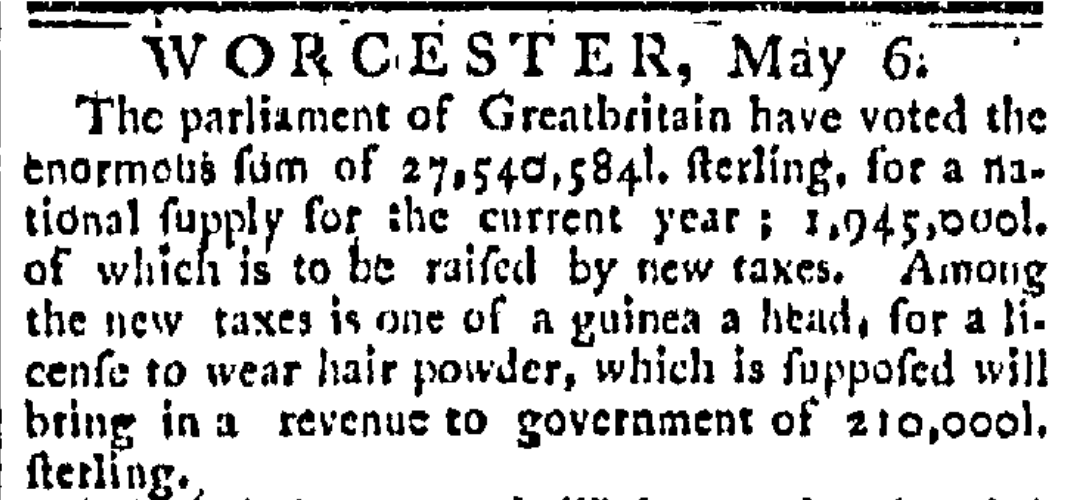 [Speaker Notes: News travels fast
The use of hair powder had been declining and the tax hastened its near death. In 1812 46,684 people still paid the tax, in 1855 only 997 did, and almost all of these were servants. By the time it was repealed in 1869 it yielded an annual revenue of £1000]
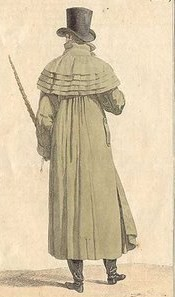 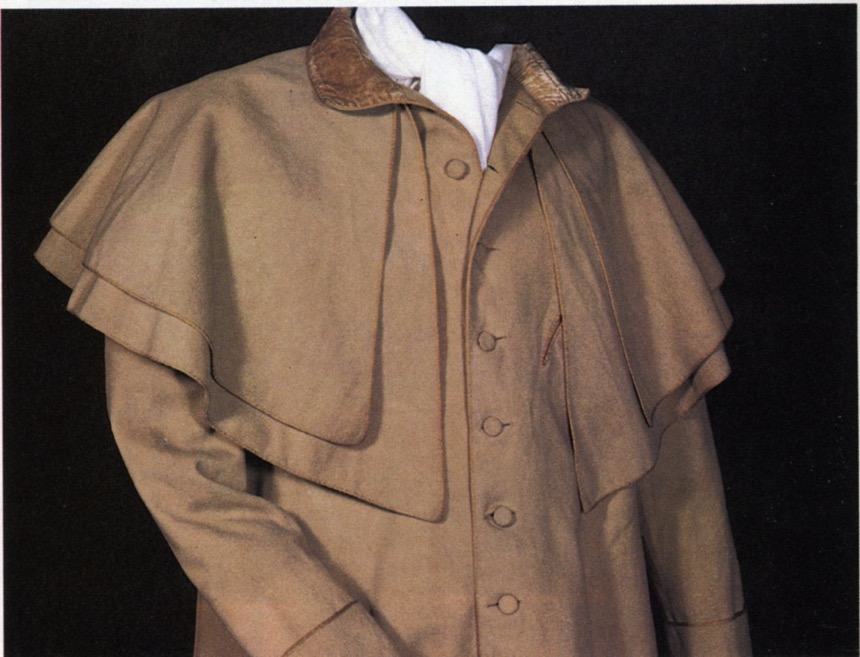 Catherine Morland of Henry Tilney: “His hat sat so well, and the innumerable capes of his great-coat looked so becomingly important. To be driven by him, next to being dancing with him, was certainly the greatest happiness in the world!”
[Speaker Notes: Henry can speak of fashion with impunity
A greatcoat was made of “cloth” which was a synonym for wool. The capes were originally designed to keep off rain but they quickly became a fashion statement as well, as Catherine notes with admiration.]
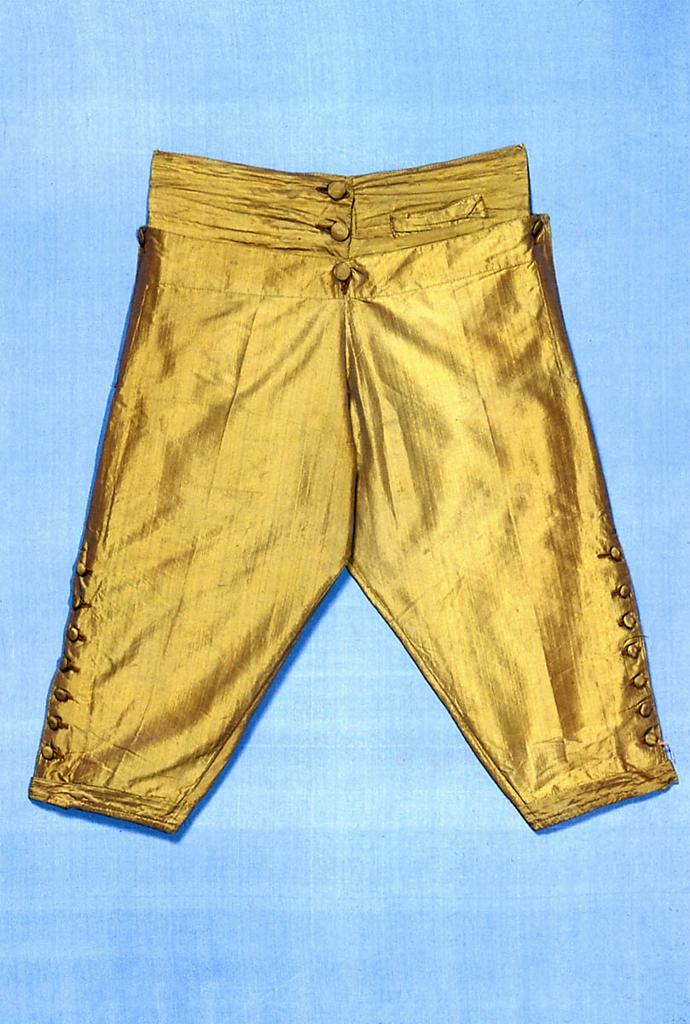 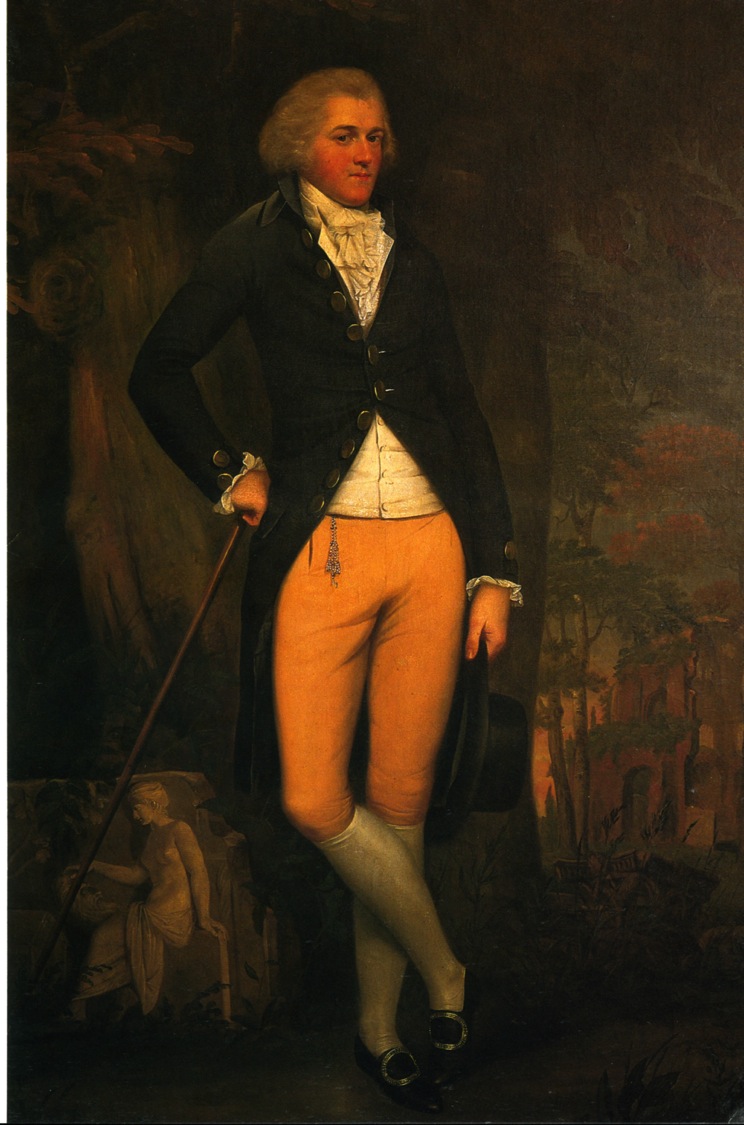 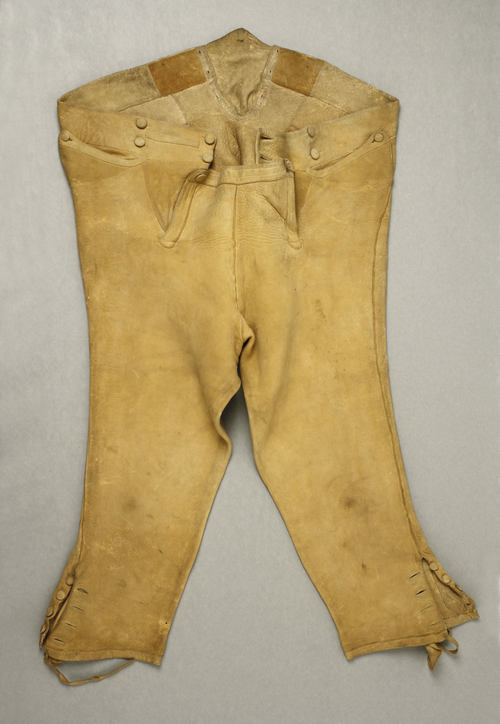 [Speaker Notes: Edward Austen Knight, grand tour, 1800. Breeches continued in popularity throughout Austen’s lifetime. By the 180ss they were beginning to be nudged out by pantaloons and trousers but hung on in the country or for formal wear. And they were never allowed into Almack’s in anything but knee breeches. There is a story, unconfirmed, that even the Duke of Wellington was turned away when he arrived in trousers. Another version has him turned away because he arrived after the official time allowed, midnight.]
What did men wear?
1790s
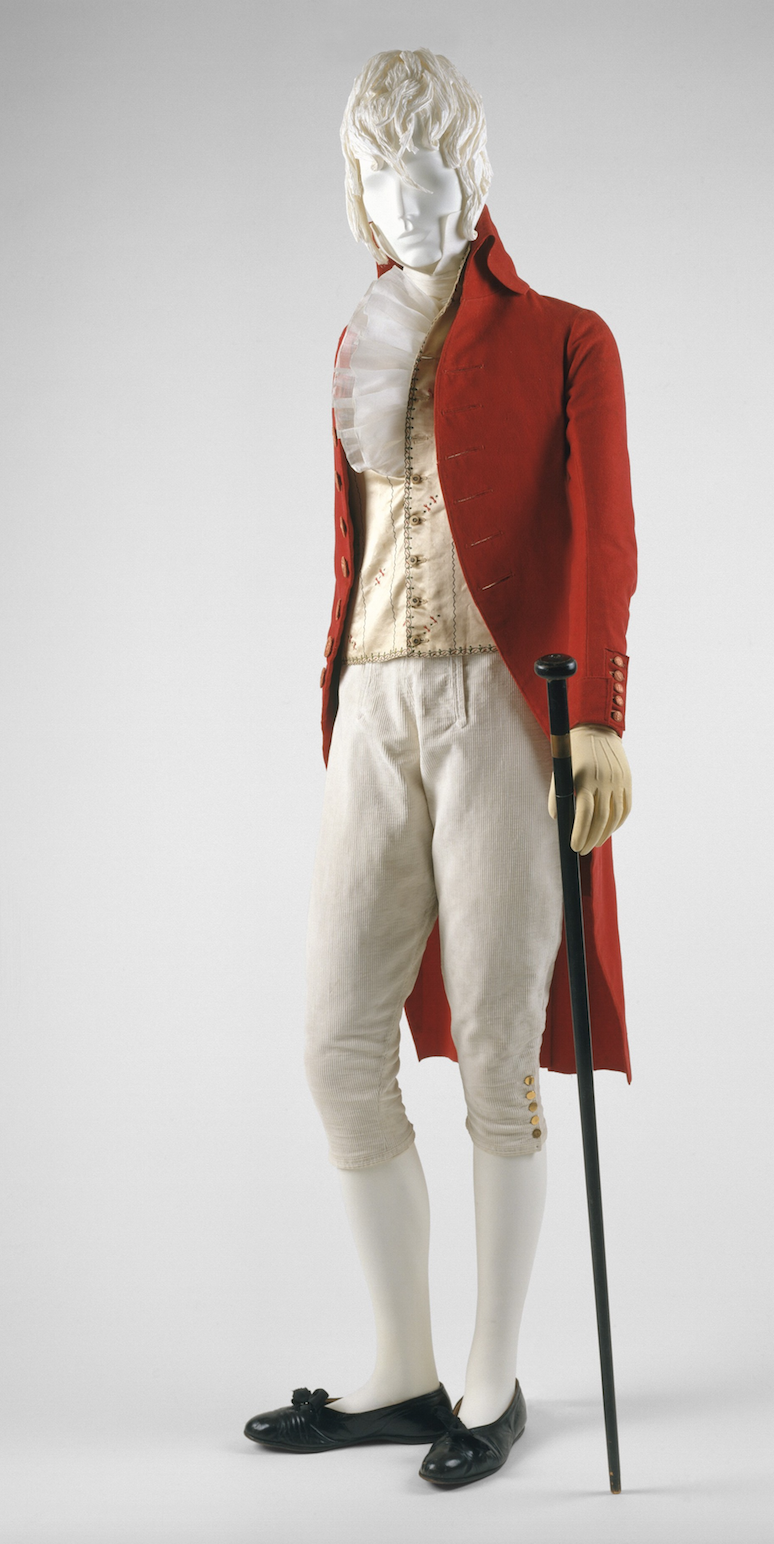 1780s
1760s
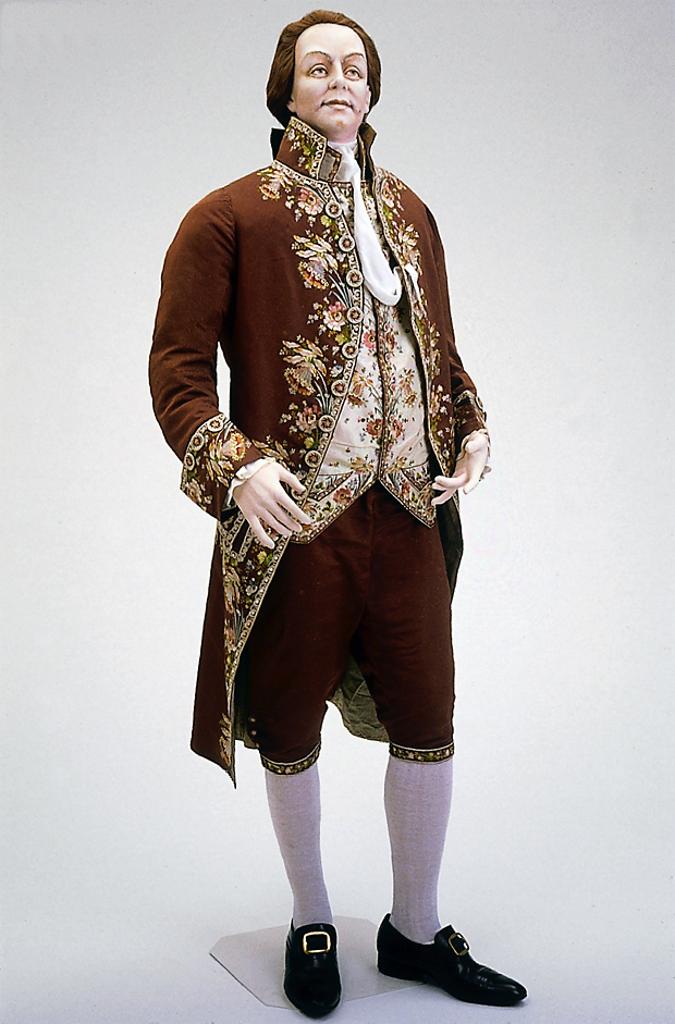 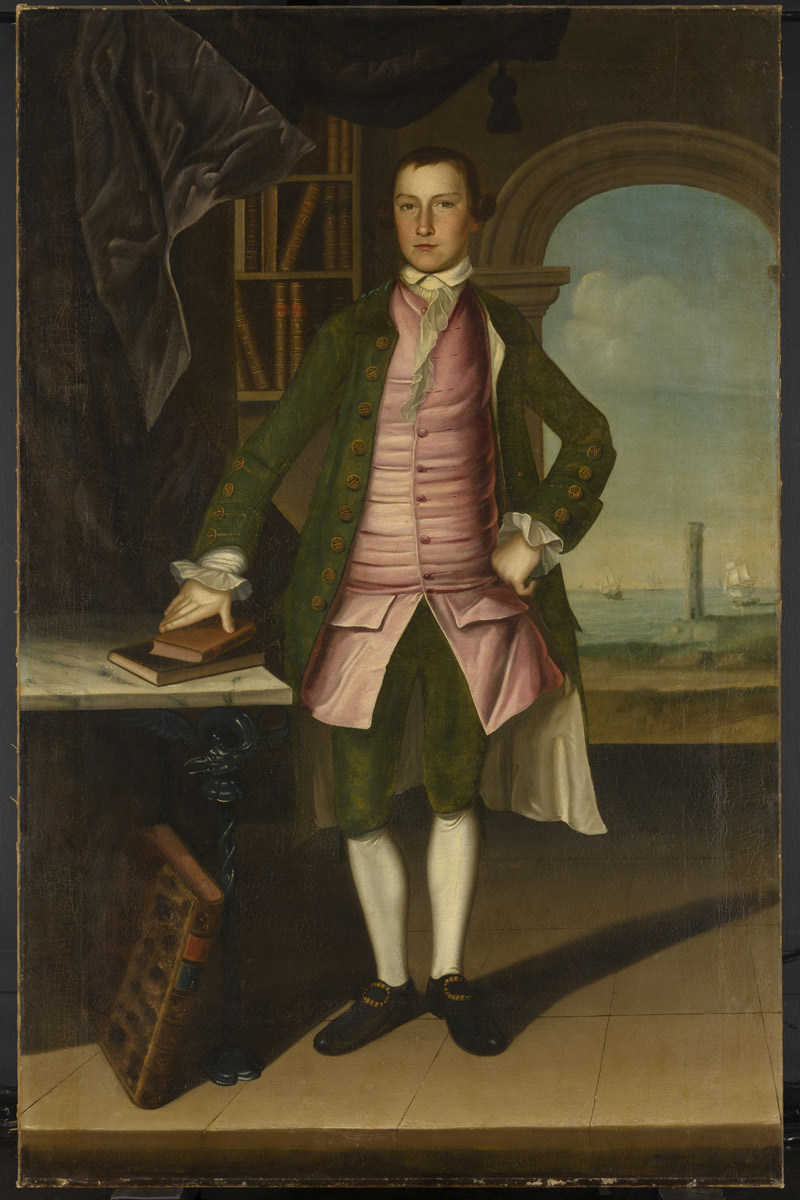 .
[Speaker Notes: Those changed in shape and volume throughout the period. a waistcoat that would act as a body-shaping or posture garment he was considering the earlier example. When he talks about a new freedom of movement and ease at the end of the century it is more like the latter.]
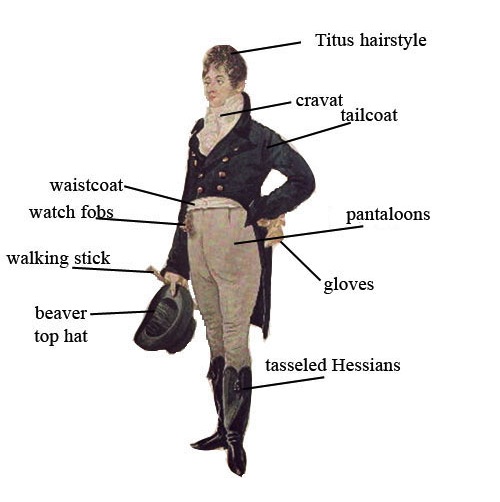 [Speaker Notes: 1805 Dighton caricature – blue superfine (wool) coat, pantaloons,]
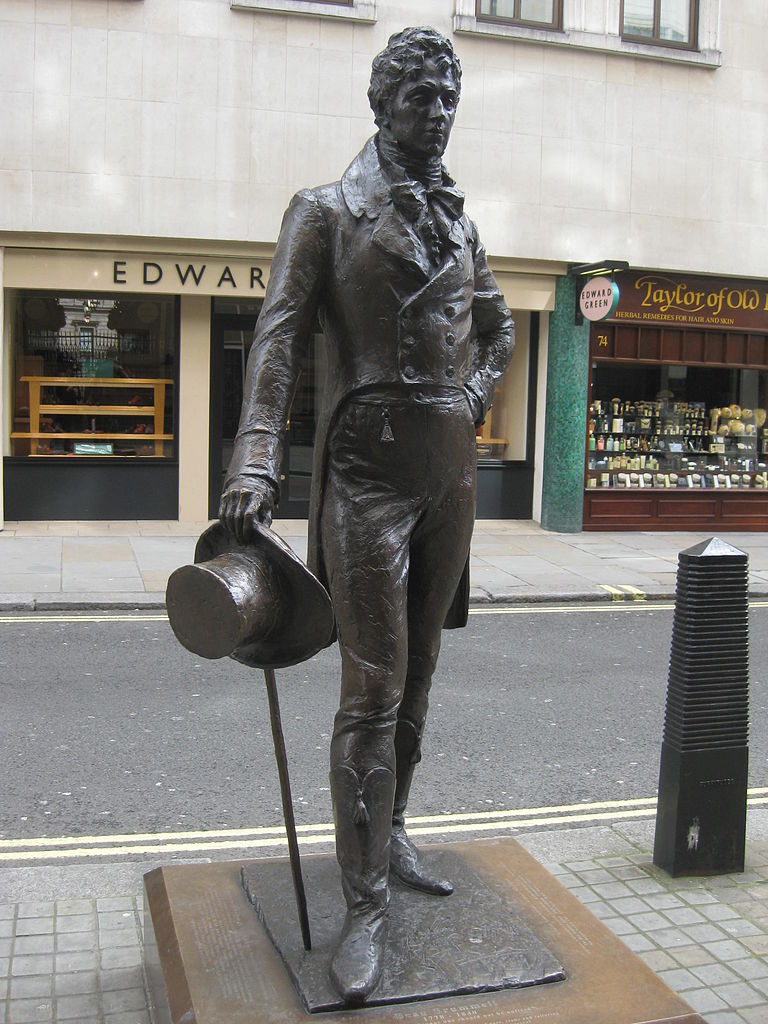 George Bryan “Beau” Brummel
[Speaker Notes: George Bryan “Beau” Brummell who almost singlehandedly changed fashion. Friend of the Prince Regent, made simple yet exquisitely tailored clothing the mode to be followed, notorious for demanding a full tub bath every day, and a perfectionist when it came to his cravats. see next slide
“If John Bull turns round to look at you, you are not well-dressed, but either too stiff, too tight, or too fashionable.” Letter to Hariette Wilson, quoted in “The Beaux of the Regency” Melville Lewis 1908.]
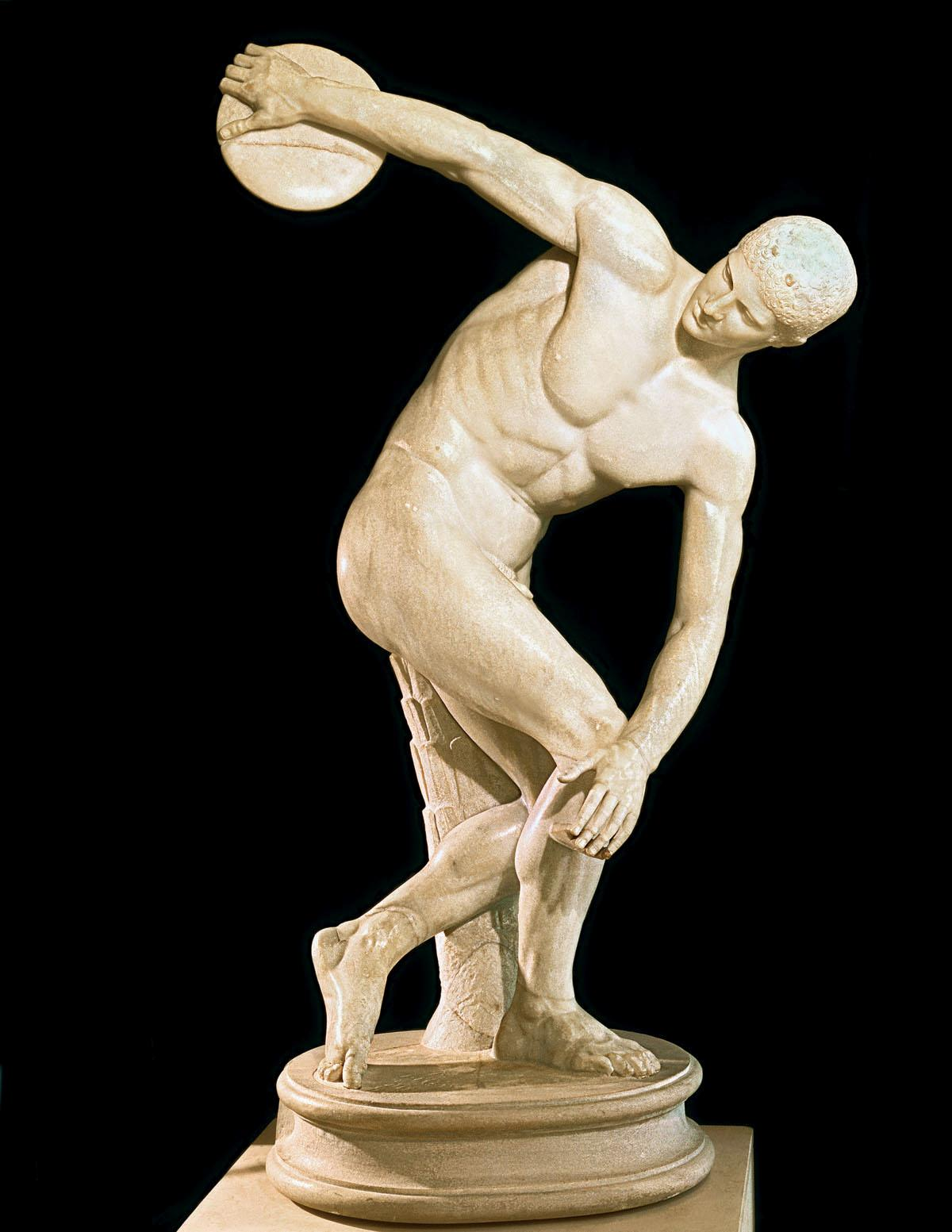 [Speaker Notes: 1809 – cutaway, swallow-tail, classical statues – the nude male vs. the draped female]
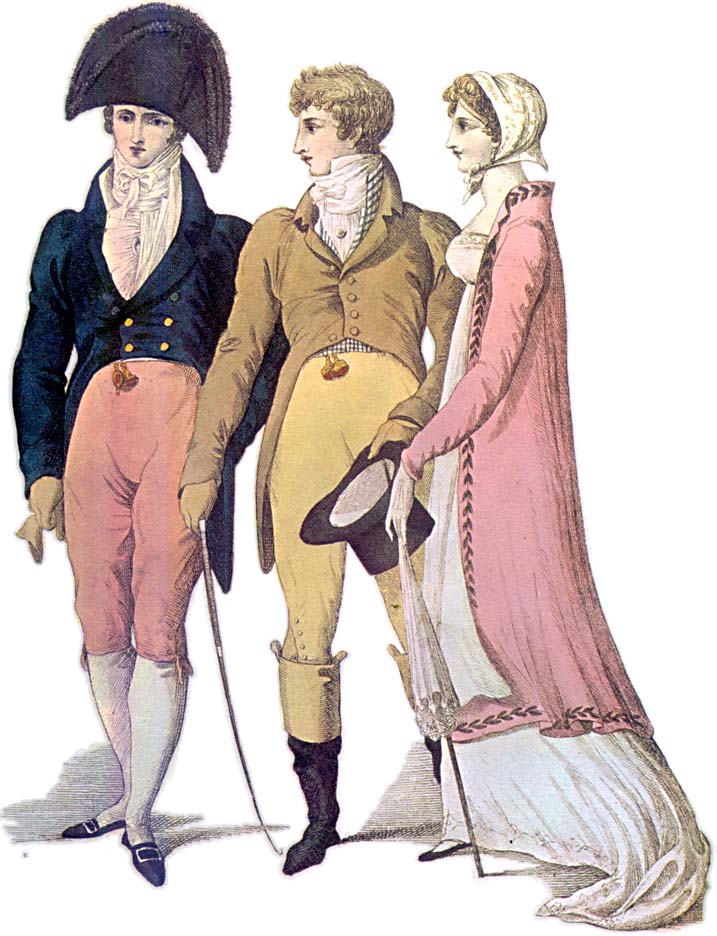 [Speaker Notes: 1809 – cutaway, swallow-tail, classical statues – the nude male vs. the draped female]
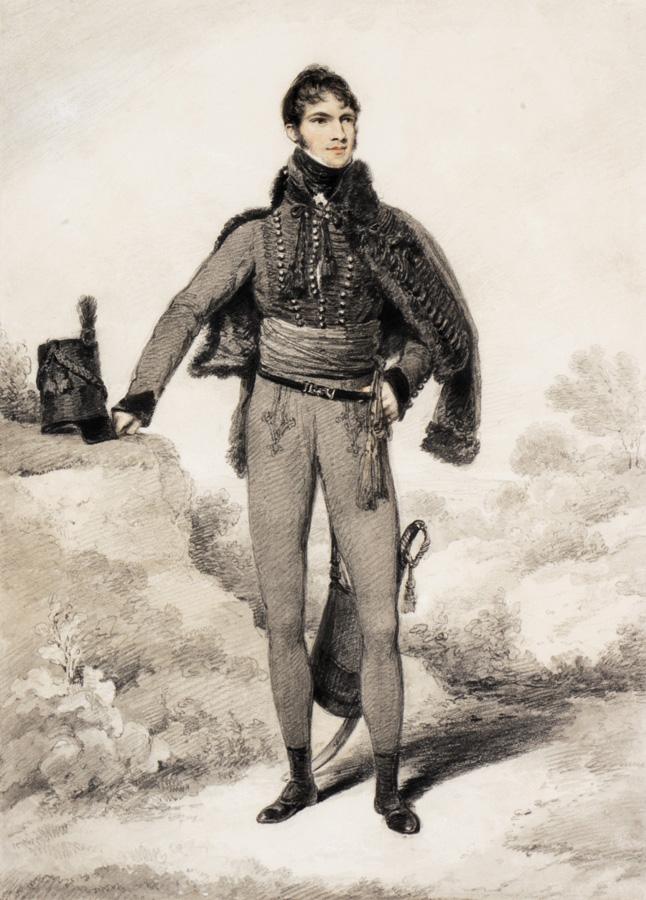 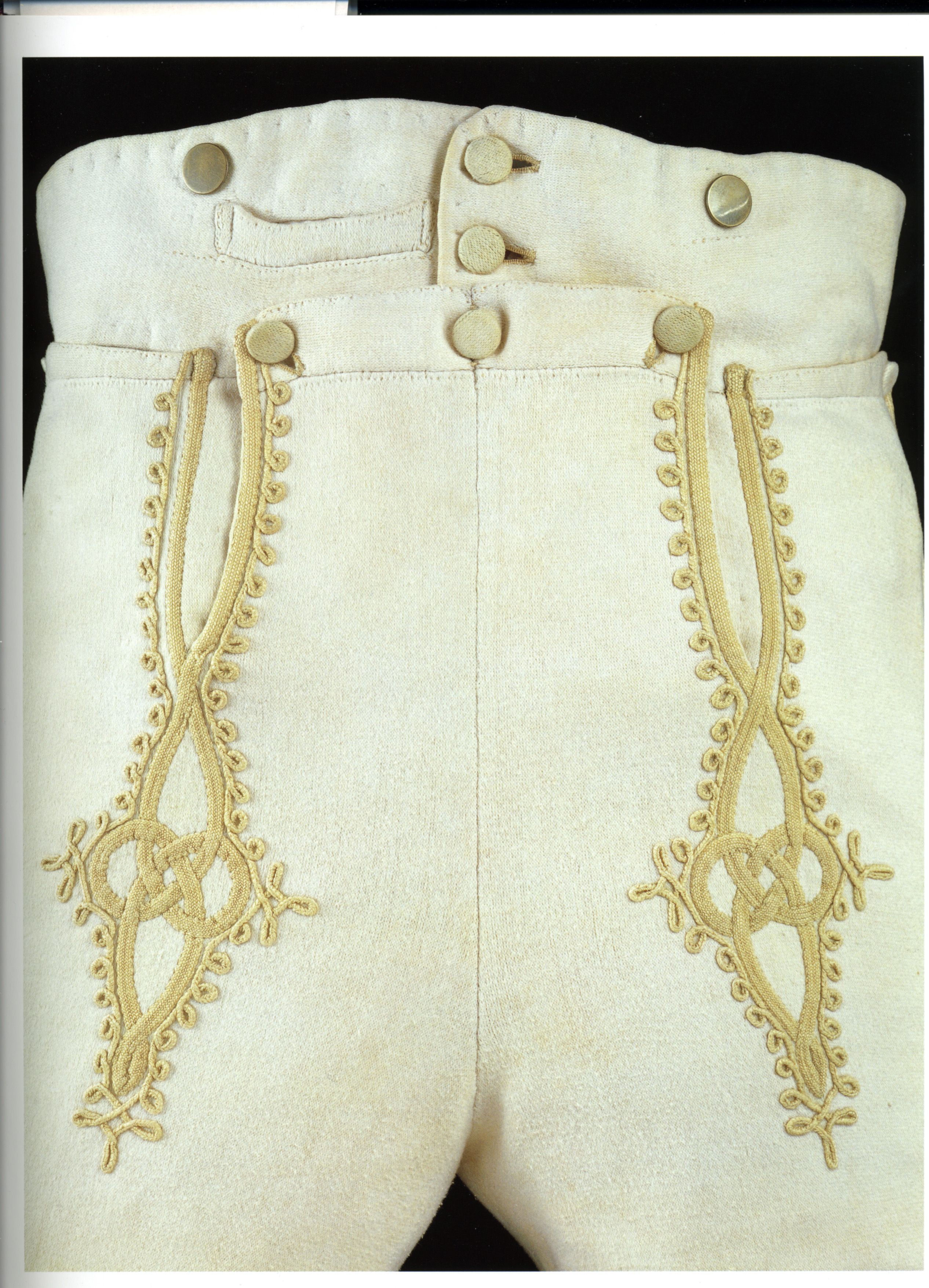 [Speaker Notes: Remember: England was at war for almost all of Austen’s lfe. 
Sir William Harbord, 1810 by Edridge, The other major influence on men’s fashion: military pantaloons – wool knit to cling and stretch.
Brummel – Prince Regent’s regiment – consulted on uniform: The 10th Royal Hussars (Prince of Wales's Own) was a cavalry regiment of the British Army from 1715 to 1969.]
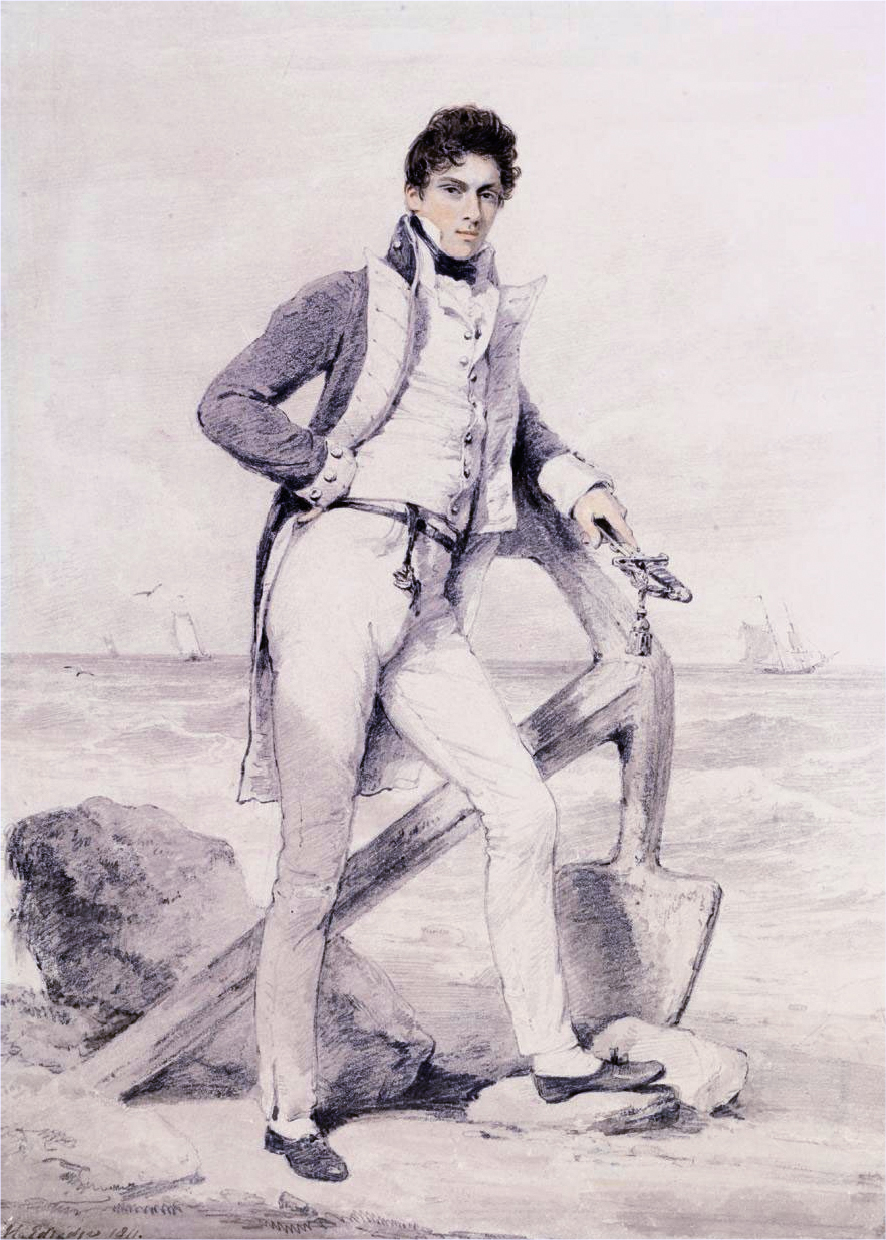 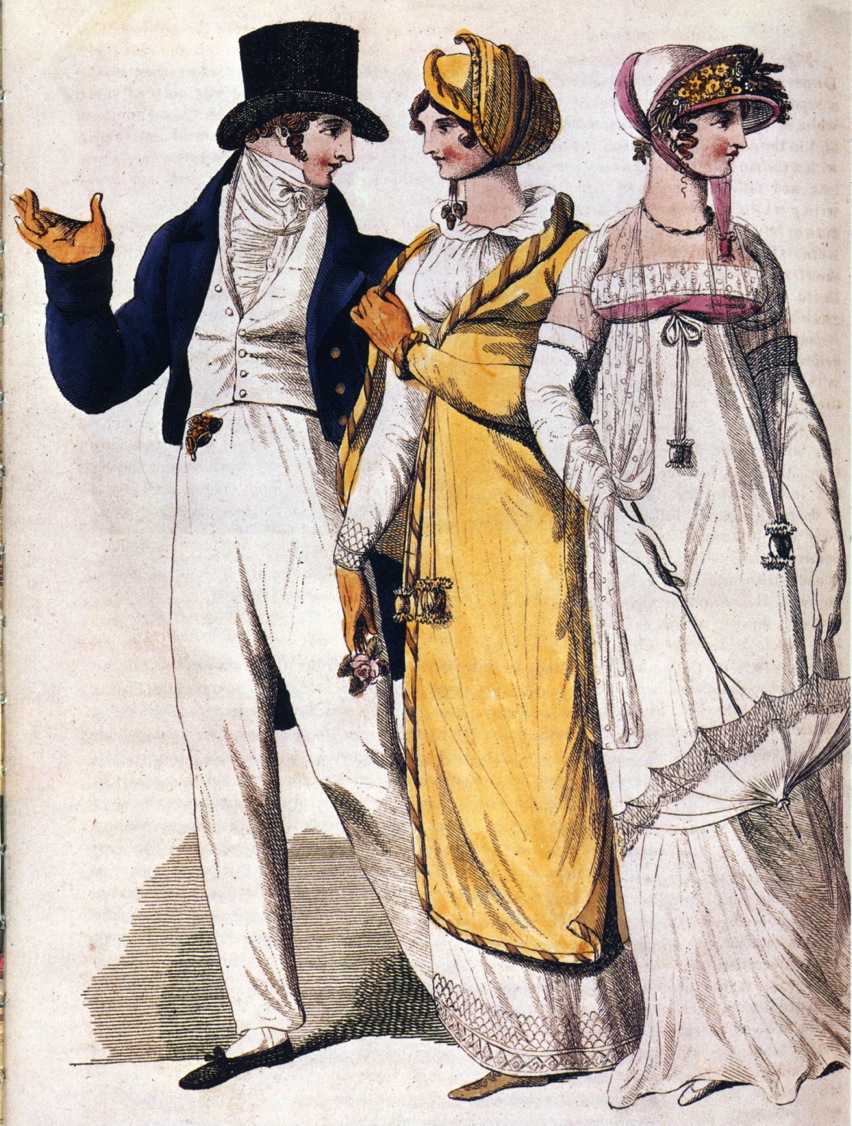 [Speaker Notes: And she had brothers in the Navy
Captain Hoste 1811 by Edridge. Sailor’s trousers
People in park, 1807. The young man shows nautical influence - adopts the Navy uniform look.]
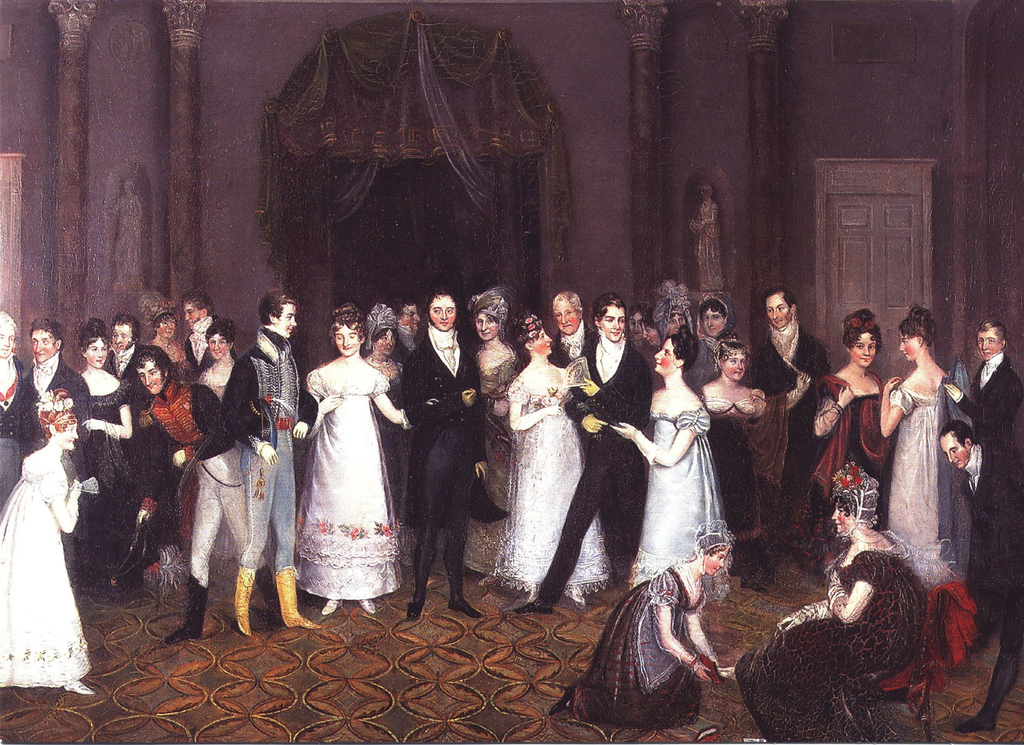 [Speaker Notes: Rolinda Sharples “The Cloak Room at the Assembly Rooms at Clifton”1818: Sharples shows examples of all mens options. The older gentleman on the left wears grey/light silk breeches, the army men are in their uniforms with pantaloons, the thirty-something husband in the middle wears black breeches while the young flirt wears trousers. Also note the impossibly tiny bodices on the women’s gowns.  For more on Clifton Assembly see http://www.thespasdirectory.com/profilego.asp?ref=2841393B]
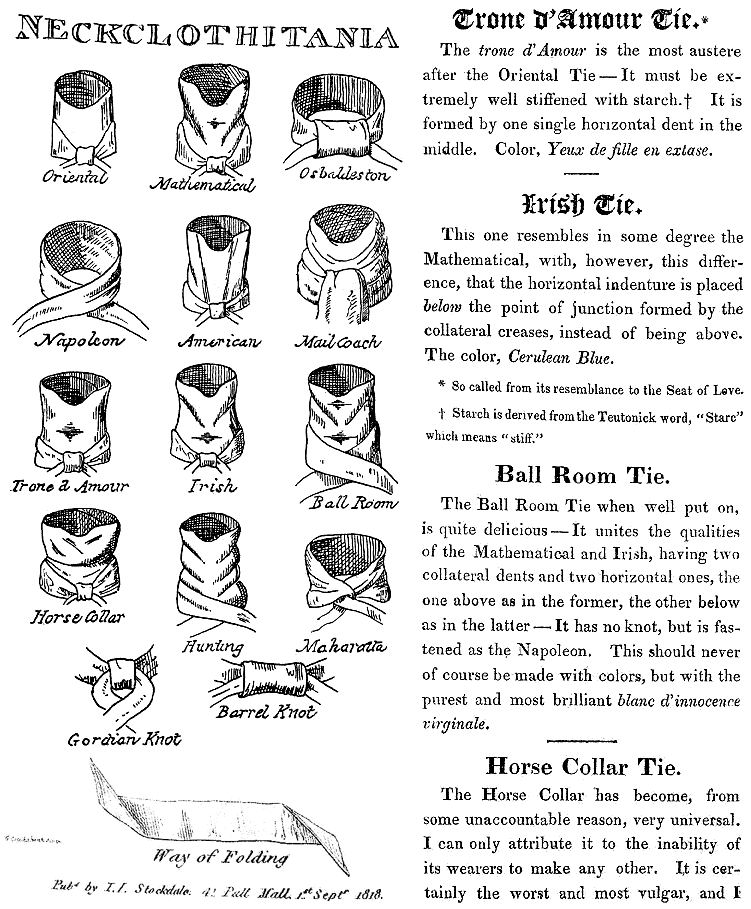 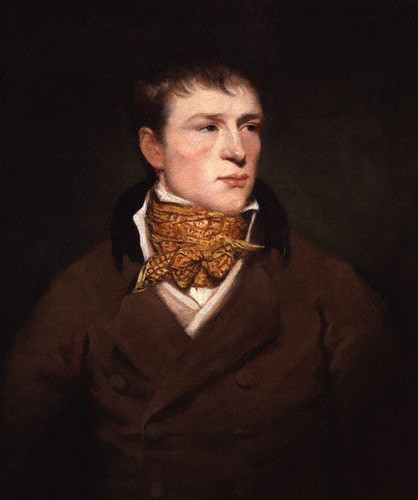 Jem Belcher: 
Celebrated Boxer with his trademark spotted neckcloth
[Speaker Notes: Some neckcloth styles with fanciful names. The boxing star Jem Belcher with his trademark spotted neckcloth.]
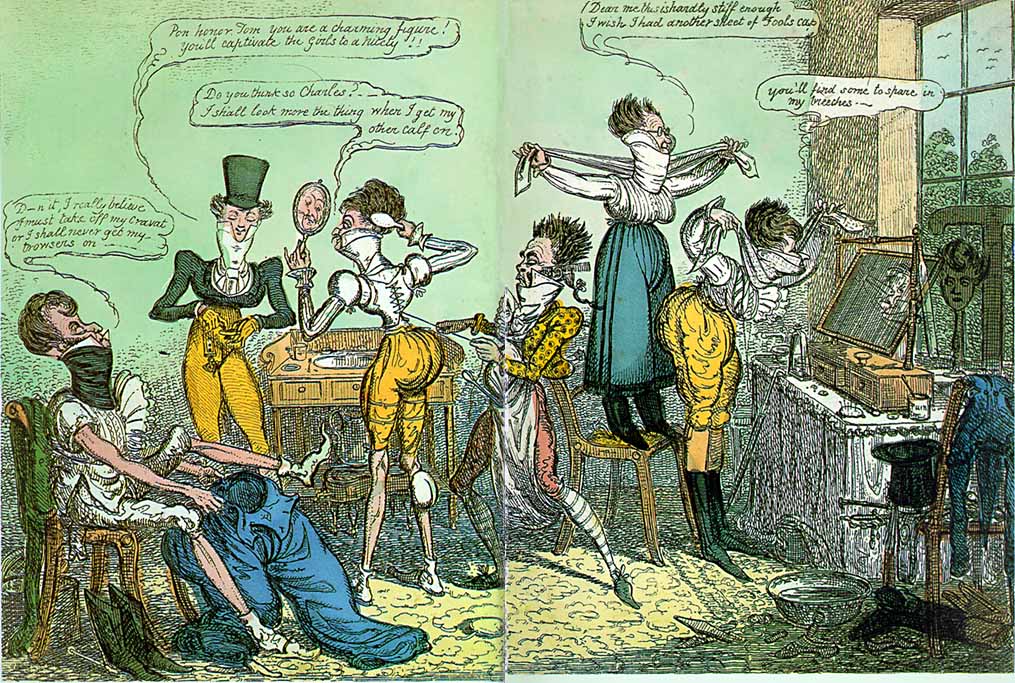 [Speaker Notes: 1818 Cruickshank
“Dammit I really believe I must take off my cravat or I shall never get my trwosers on…”
“Pon honour Tom, you are a charming figure! You’ll captivate the girsl to a nicety!!”
“Do you think so Charles? I shall look more the thing when I get my other calf on.”
“Dear me, this is hardley stiff enough. I wish I had another sheet of foolscap.”
“You’ll find some to spare in my breeches.”]
Austen, Thursday, 1 September 1796:
“We are very busy making Edward’s shirts, and I am proud to say that I am the neatest worker of the party.”
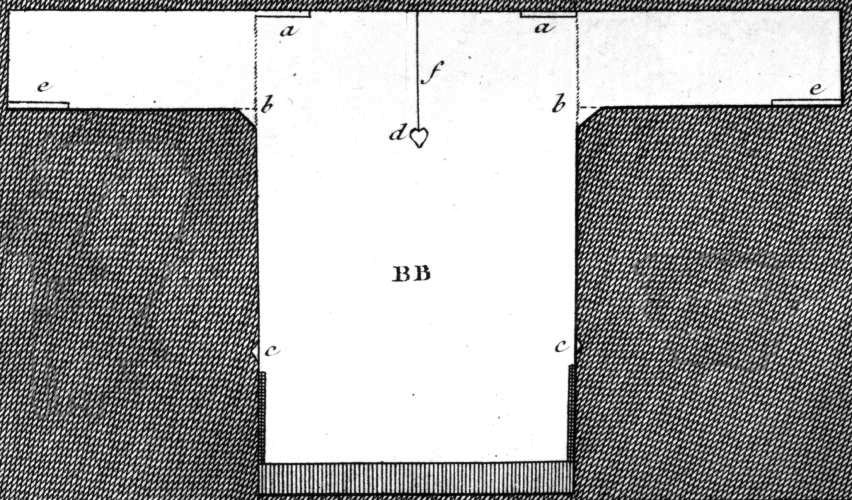 [Speaker Notes: While many people had their clothing made by tailors (men’s clothing but also women’s riding habits) or modistes/dressmakers, people often made or at least trimmed and finished, their own. But shirts and shifts were usually made by the women in the family. The cut was simple and extremely economical, using all the width of the linen. The “workbasket” was always to hand with shirts/shifts to be sewn.]
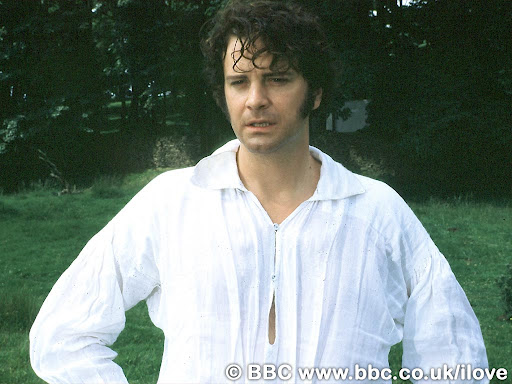 [Speaker Notes: Or for a slightly more interesting view of a well made shirt…]
Dressing a Lady
Ackermann’s Repository of the Arts. January 1809
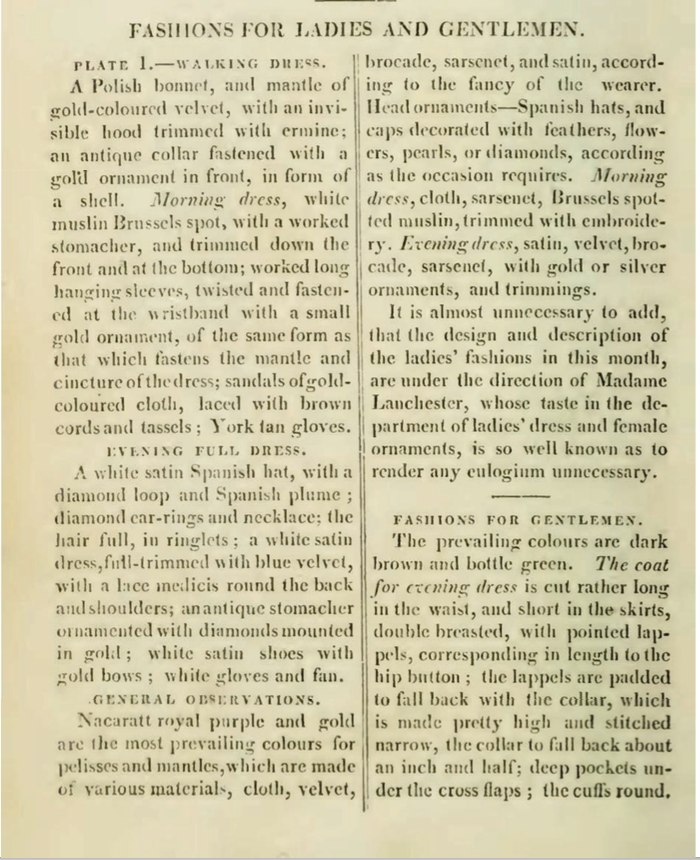 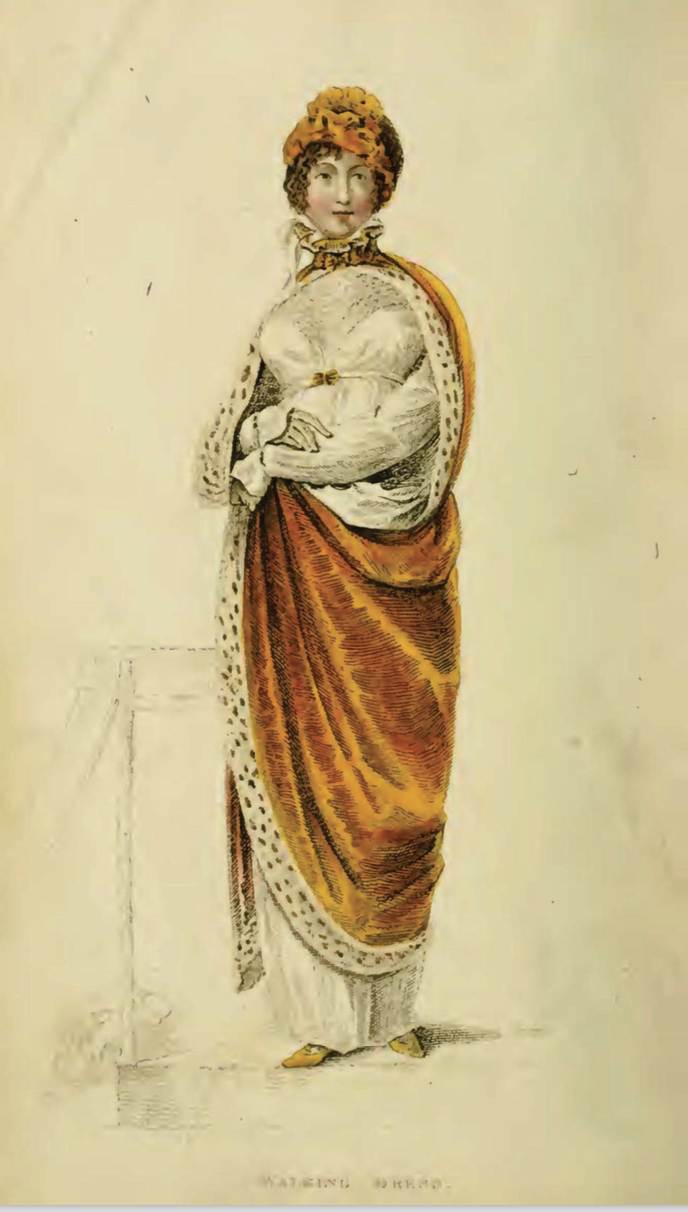 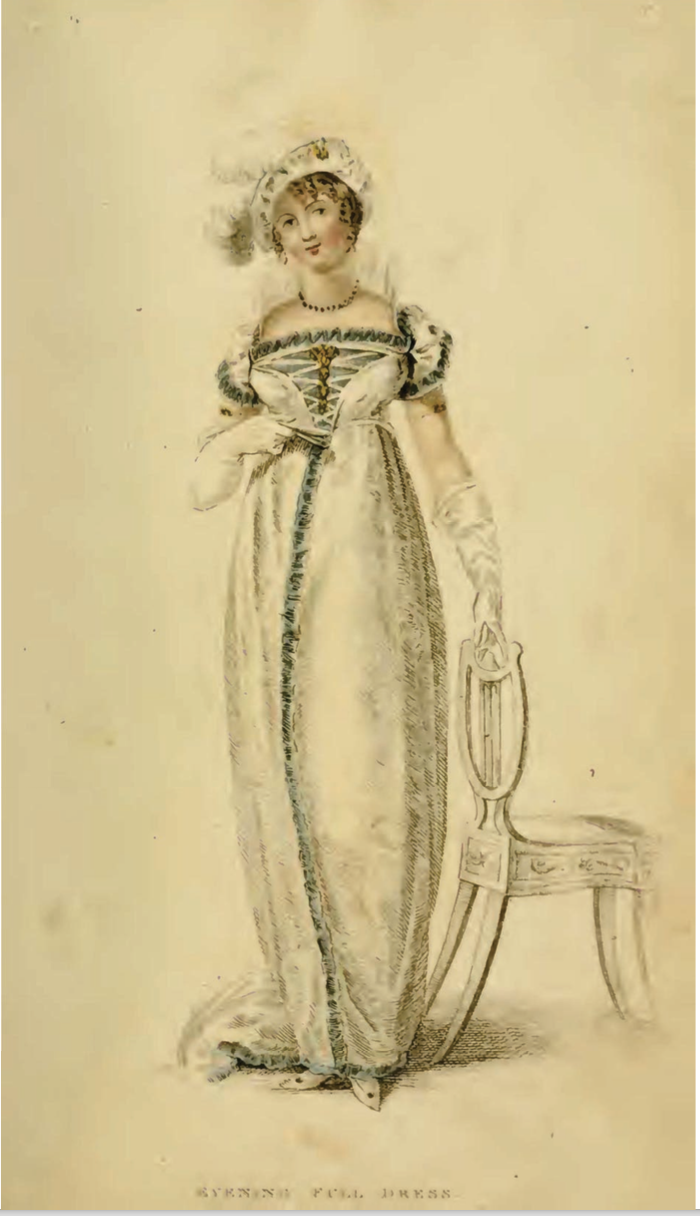 [Speaker Notes: January 1809
EXPLAIN morning dress, afternoon or promenade, evening/full/ball dress “look”]
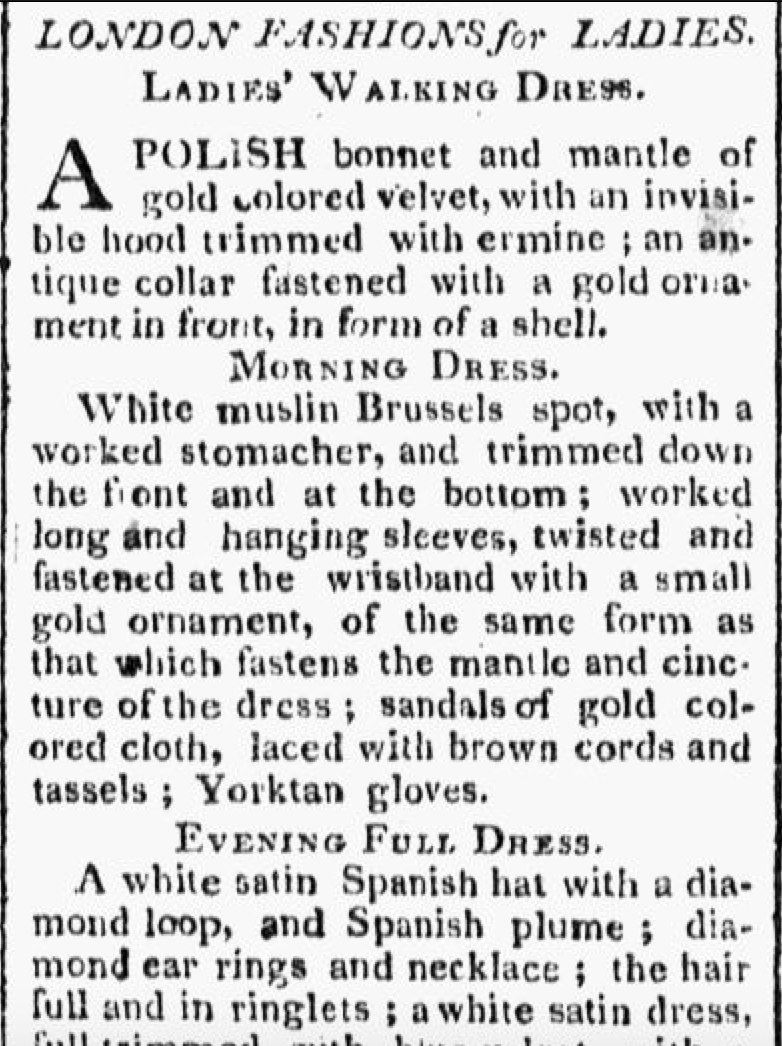 Worcester Gazette. (Worcester, MA)  June-1809
[Speaker Notes: How up on the latest fashion were American women
Before extensive copyright laws scissors editing was the accepted practice]
Sunday, 25 November 1798:

“The Overton Scotchman [a peddler carrying fabric for sale door to door] has been kind enough to rid me of some of my money, in exchange for six shifts and four pair of stockings. The Irish [linen] is not so fine as I would like it; ... It cost me 3s. 6d. per yard. It is rather finer, however, than our last, and not so harsh a cloth.”
[Speaker Notes: 21 shillings for Emma = about $95 in 2011 so 3s 6d is about $14/yd.
20 shillings in a pound, 12 pence in a shilling
Dr. Eric Nye - http://uwacadweb.uwyo.edu/numimage/currency%20conversion.htm “A Method for Determining Historical Monetary Values”]
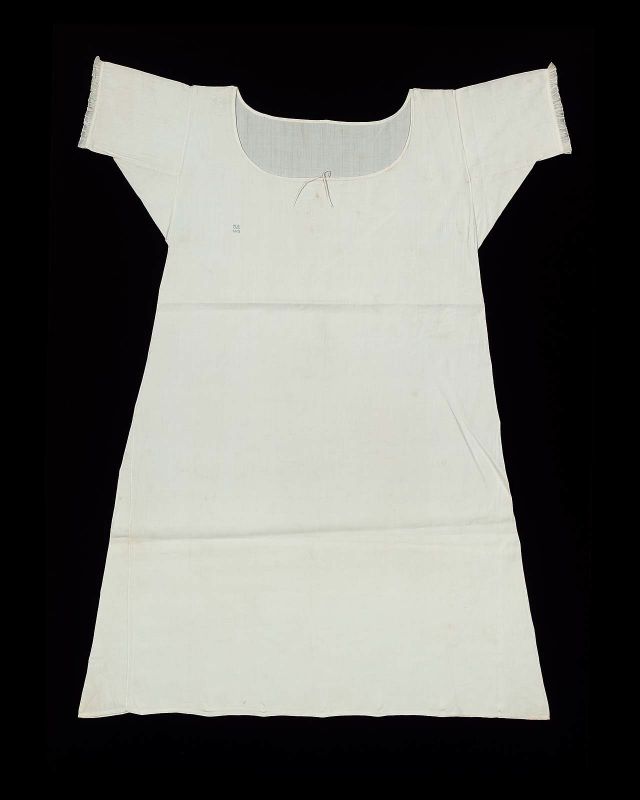 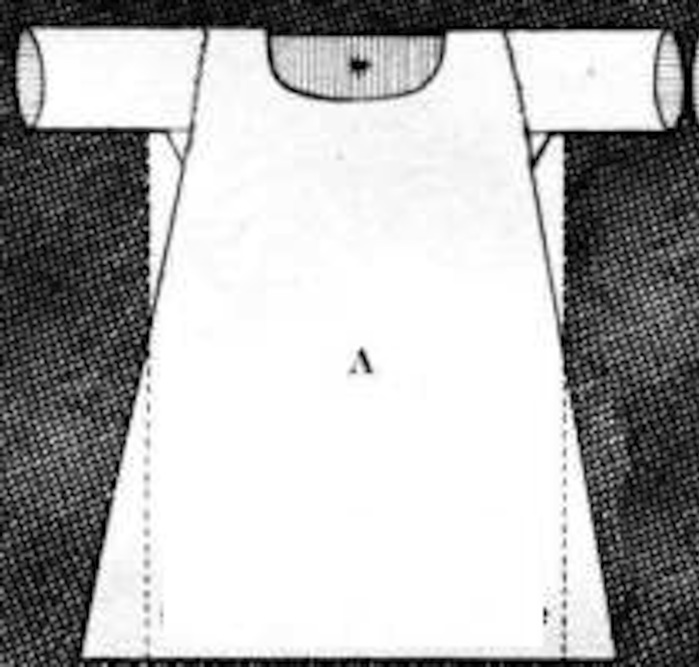 Shift/chemise
[Speaker Notes: Wpmens’ shifts were cut similar to men’s shirts but by the 19th century were more a-line.]
Cleanliness
La Belle Assemblée, Feb 1806, p. 15:
The Ladies Toilette, or Encyclopedia of Beauty
Of cleanliness--…A careful attention to the person, frequent ablutions, linen always white, which never betrays the inevitable effect of perspiration and of dust; a skin always smooth and brilliant, garments not soiled by any stain, and which might be taken for the garments of a nymph; a shoe which seems never to have touched the ground; this it is what constitutes cleanliness. To this might likewise be added a scrupulous care to avoid every thing that can indicate functions which undeceive the imagination.
The frequent use of tepid baths is not more grateful to the senses than it is salutary to the health and to beauty…By such means do women of the East render their skins softer than that of the tenderest babes in this climate…

This delightful and delicate oriental fashion is now, I am happy to say, embraced almost all over the continent…The generality of English ladies seem to be ignorant of the use of any bath larger than a wash-hand basin.
Mirror of Graces, 1811, p. 32
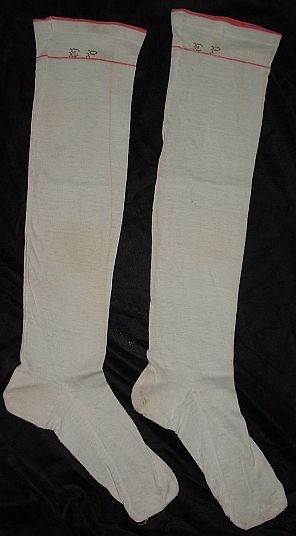 Silk or cotton stockings tied above or below the knee with a silk garter/ ribbon.
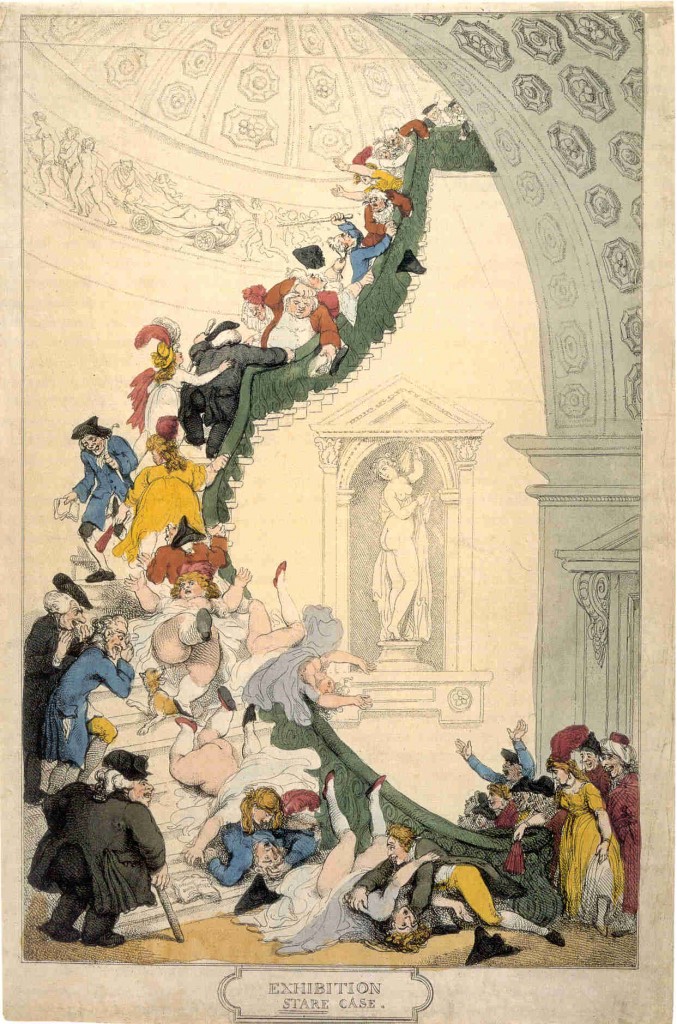 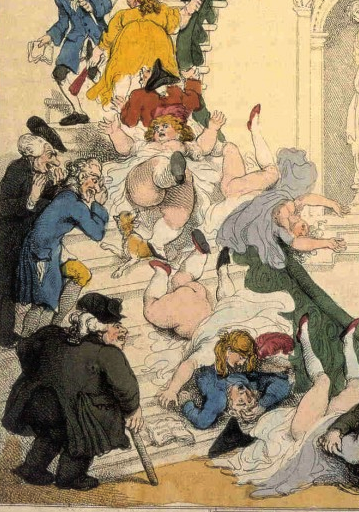 [Speaker Notes: Rowlandson, 1800,  “Exhibition Stair Case” at Somerset House leading to the gallery of the Royal Academy of Art (pres. Sir Joshua Reynolds)]
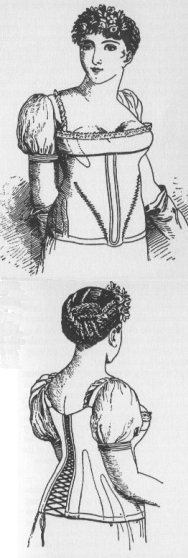 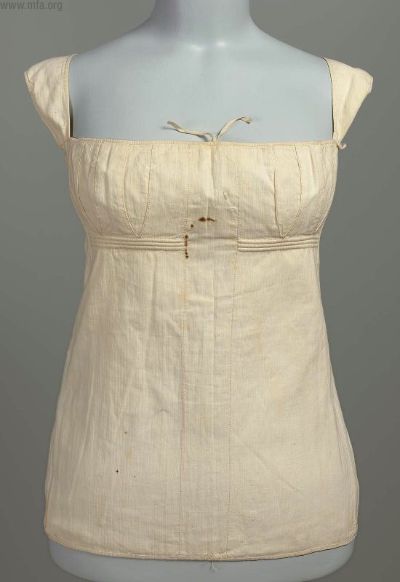 [Speaker Notes: So what do you wear under those lightweight narrow gowns? What is the ideal and how do you achieve it: columns
This corset is missing it’s busk and boning but you can see that it has few bone channels and a gathered bodice like the gowns under which it would have been worn.]
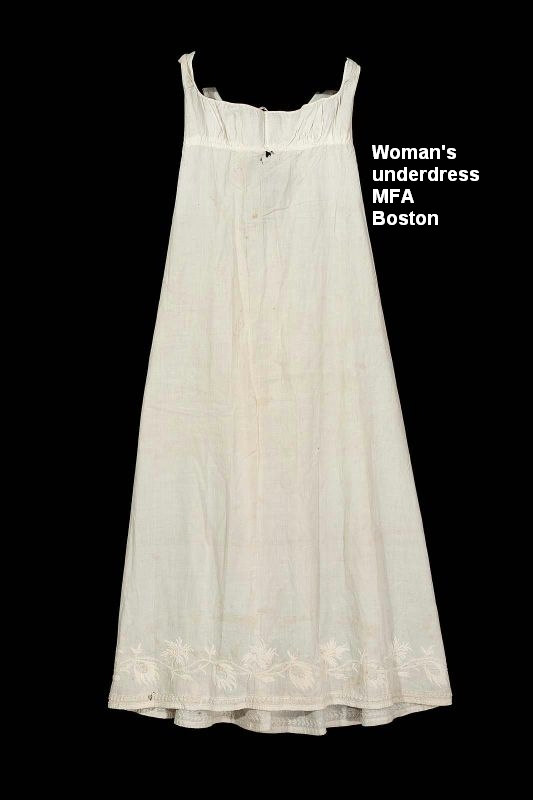 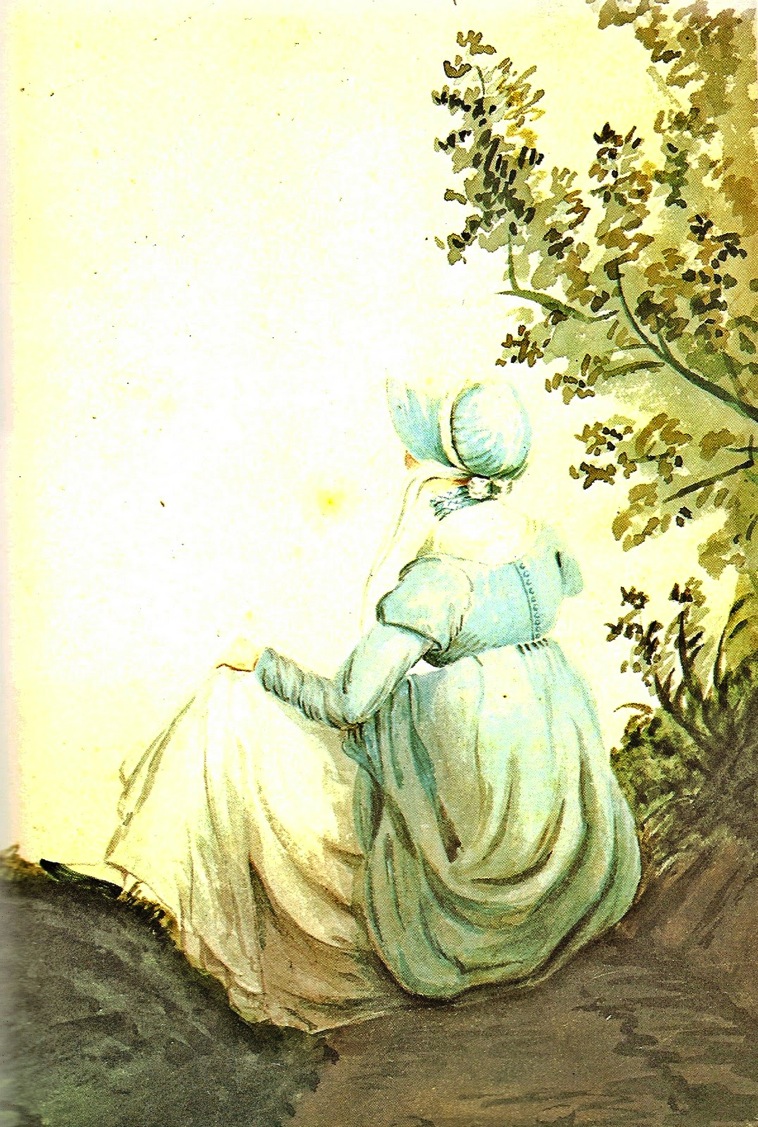 [Speaker Notes: Unlike the ornate petticoats of the earlier 18th cent, turn of- and early 19th century petticoats were sometimes meant to be seen, sometimes not.]
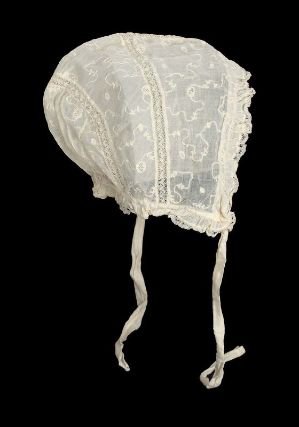 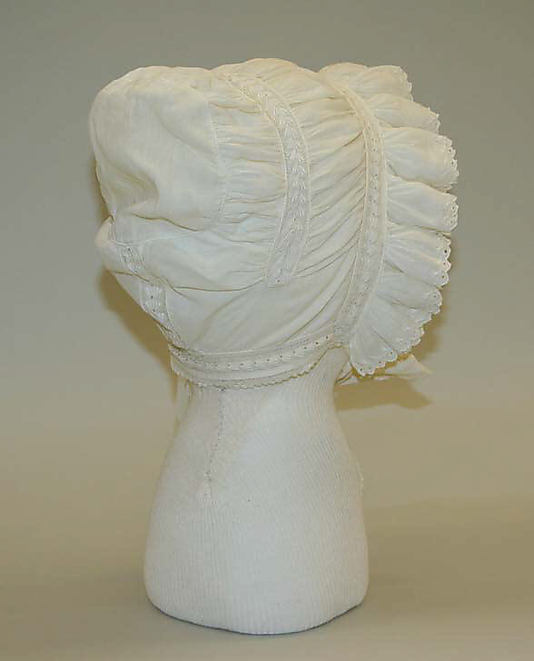 Caps: to keep your hair clean, to wear under bonnets or for at home.
[Speaker Notes: Caps for sleeping, caps for morning wear, caps to wear under bonnets, even evening at homes. Morning wear caps could be quite ornate with embroidery, lace, ribbons, and flowers.]
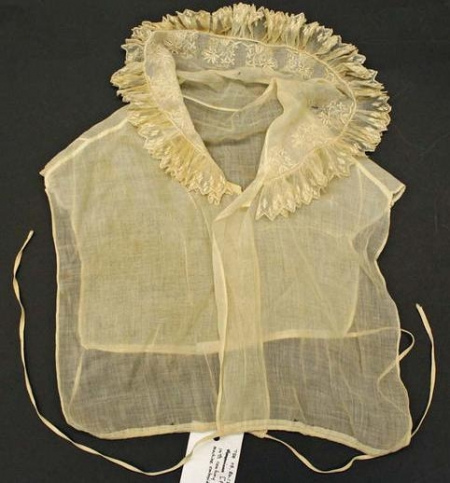 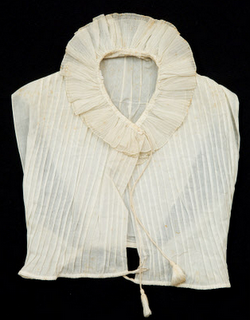 Chemisette
[Speaker Notes: A fine cotton lawn (rarely ever linen) garment meant to fill in the neckline. Usually worn for day dress.]
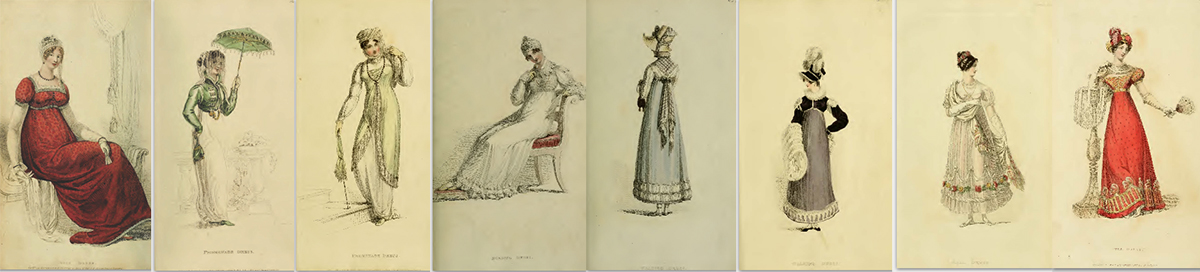 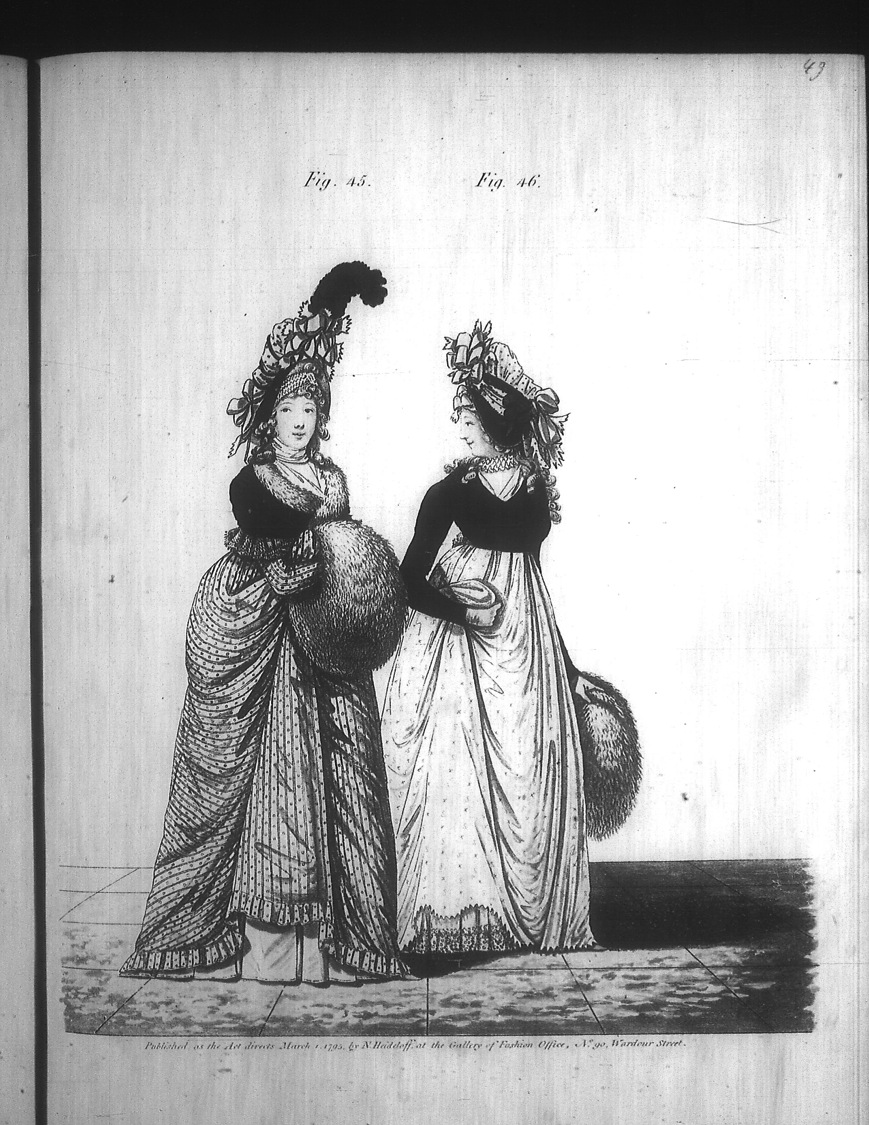 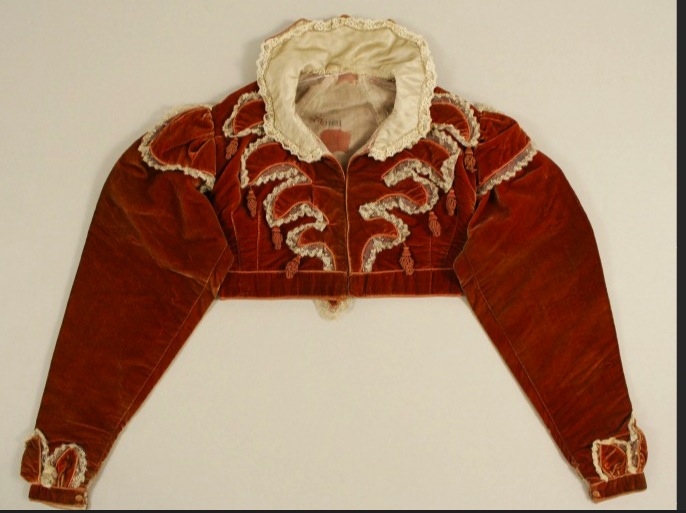 Spencer
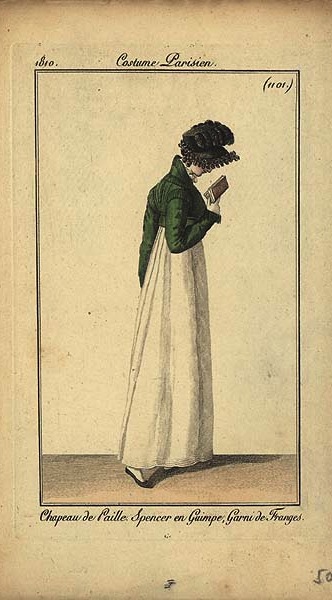 [Speaker Notes: Afternoon Dress – Walking Dress – Promenade - Carriage Dress: Spencers, named after Lord Spencer, were short jackets, often military-inspired. In recent movies there seems to be a trend to make them shorter in the back than the gown they are being worn with, i.e. hem is above the waistline of dress. I’ve never seen any pictured this way so it looks odd to me.]
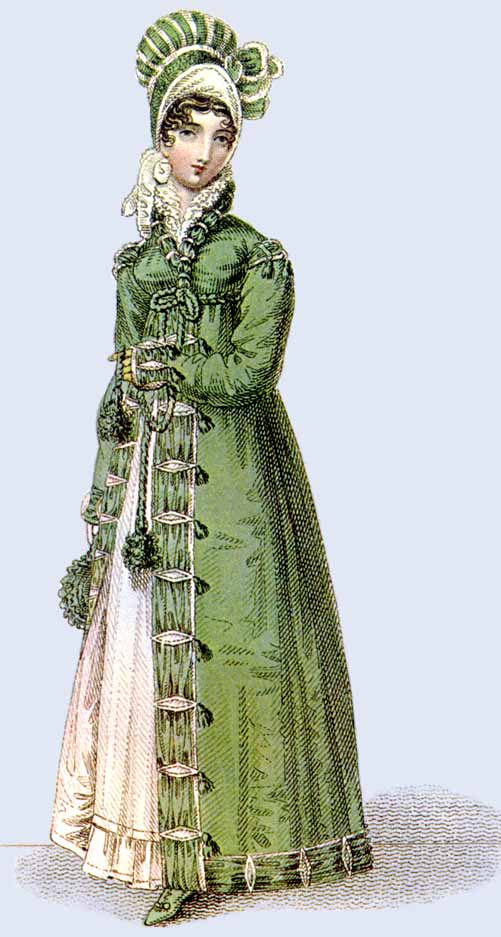 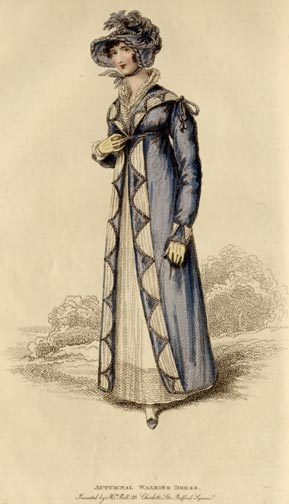 Pelisse
[Speaker Notes: These examples are post-1815, of silk, showing the richness of detail that became the hallmark of pelisses at this time.]
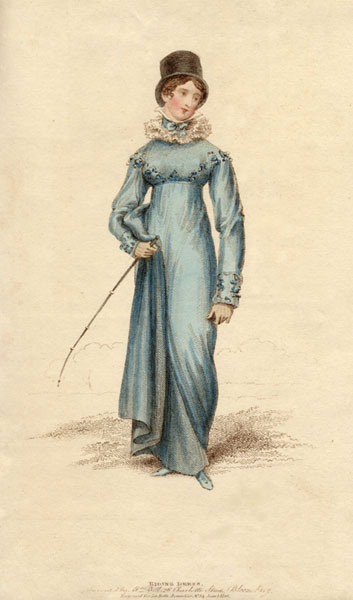 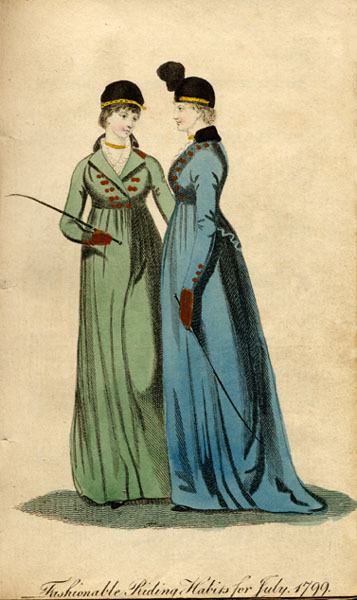 Riding
[Speaker Notes: Riding Habits, often (usually?) made by tailors instead of dressmakers.]
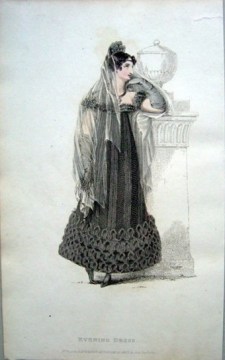 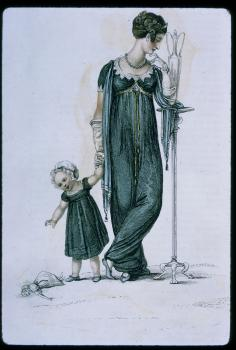 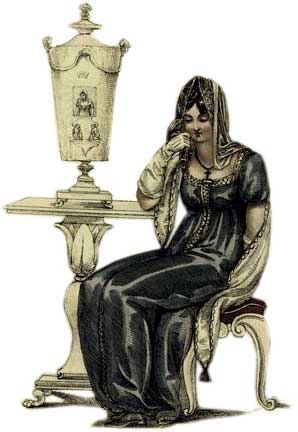 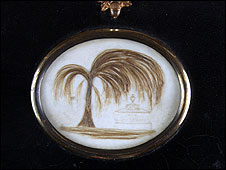 Austen, Thursday, 20 November 1800:
“Miss Debary, Susan, and Sally, all in black [mourning], but without any statues, made their appearance…”
[Speaker Notes: 1819, 1810, 1816. Women in mourning were typically depicted draped over urns, statues, tombstones…The broach is a piece of hair jewelry – the weeping willow is made of hair. There were several royal deaths in the years after Austen’s death so fashion magazines provided suitable clothing.]
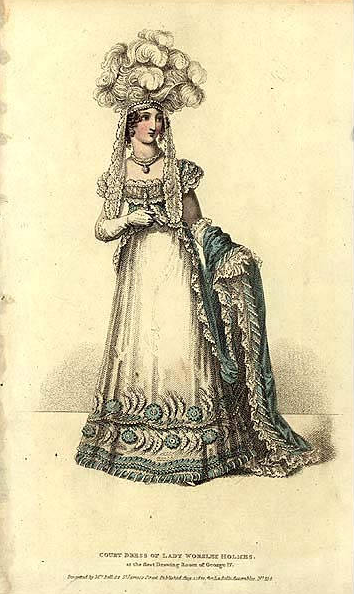 Court Dress (After 1821)
[Speaker Notes: Court dress – specific rules about number of feathers, decoration, etc. Extremely expensive.]
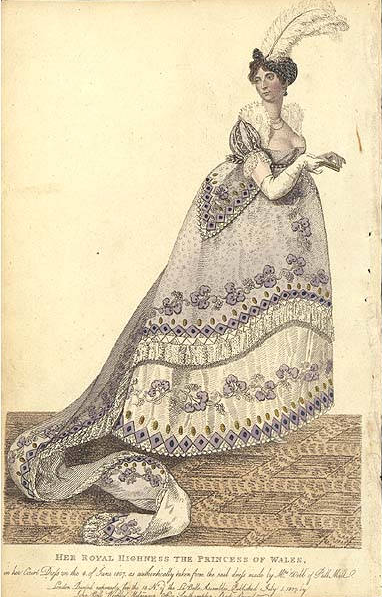 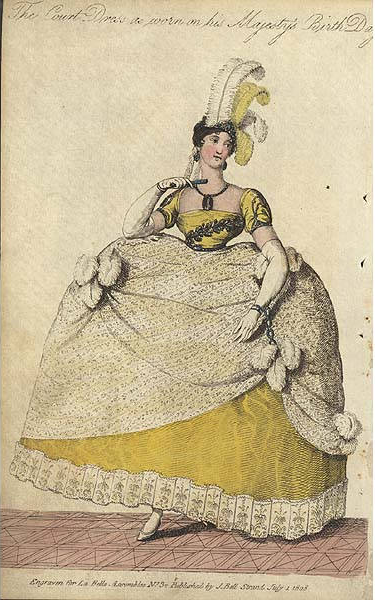 Court Dress: 1800-1821
[Speaker Notes: Court dress: Unfortunately the rules about hoop width did not change before waists went up!]
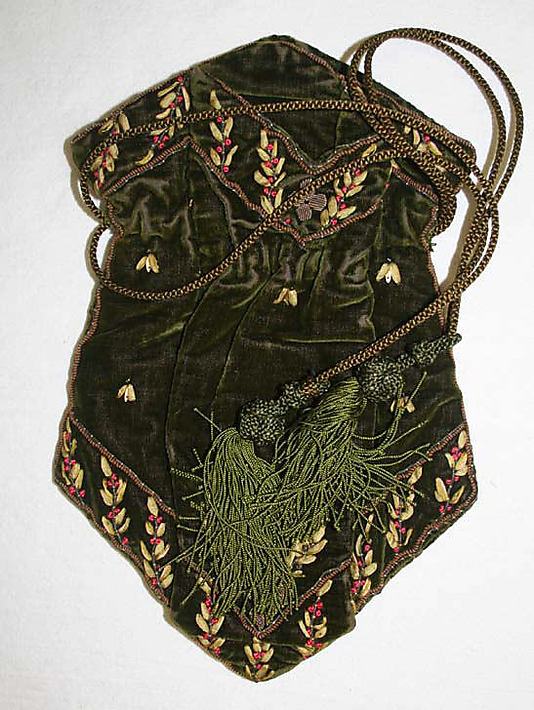 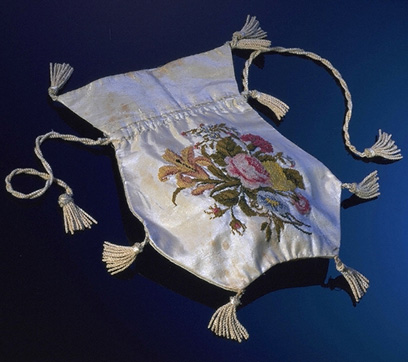 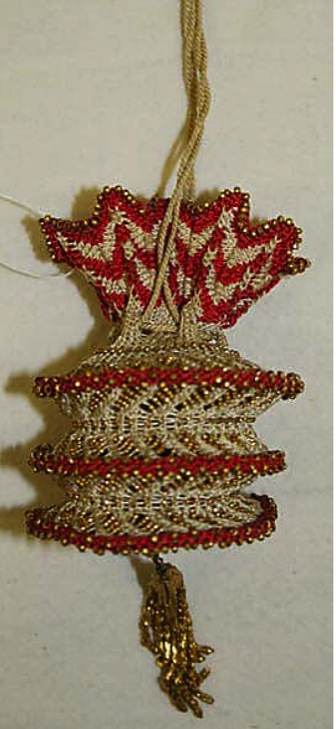 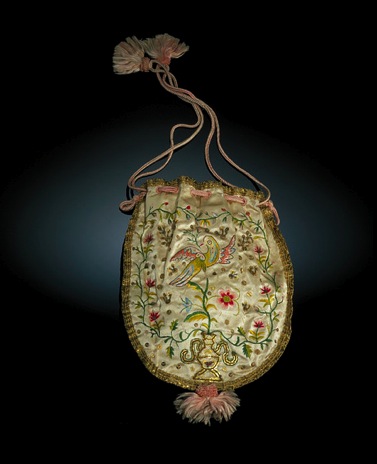 Reticules
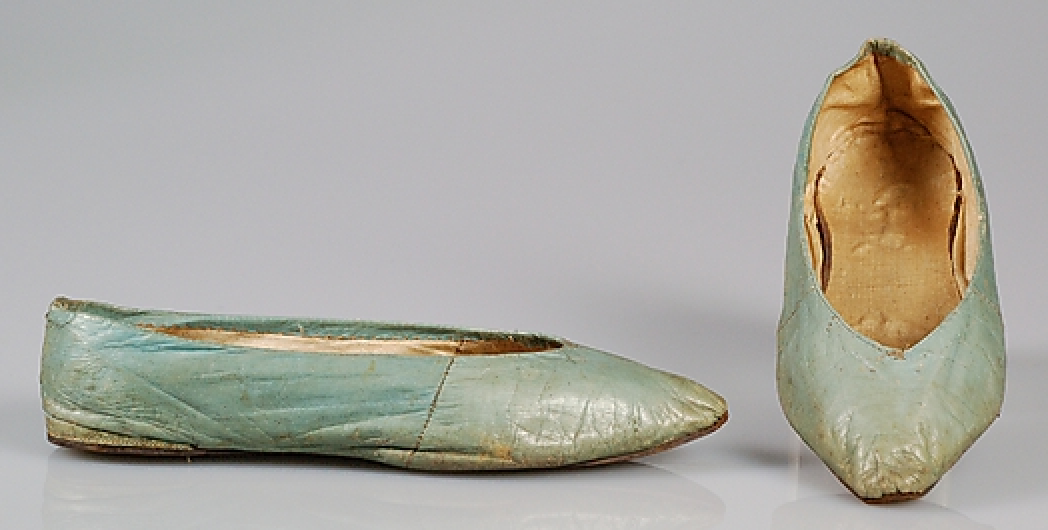 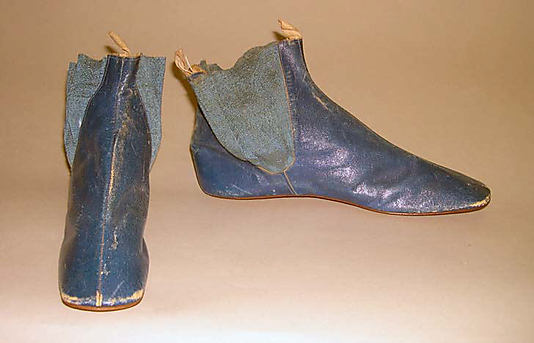 Sunday, 2 June 1799:
“I am not fond of ordering shoes; 
and, at any rate, 
they shall all 
have flat heels.”
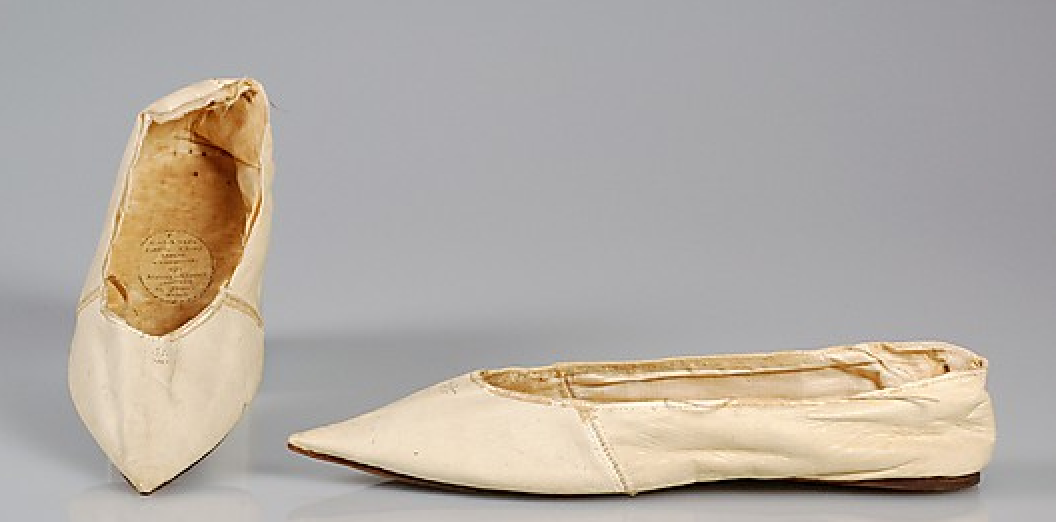 [Speaker Notes: Earliest had small heels, these have flat heels and pointed toes. Later shoes would have rounded, then squared toes (Victorian)]
Sunday, 2 June 1799:
“Flowers are very much worn, and fruit is still more the thing. Elizabeth has a bunch of strawberries, and I have seen grapes, cherries, plums, and apricots.”
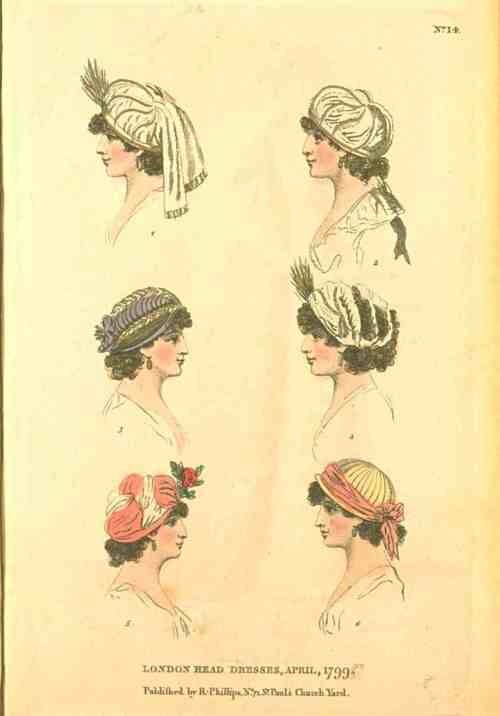 Tuesday, 11 June 1799:
“I cannot decide on the fruit till I hear from you again. Besides, I cannot help thinking that it is more natural to have flowers grow out of the head than fruit. What do you think on that subject?
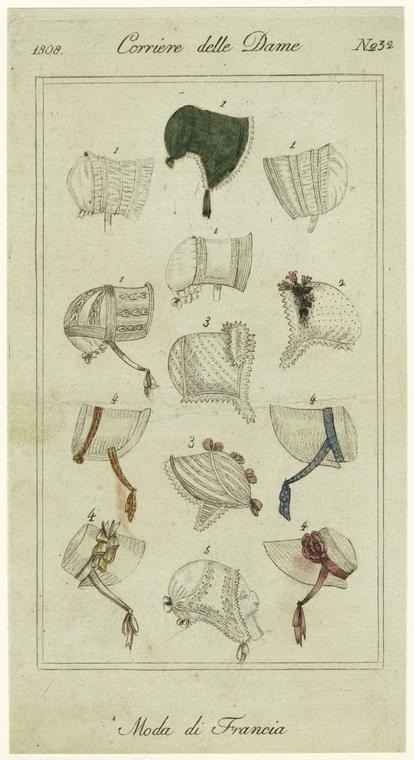 1808-1810: Accommodating Grecian hair
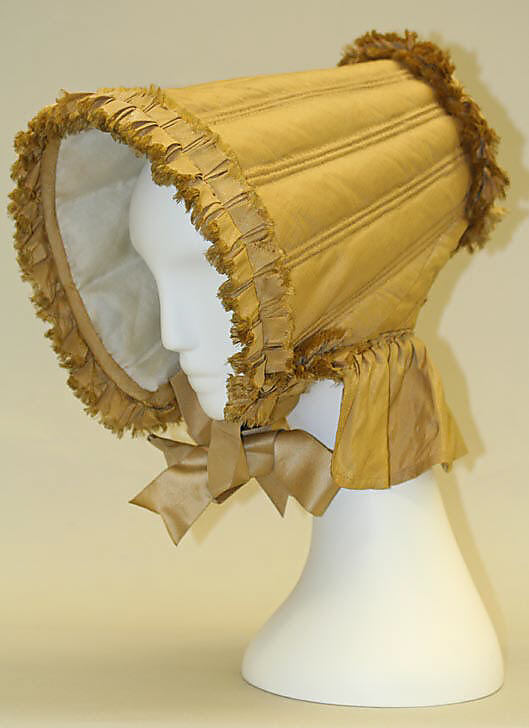 [Speaker Notes: Bonnet: Metropolitan Museum of Art]
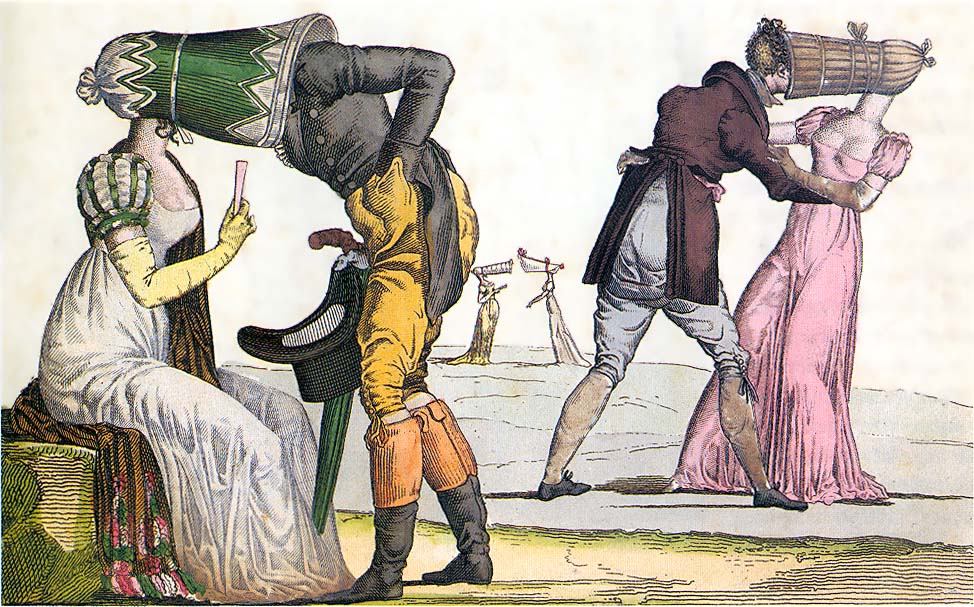 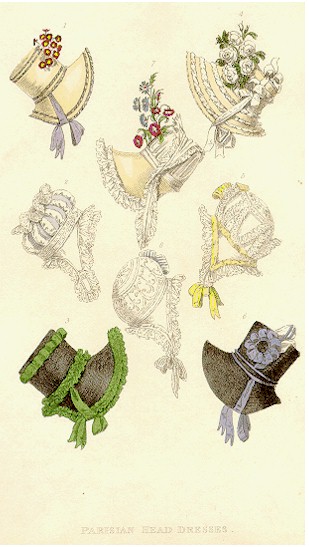 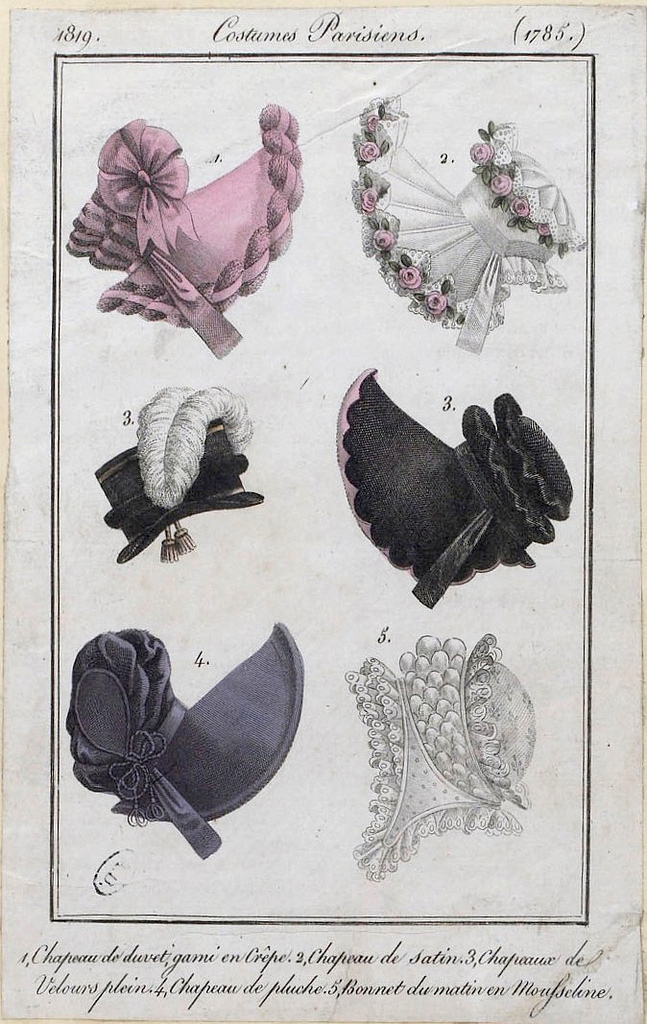 [Speaker Notes: Ackermann, Dec. 1814 bonnets and hats]
1775-1830
A fashion timeline
1775-1790: Formal, wide, natural waist
	1789-1799: High waists and muslins, full
	1800-1810: Greek and Roman, narrowing, vertical
	1811-1814: Gothic moves in, decorative trim
	1815-1817: Shrinking bodice, more trim
	1817-1820: More trim, wider hem with deeper trim
	1820s: Waistlines drop, shoulders and skirts go wide
[Speaker Notes: covered one of the most tumultuous in fashion history.

Talk about volume – where’s the bulge – fashion silhouettes morph from vertical to horizontal to vertical and back, with an occasional foray into bustles.]
In Fashion Terms…
1775-1790 Youth – “horizontal” silhouette, natural waist, wide skirts, highly structured  (but not for children) 
1795-1800 First novels – waists move up, fabrics get more lightweight, moving to vertical but still very full
1801-1806 Bath years – extremely narrow,  “Greek columns”
1807-1811 More fitted, the vertical line craze
1811-1817 Emphasis moves to bodice and hem, more decoration, skirts widen at hem
After 1817 even more width at hem, waist starts to drop
[Speaker Notes: We tend to think of this entire period as that of “high waists” but the details of fashions actually changed quite a bit. While writing her early works, Austen would have dressed differently than she would have while writing later works, and would have envisioned her characters differently as well.]
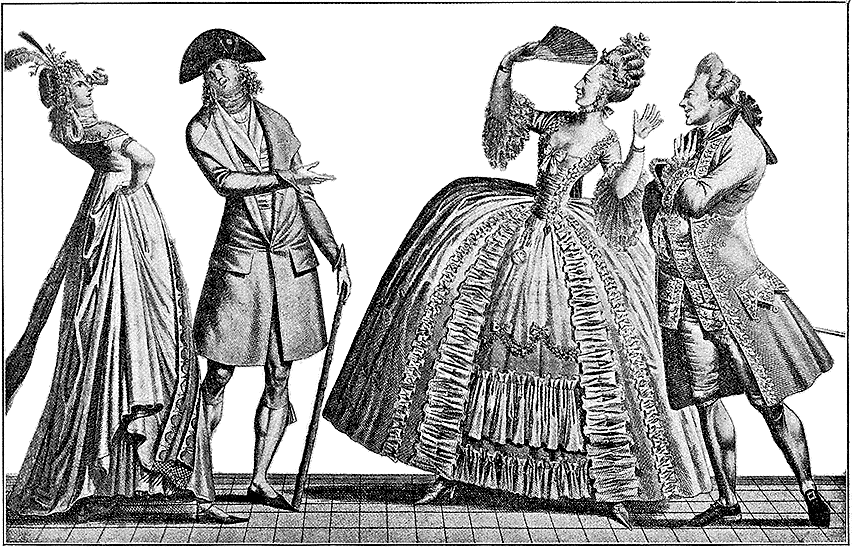 [Speaker Notes: A generational reaction of horror! In one generation we went from wide and heavy to narrow and light in an exceedingly short amount of time. But it didn’t stop there.]
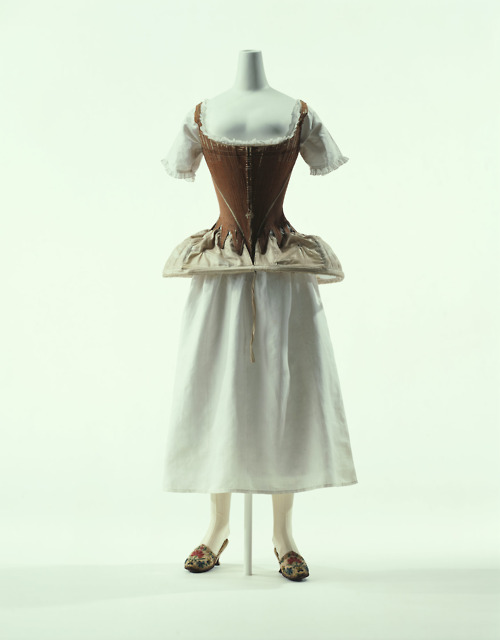 Stays, hoop, shift (Kyoto Costume Museum)
Stays (Fleming Museum)
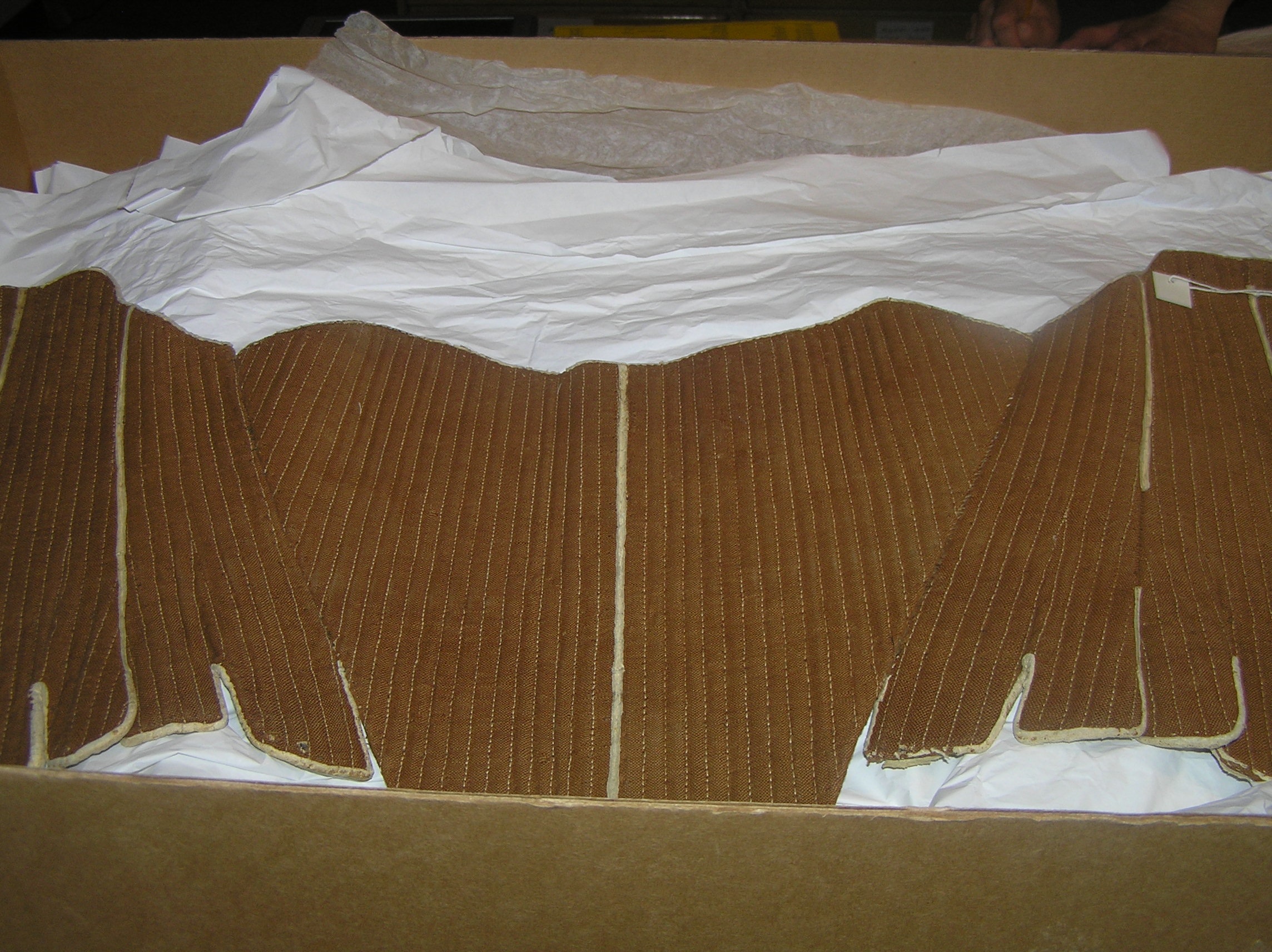 [Speaker Notes: Stays, Hoops and shift – Kyoto Museum. Additional stays, Fleming Museum. Though the cut and boning layout evolved to be quite efficient by centurr’s end, the 18th century corset in general had “wall-to-wall” boning and was designed to create a barrel shape with rounded neckline. It was not about nipping in the waist, although from the front your waist might look smaller (from the side it would look larger).]
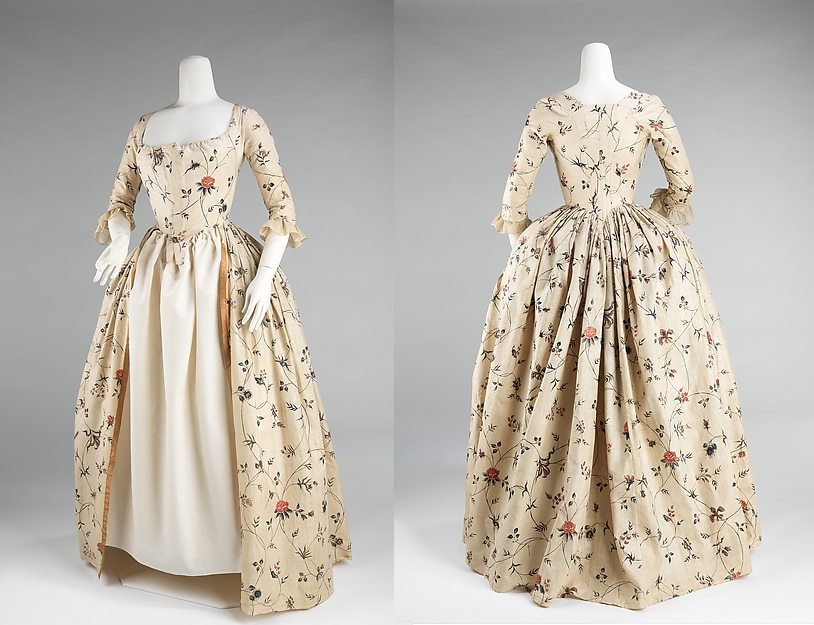 Robe a l’anglaise: 1770s and 1780s
[Speaker Notes: A little trip back in time: draping, fitting, shaping. With fitting: 14th cent. Fitted, 15th - vertical, 16th - horizontal, vertical, horizontal. Since the 16th century women have been using stays or corsets for both support and for shaping. The shape and design of the stays or corsets provides the foundation for the shape of the clothing.]
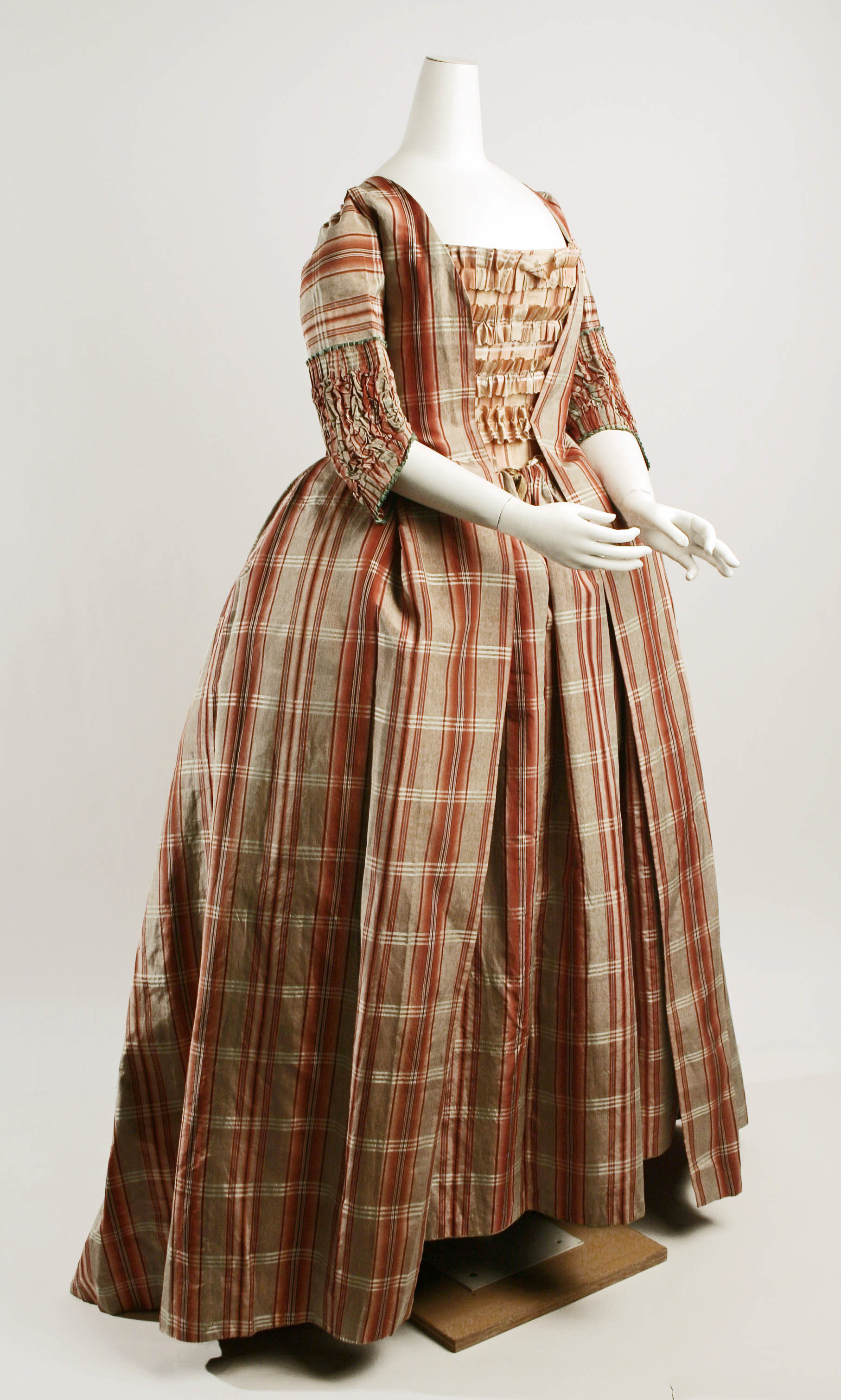 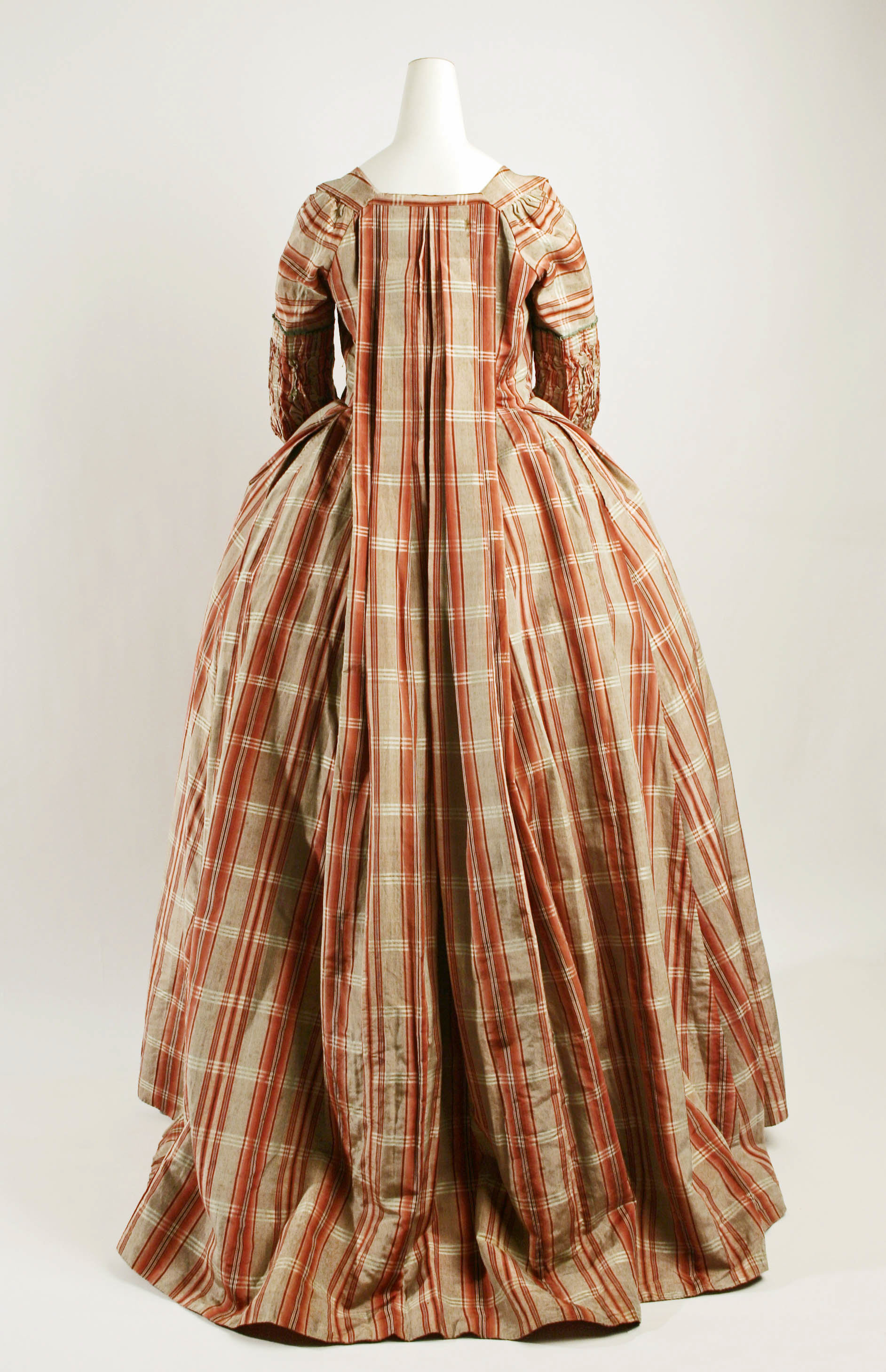 Robe a la francaise: 1770s and 1780s
[Speaker Notes: A little trip back in time: draping, fitting, shaping. With fitting: 14th cent. Fitted, 15th - vertical, 16th - horizontal, vertical, horizontal. Since the 16th century women have been using stays or corsets for both support and for shaping. The shape and design of the stays or corsets provides the foundation for the shape of the clothing.]
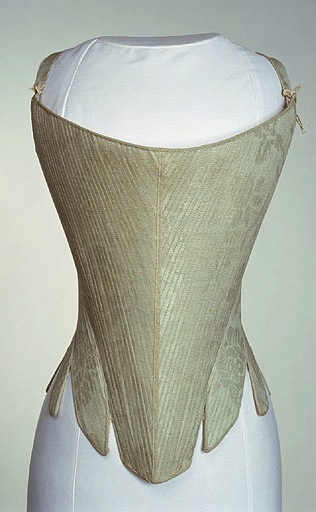 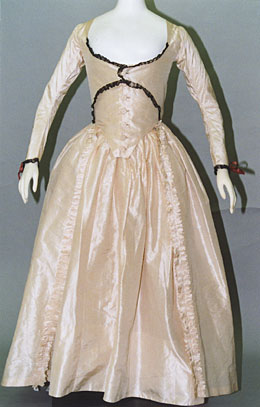 1790s
[Speaker Notes: 1790]
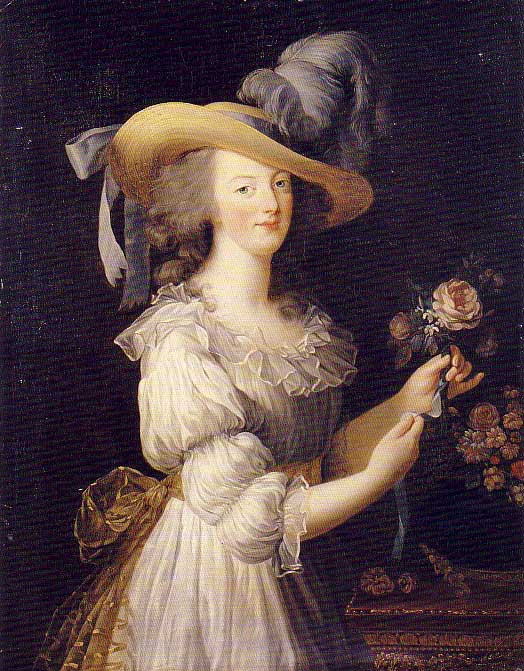 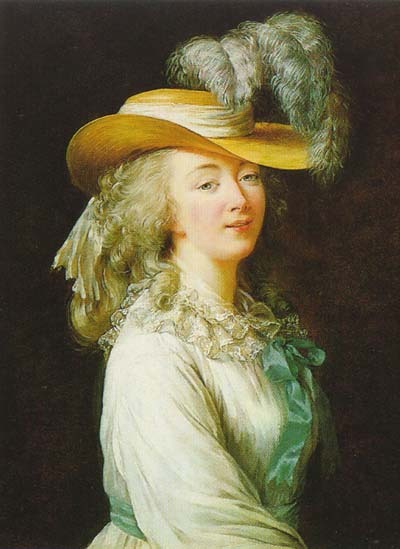 1780s 
Chemise 
Dress
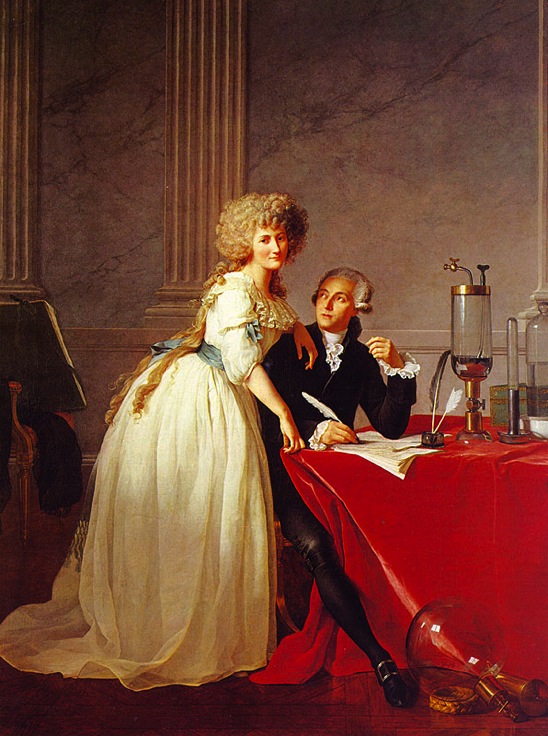 [Speaker Notes: Marie Antoinette’s “chemise dress” Portrait by Elisabeth Louise Vigée-LeBrun,(Veejee lebron) 1783, dress by Rose Bertin
August 1784: Georgiana, Duchess of Devonshire, wears a chemise a la reine to a concert

Comtesse DuBarry
Jacques Louis David (1748-1825) “Antoine-Laurent Lavoisier (1743–1794) and His Wife (Marie-Anne-Pierrette Paulze, 1758–1836)
Date: 1788]
In Fashion Terms…
1775-1790 Youth – “horizontal” silhouette, natural waist, wide skirts, highly structured  (but not for children) 
1795-1800 First novels – waists move up, fabrics get more lightweight, moving to vertical but still very full
1801-1806 Bath years – extremely narrow,  “Greek columns”
1807-1811  more fitted, the vertical line craze
1811-1817 emphasis moves to bodice and hem, more decoration, skirts widen at hem
After 1817 even more width at hem, waist starts to drop
[Speaker Notes: HAND OUT CARDS - explain]
Why?
Was it the Greek statues?
Was it the French revolution?
Was it the Indies (East and West)?
Was it new technology?
Was it politics?
Was it the price of muslin?
[Speaker Notes: But the greatest change to note was that to muslin – not American – this is mull
England – wool, Greek drapery, American egalitarianism, French freedom and egalite, West Indies – slave cotton, East Indies – true Indian muslins (Bangladesh suppression), better thread, better weaving, better quality, cheaper to produce.]
Slow Seeing
Hat/Head
Shape, Proportion, Decoration
Neckline
“V” or Closed, Rounded, Square, Filled in
Elbow/Sleeve
Short/Elbow/Long, Straight/Puffed, Gloves
Hemline
Train, Narrow, Wider, Plain/Trimmed
Accessories
Shawl, Cloak, Muff
[Speaker Notes: Norah Waugh: The Cut of Women’s Clothes. Also “Corsets and Crinolines”
Janet Arnold
Nancy Bradfield: Costume in Detail

The Dress Detective: A Practical Guide to Object-Based Research in Fashion
Nov 19, 2015 by Ingrid Mida and Alexandra Kim]
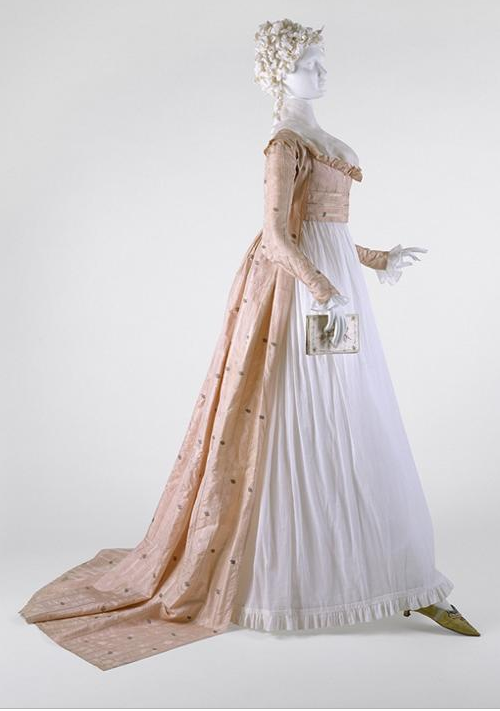 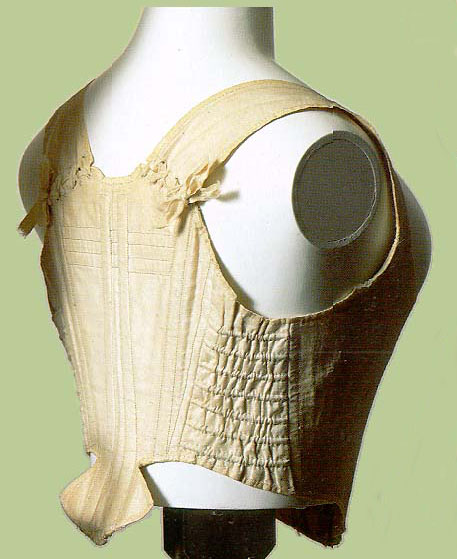 [Speaker Notes: Open robe 1790, still fairly structured, higher waist, full petticoat, corset to suit, with ‘tail’ to hold skirt out at back.]
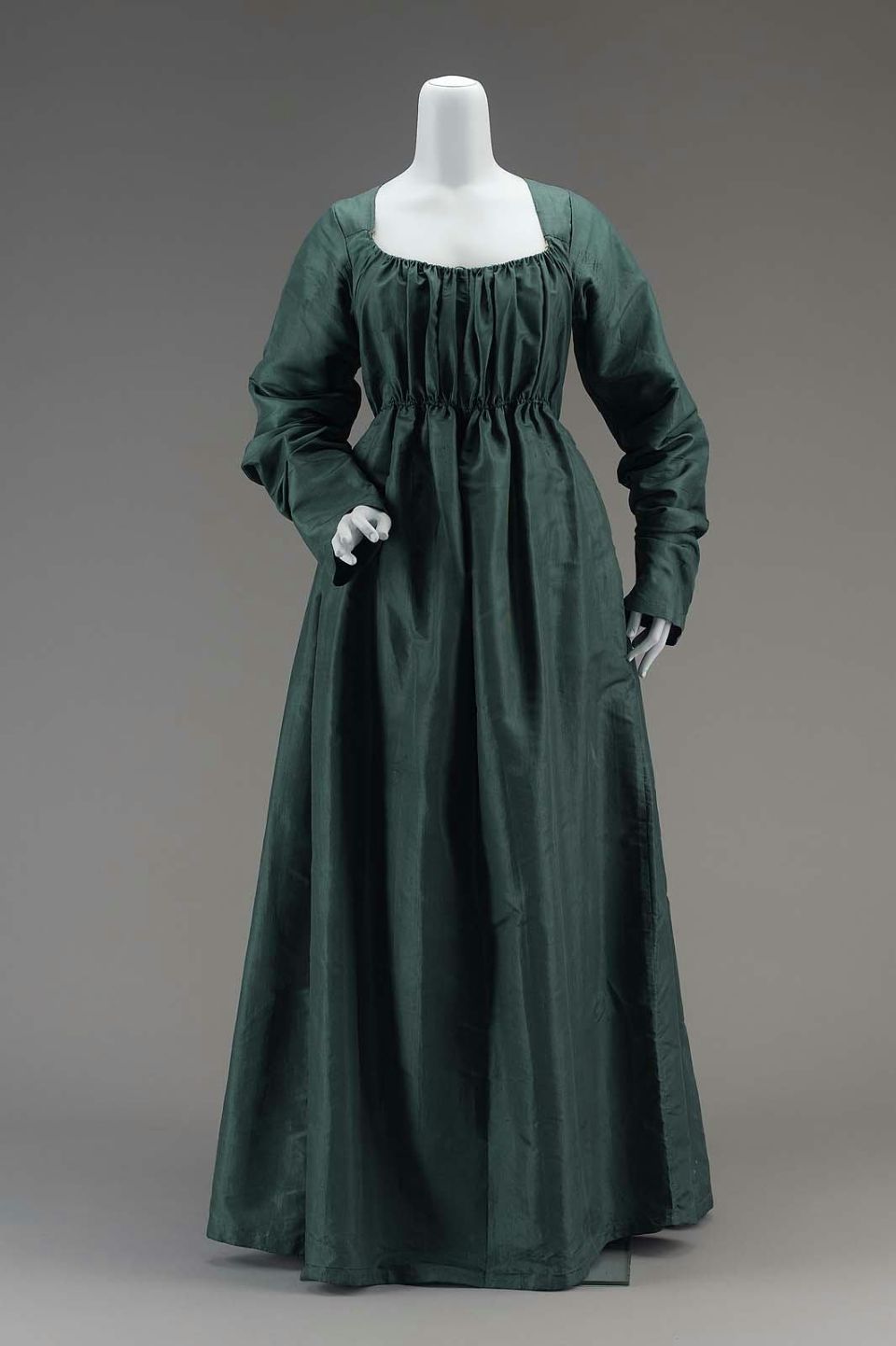 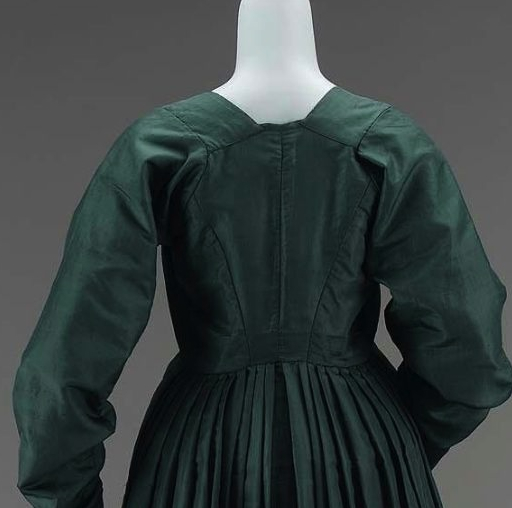 [Speaker Notes: Even in America the trend towards a higher waist was followed, though in this case the construction of the back of the gown remained the same.]
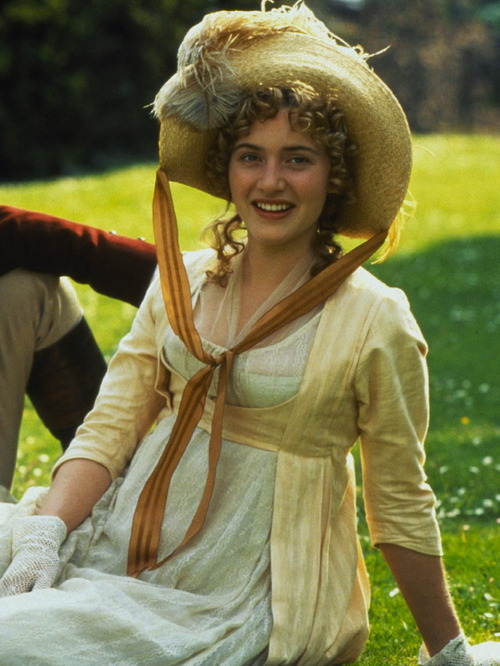 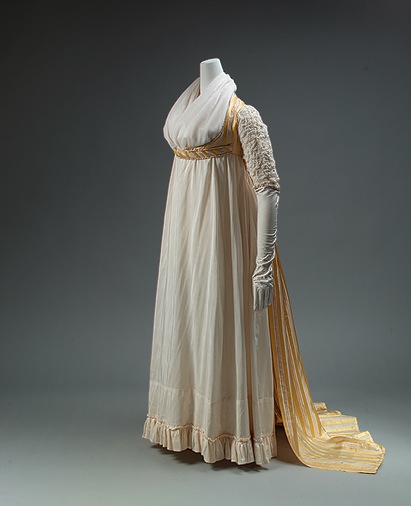 1794
[Speaker Notes: Watch the sleeves – they are still elbow length. That will change, of course.]
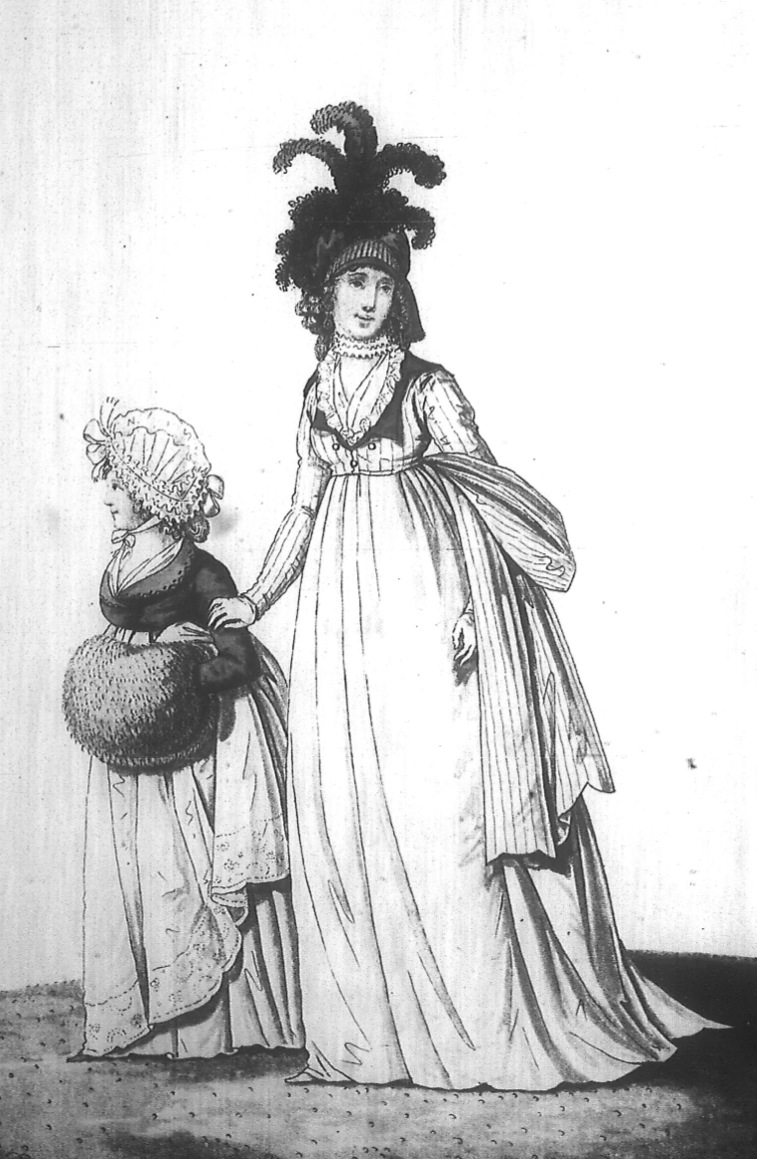 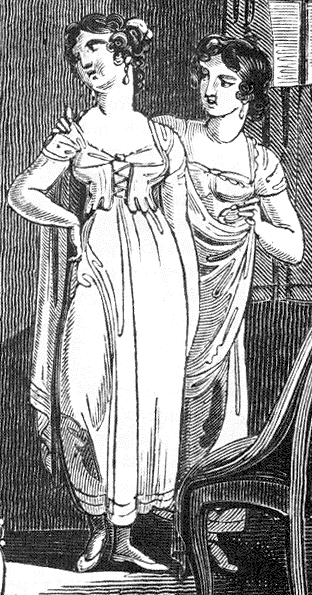 [Speaker Notes: As the 1790s progress we move into a transition gown. It is high waisted but still very full. The fabric is lightweight cotton or muslin and hair is big!]
1790s: Big hats, big hair, big feathers
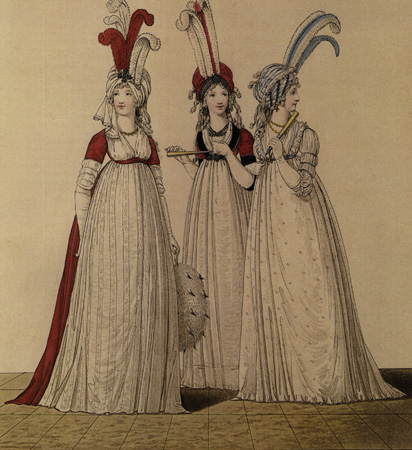 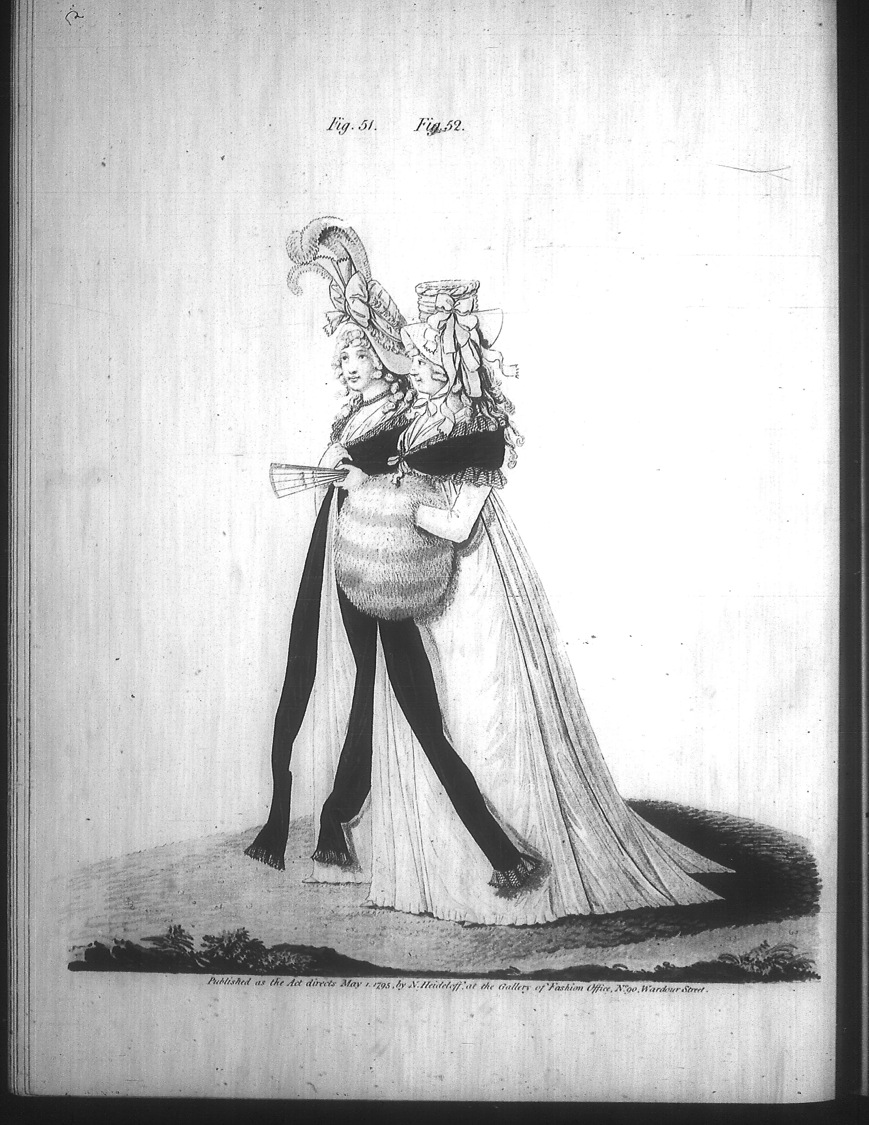 [Speaker Notes: When Austen was writing her early novels this is what she was seeing and wearing.]
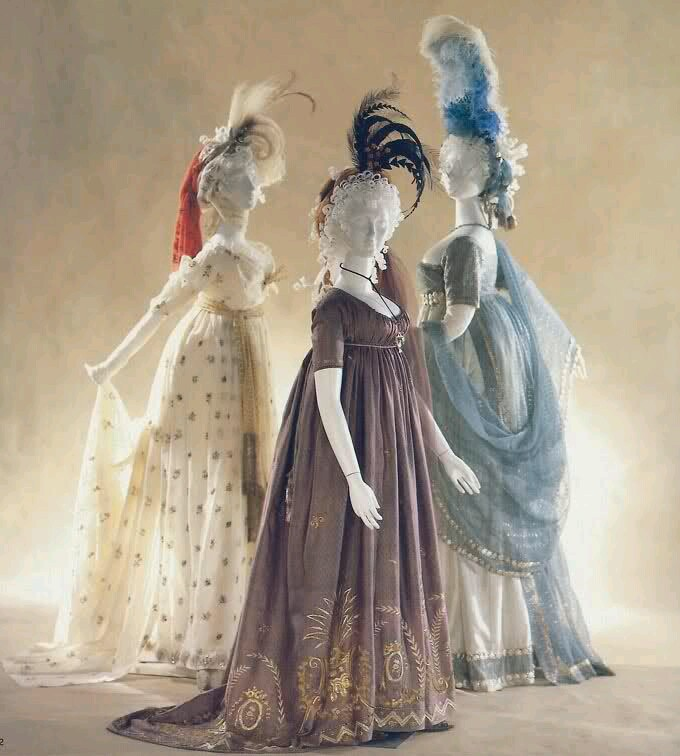 [Speaker Notes: The brown embroidered and sequined silk dress is a round gown – i.e. the dress is closed all the way around without a front opening.]
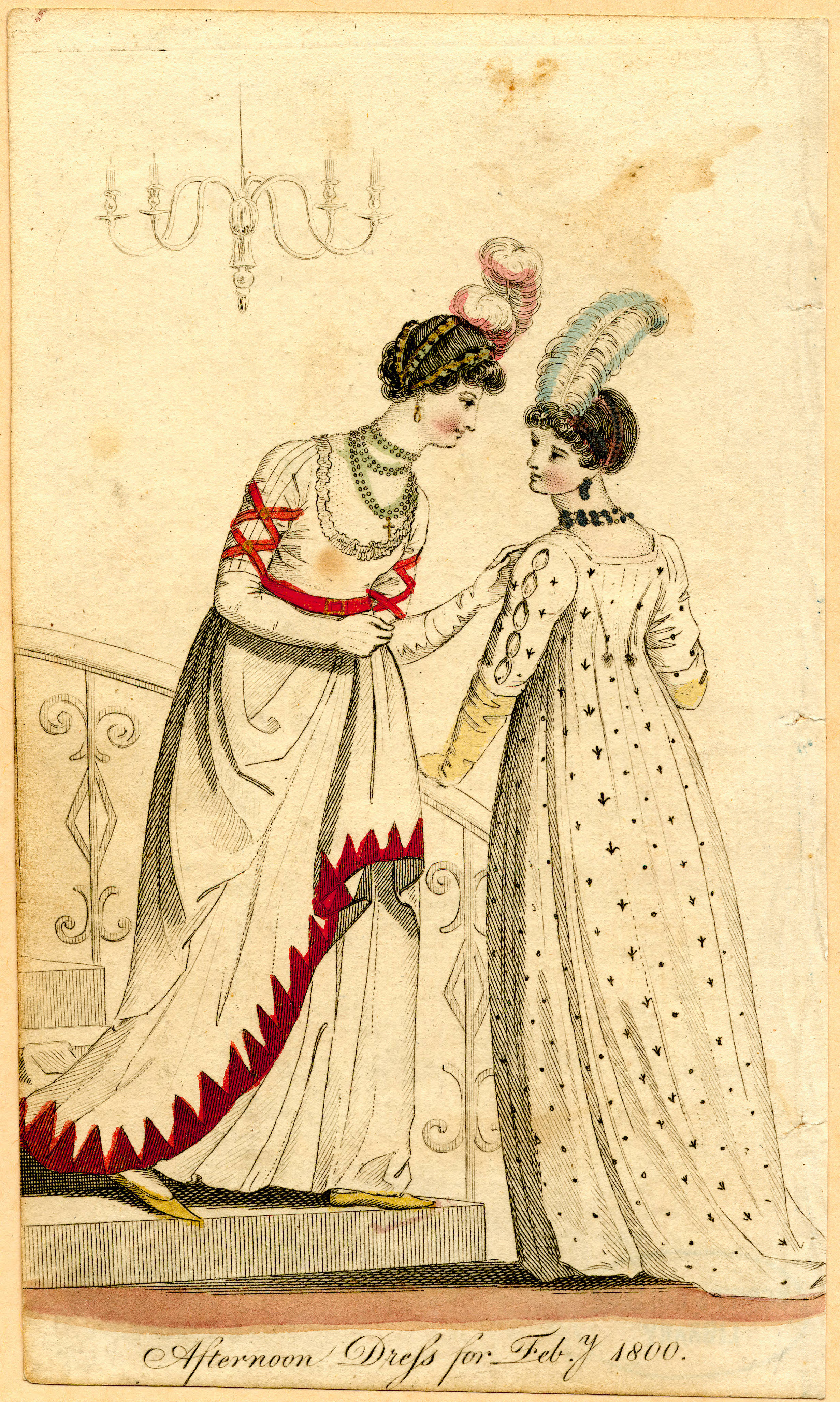 1800: big feather but small hair, narrower silhouette
Austen, Wednesday, 18 December 1798:
“I believe I shall make my new gown like my robe, but the back of the latter is all in a piece with the tail, and will seven yards enable me to copy it in that respect?”
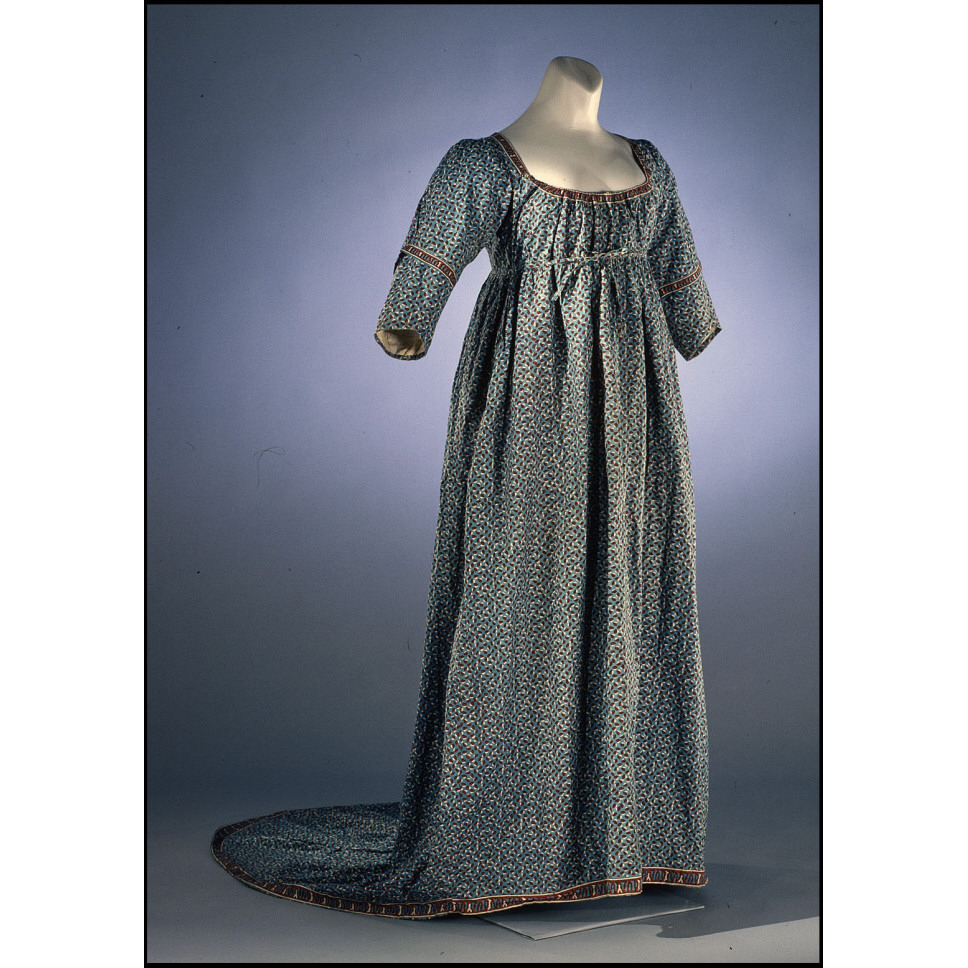 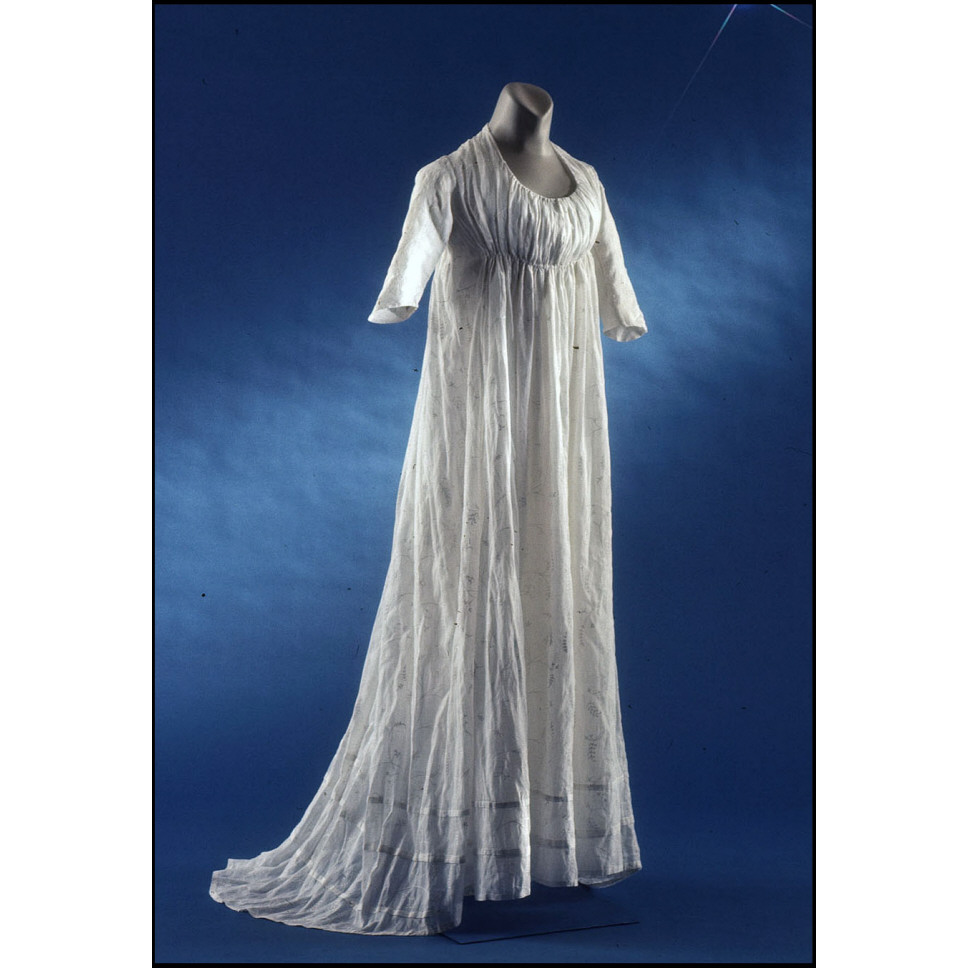 Round Gowns, c. 1800 (Colonial Williamsburg): trains, gathers to make shape, elbow-length sleeves
[Speaker Notes: Note transitions style – high waist, gathered front cut all of a piece]
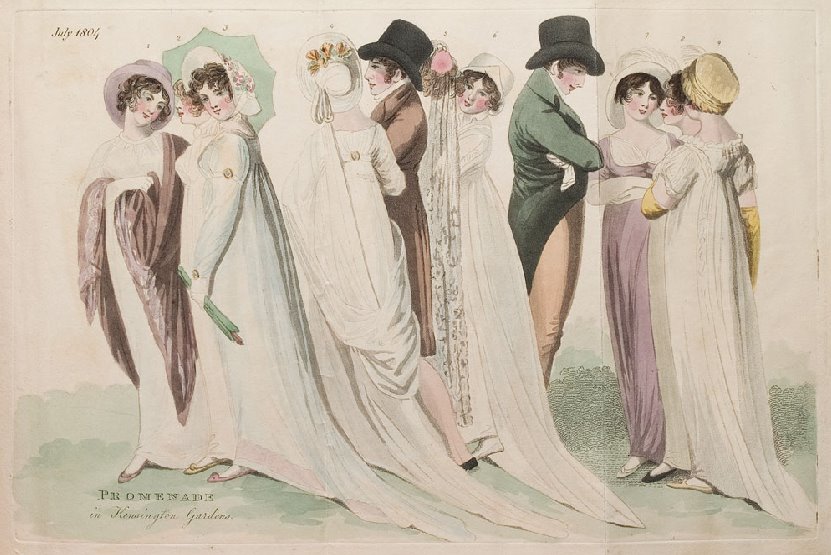 “Both well-dressed with veils and parasols like other girls.”
[Speaker Notes: 1804: Promenade in Kensington Gardens]
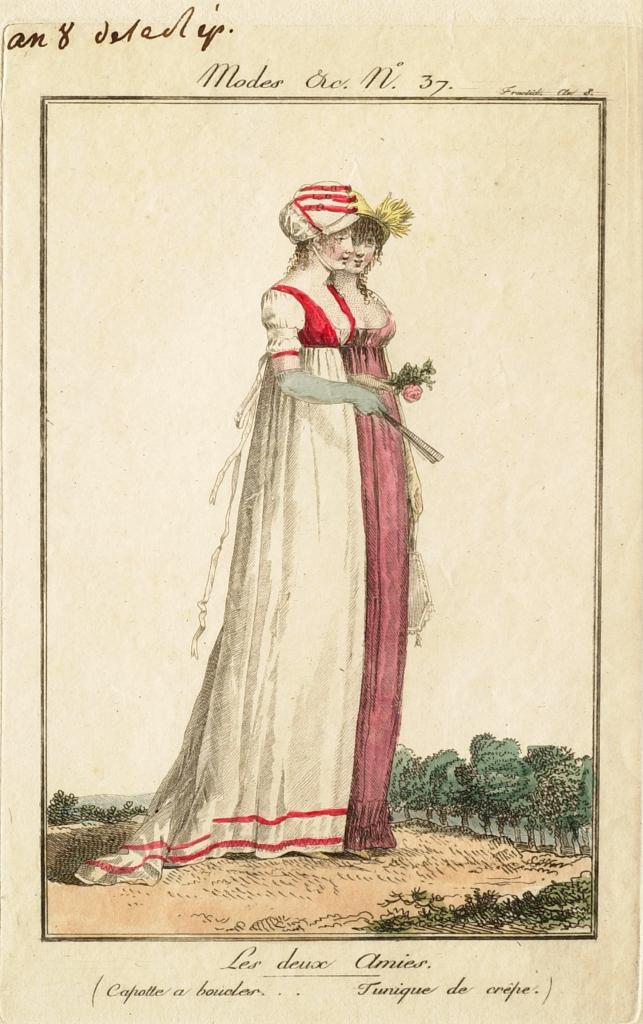 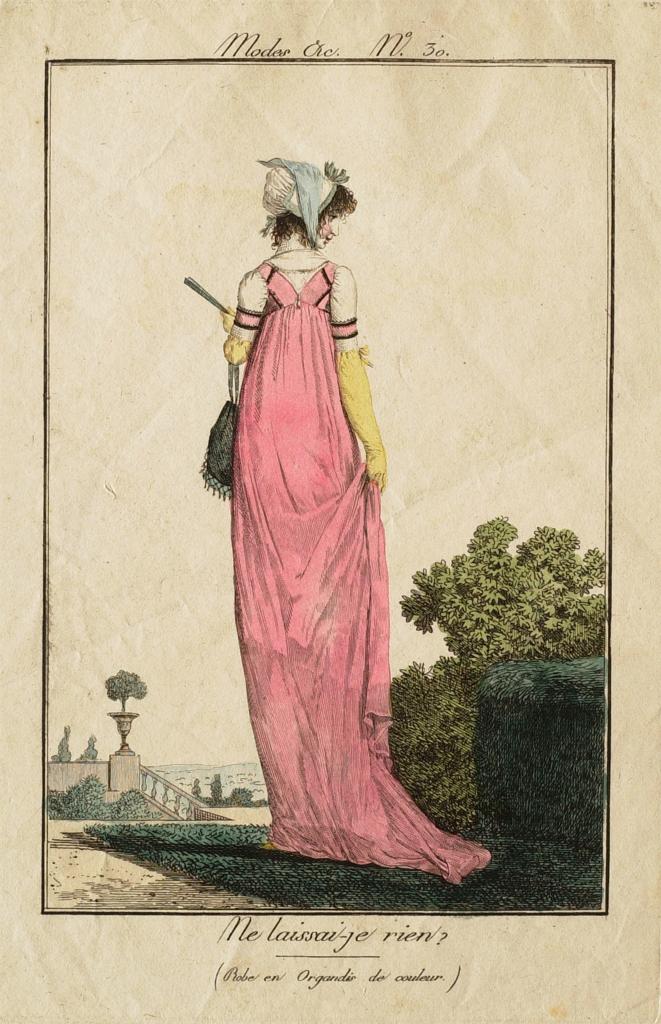 1800-1808: tall and narrow, less fabric, trains
[Speaker Notes: Still lots of fabric gathered at waist but the silhouette is definitely vertical, the greek column ideal
1) 1800-artstor-AMICO_CLARK_103902762
1) 1800-artstor-pinkback-AMICO_CLARK_103902764]
In Fashion Terms…
1775-1790 Youth – “horizontal” silhouette, natural waist, wide skirts, highly structured  (but not for children) 
1795-1800 First novels – waists move up, fabrics get more lightweight, moving to vertical but still very full
1801-1806 Bath years – extremely narrow,  “Greek columns”
1807-1811  more fitted, the vertical line craze
1811-1817 emphasis moves to bodice and hem, more decoration, skirts widen at hem
After 1817 even more width at hem, waist starts to drop
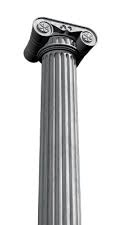 [Speaker Notes: It’s all about the column and the ionic column is mimicked by the way corsets are designed to ‘lift and separate.’]
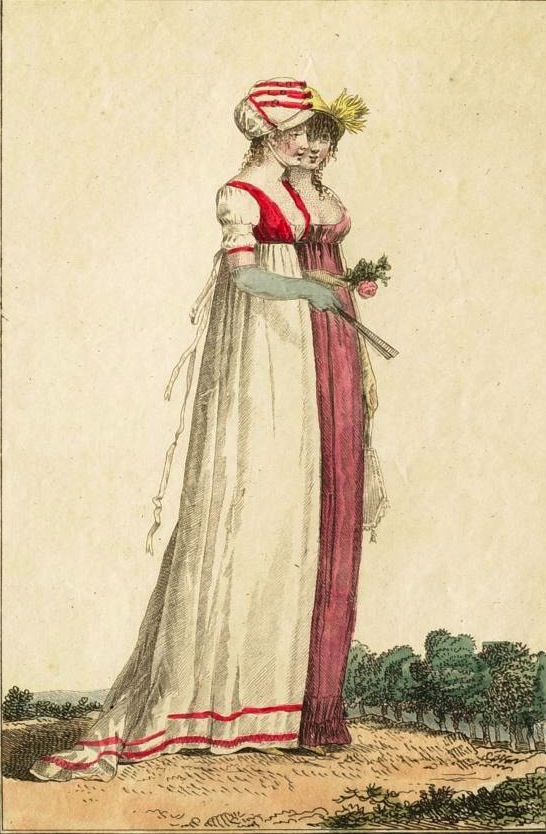 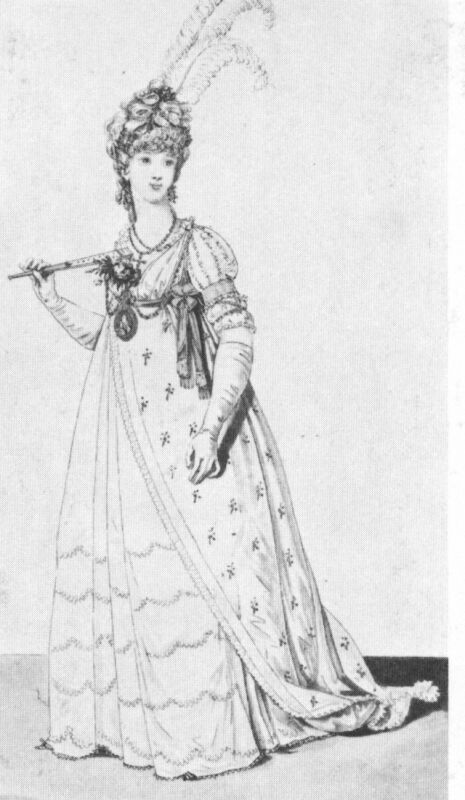 [Speaker Notes: Fashion plates emphasize the vertical by making women into giantesses.]
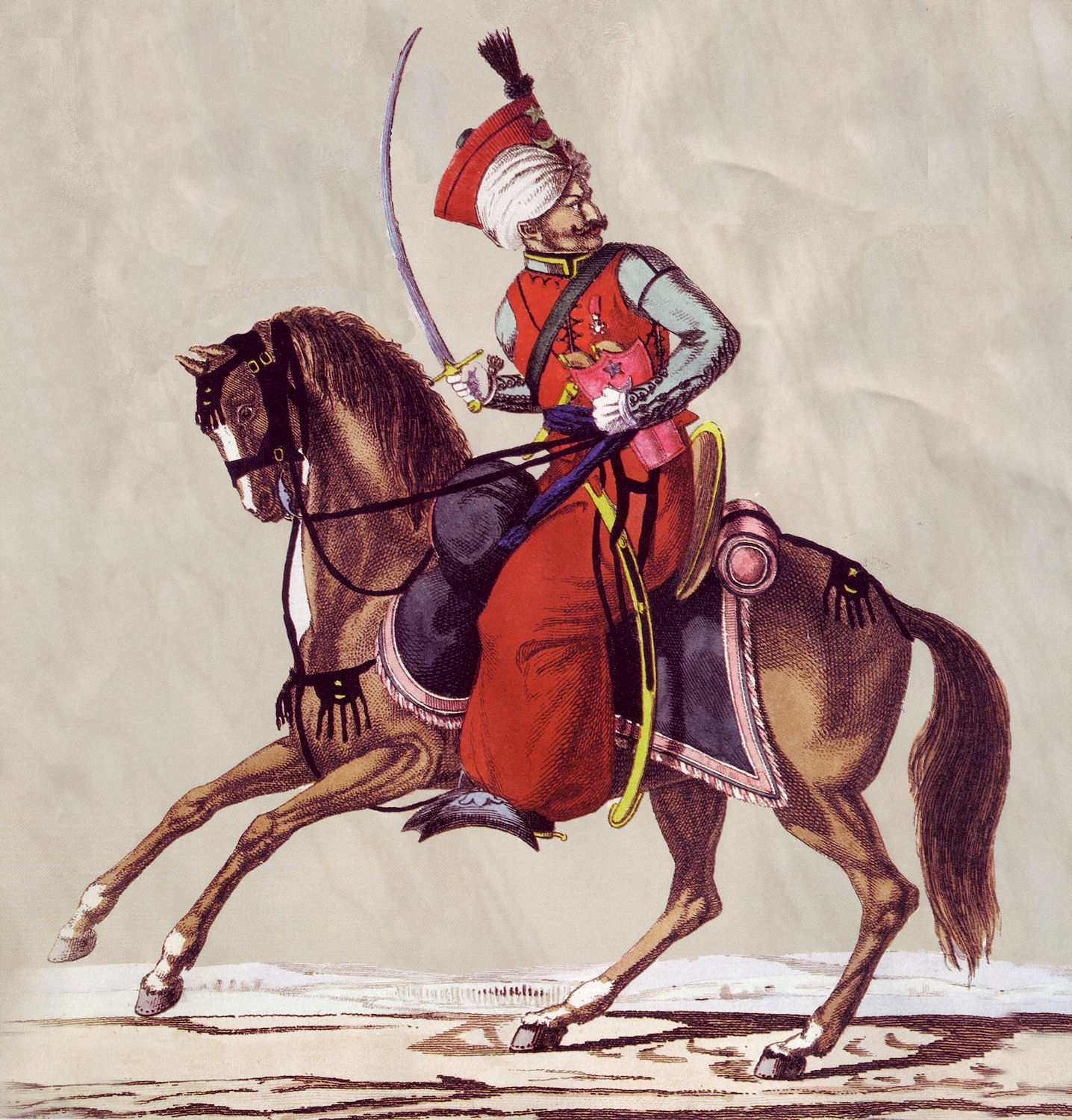 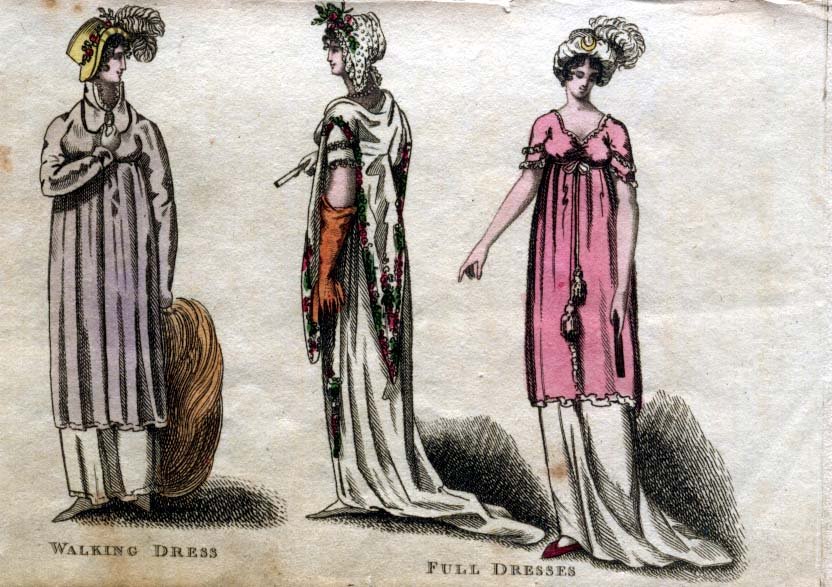 Austen, Tuesday, 8 January 1799: 
“I am not to wear my white satin cap to-night, after all; I am to wear a mamalone [mameluke] cap instead…It is all the fashion now; worn at the opera, and by Lady Mildmays at Hackwood balls.”
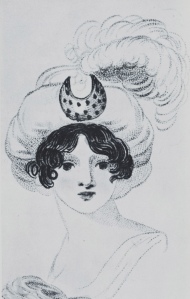 [Speaker Notes: Warrior caste in Egypt defeated by Napoleon at the Battle of the Pyramids, 1798 “On July 1, 1798, Napoleon landed in Egypt with 400 ships and 54,000 men and proceeded to invade the country, as he had recently invaded Italy. But this Egyptian invasion was to be different. For, in addition to soldiers and sailors, Napoleon brought along 150 savants — scientists, engineers and scholars whose responsibility was to capture, not Egyptian soil, but Egyptian culture and history.” The ladies picked up the turban almost immediately. 
In former ages it seemed requisite that every lady should cut out her garments by a certain erect standard. ..But in our days, an English woman has the extensive privilege of arraying herself in whatever garb may best suit her figure or her fancy. The fashions of every nation and of every era are open to her choice. One day she may appear as the Egyptian Cleopatra, then a Grecian Helen; next morning the Roman Cornelia; or, if these styles be too august for her taste, there are Sylphs, Goddesses, Nymphs of every region, in earth or air, ready to lend her their wardrobe.

Mirror of Graces,  1811 (p. 52)]
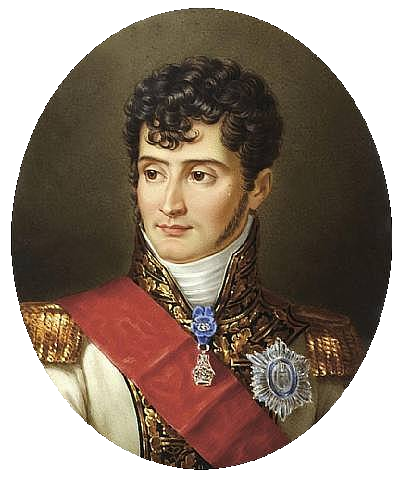 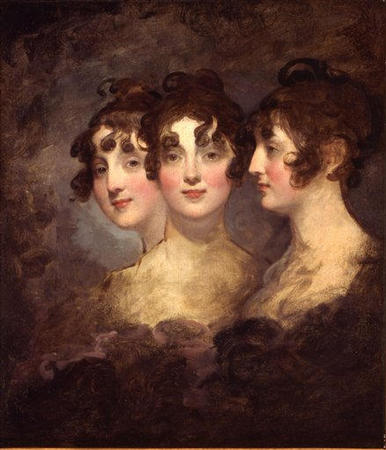 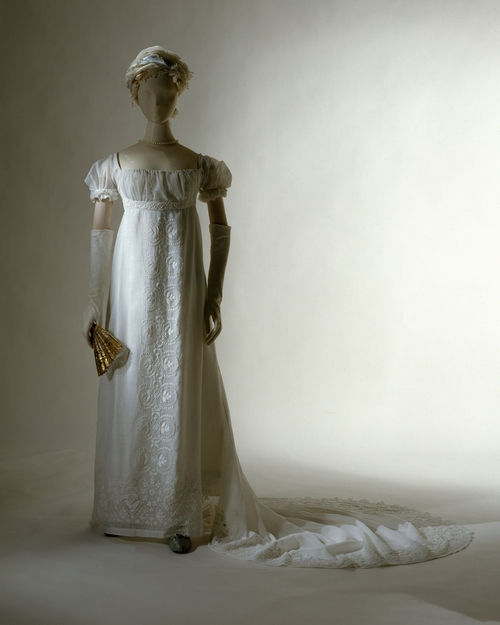 “She [Madame Bonaparte] has made a great noise here, and mobs of boys have crowded round her splendid equipage to see what I hope will not often be seen in this country, an almost naked woman.”
Rosalie Calvert, Baltimore
[Speaker Notes: So, gowns are becoming narrow and lightweight, thin cotton
1803 married
Dress from 1804]
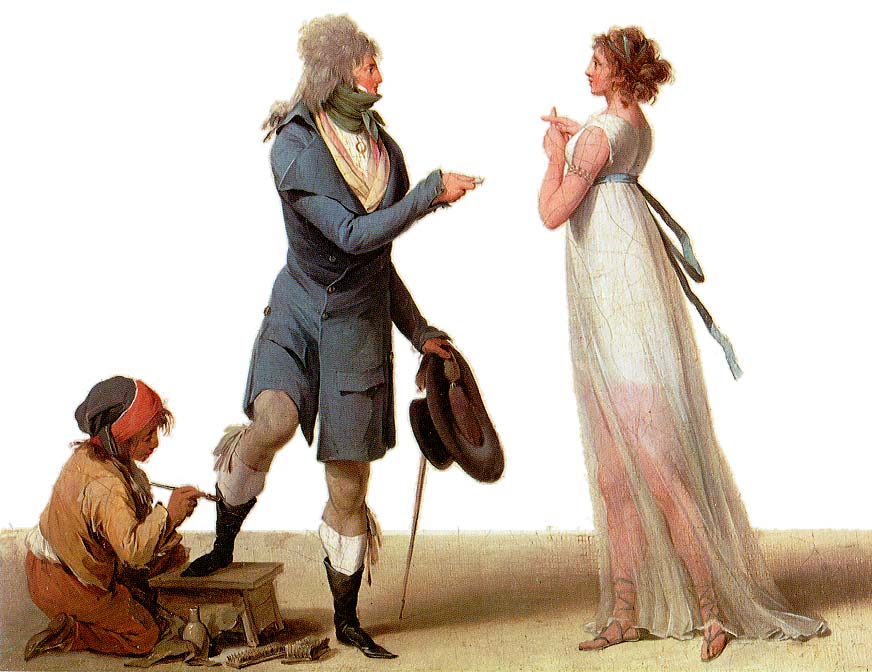 [Speaker Notes: 1797-boilly-incroyables-merveilleuses]
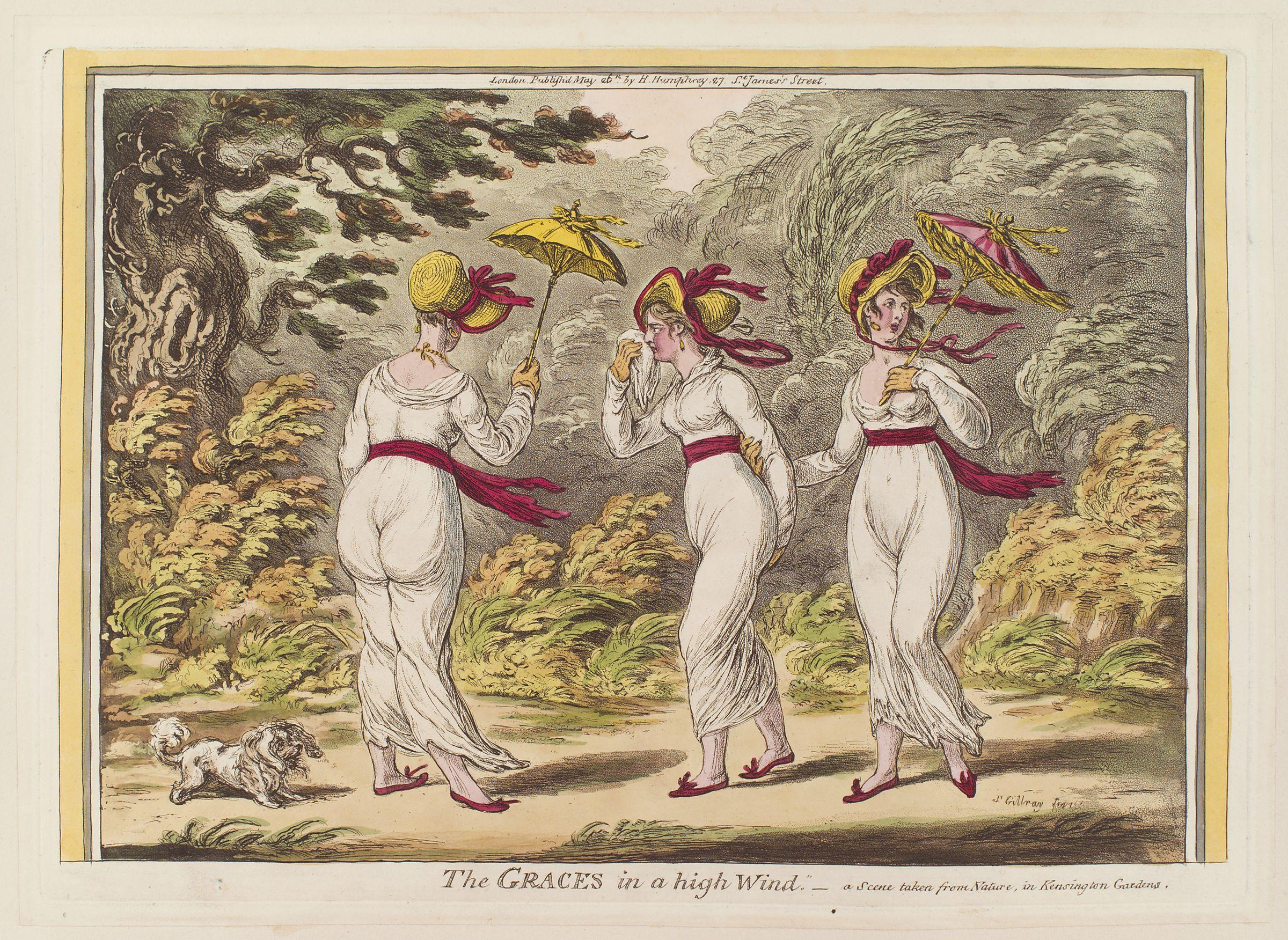 [Speaker Notes: 1810 “A scene taken from nature in Kensington Gardens” Gillray commenting on lightweight cotton and flimsy petticoats.]
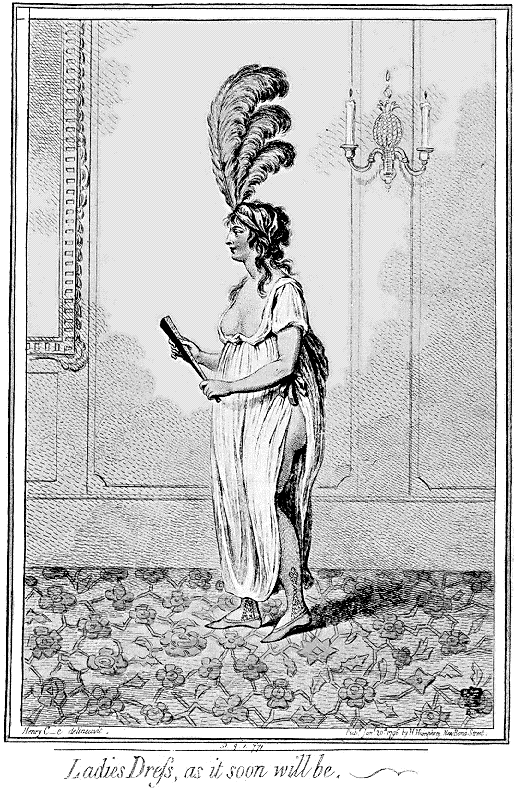 [Speaker Notes: James Gillray (1757-1815)]
The year 1740, a Lady’s full dress of Bombazeen. The year 1807, a Lady’s undress of “Bum-Be-Seen.”
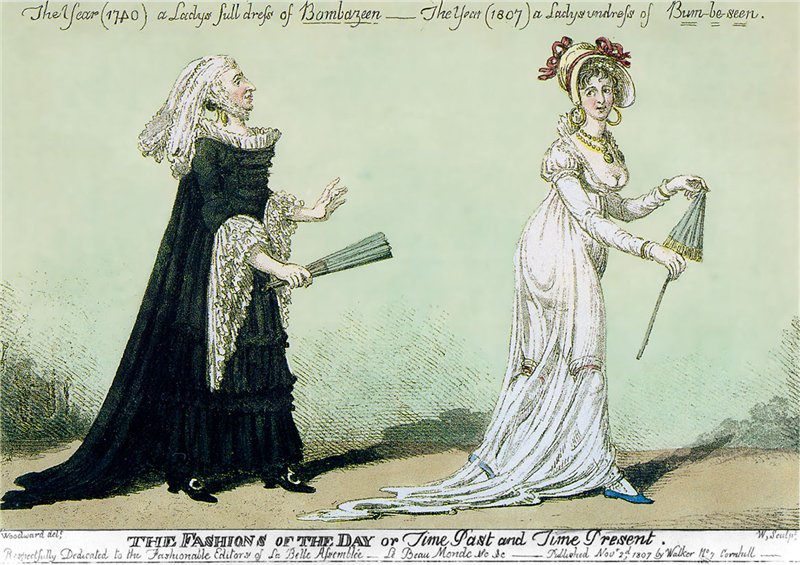 [Speaker Notes: The year 1740 a Lady’s Full Dress of Bombazeen. The year 1807 a Lady’s Undress of Bum-be-seen (Full dress refers to formal dress, undress refers to daytime clothes but her it refers to rather more…or less as the case may be.]
In Fashion Terms…
1775-1790 Youth – “horizontal” silhouette, natural waist, wide skirts, highly structured  (but not for children) 
1795-1800 First novels – waists move up, fabrics get more lightweight, moving to vertical but still very full
1801-1806 Bath years – extremely narrow,  “Greek columns”
1807-1811  more fitted, the vertical line craze
1811-1817 emphasis moves to bodice and hem, more decoration, skirts widen at hem
After 1817 even more width at hem, waist starts to drop
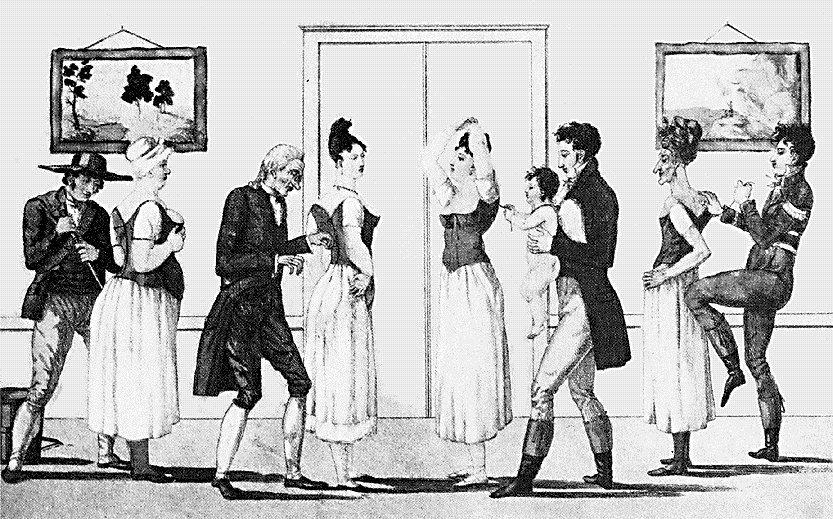 [Speaker Notes: Corset and stockings, two layers of linen, channels of baleen or cord, single spiral laced, busk (thin wooden stick about 1-2”wide – great for posture)]
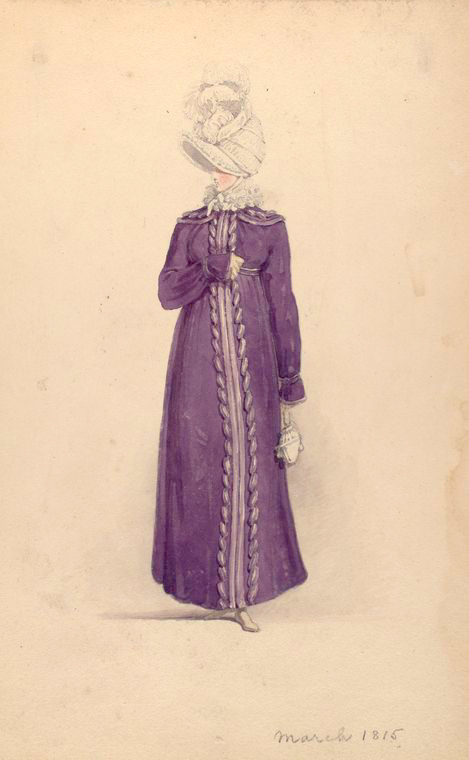 Thursday, 18 April 1811:
“Our pelisses are 17s. each; she charges only 8s. for the making, but the buttons seem expensive, — are expensive, I might have said, for the fact is plain enough.”
[Speaker Notes: Ackermann, March 1815]
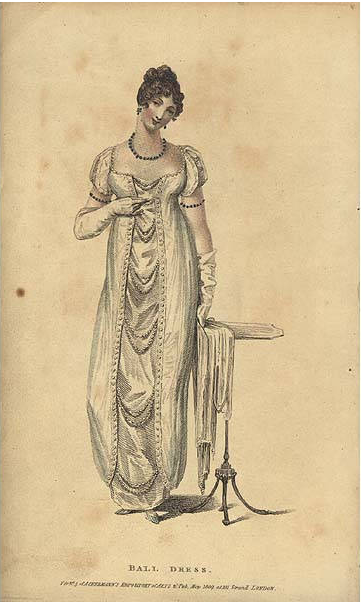 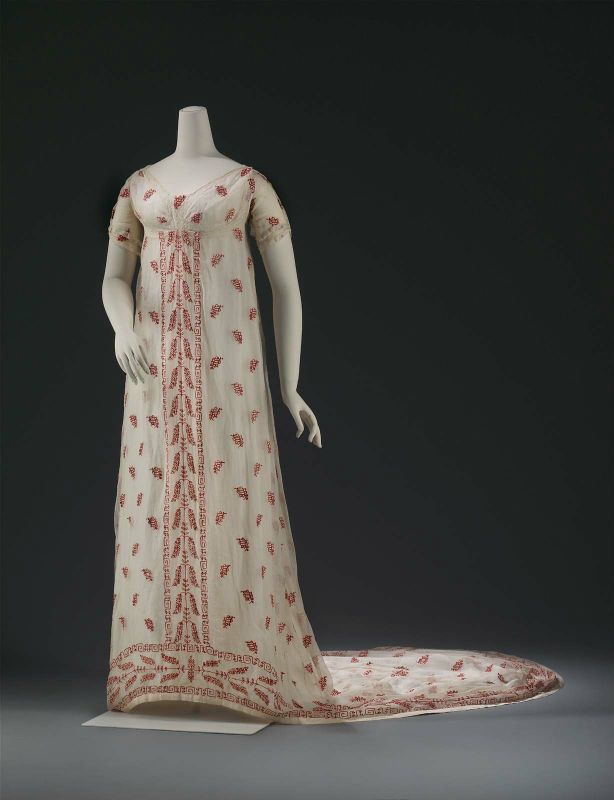 1809
[Speaker Notes: Ackermann, May 1809]
1810: Trains hang on in evening dress
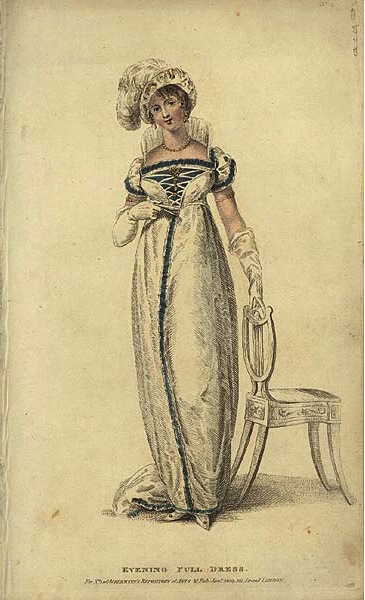 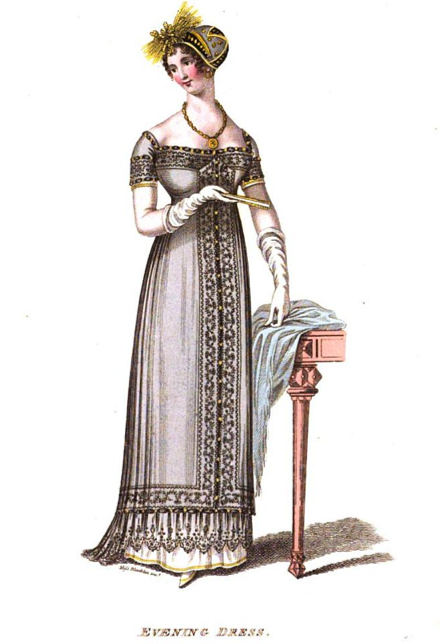 [Speaker Notes: Ackermann, Jan. 1809
La Belle Assemblée,  Dec. 1810]
In Fashion Terms…
1775-1790 Youth – “horizontal” silhouette, natural waist, wide skirts, highly structured  (but not for children) 
1795-1800 First novels – waists move up, fabrics get more lightweight, moving to vertical but still very full
1801-1806 Bath years – extremely narrow,  “Greek columns”
1807-1811  more fitted, the vertical line craze
1811-1817 emphasis moves to bodice and hem, more decoration, skirts widen at hem
After 1817 even more width at hem, waist starts to drop
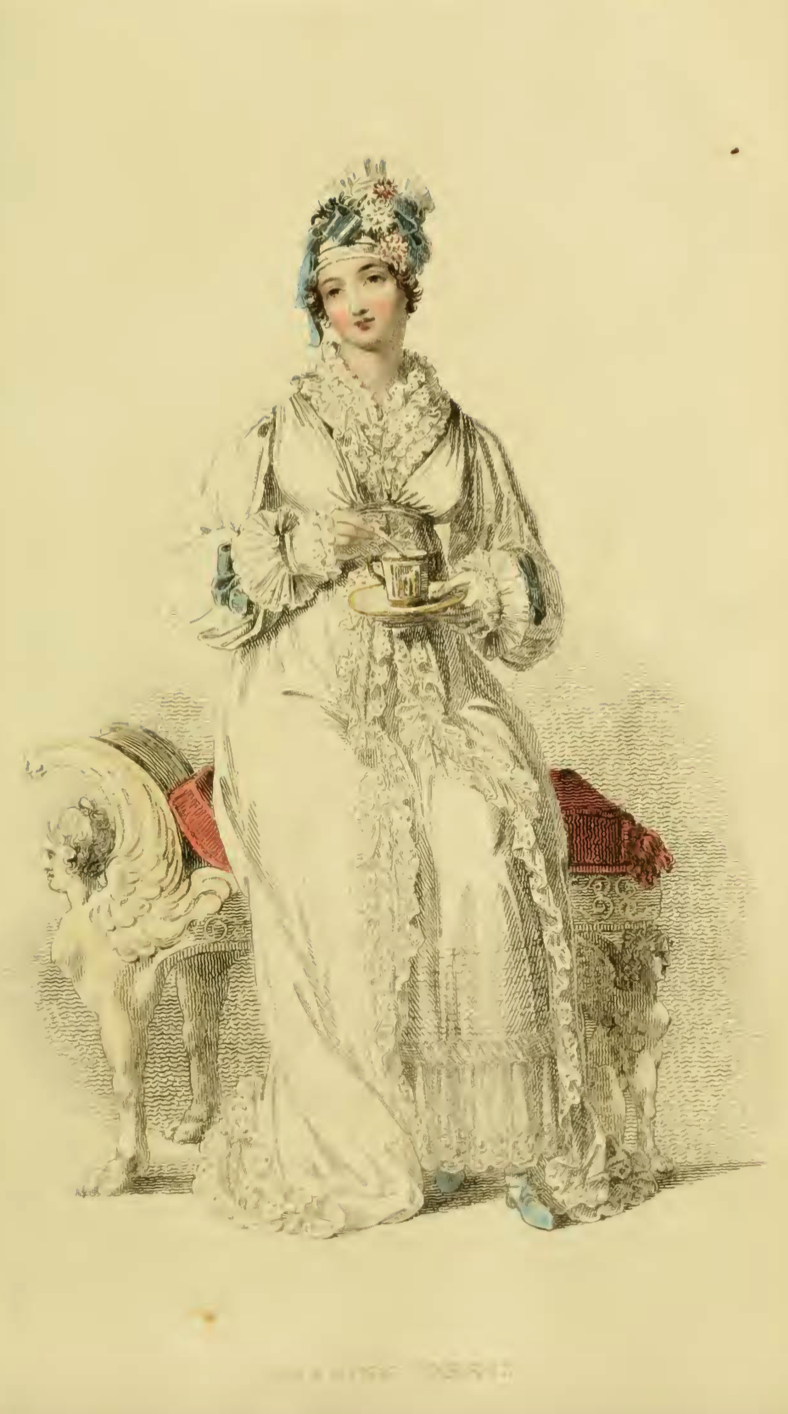 Morning Dress
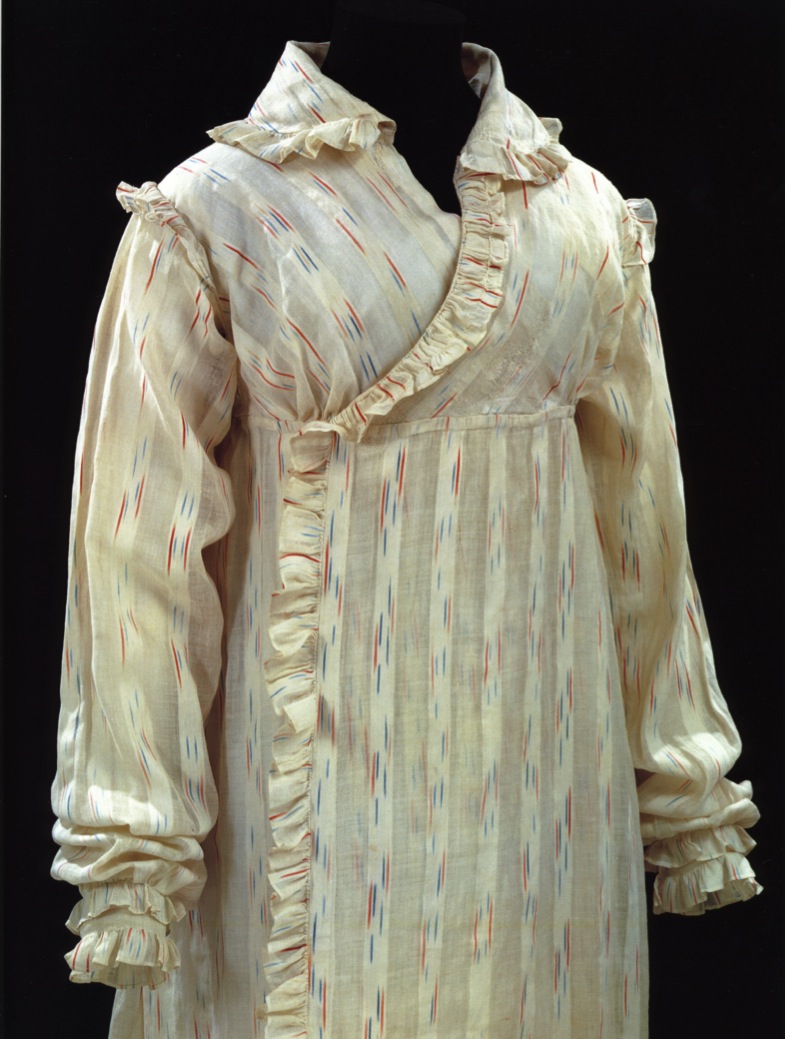 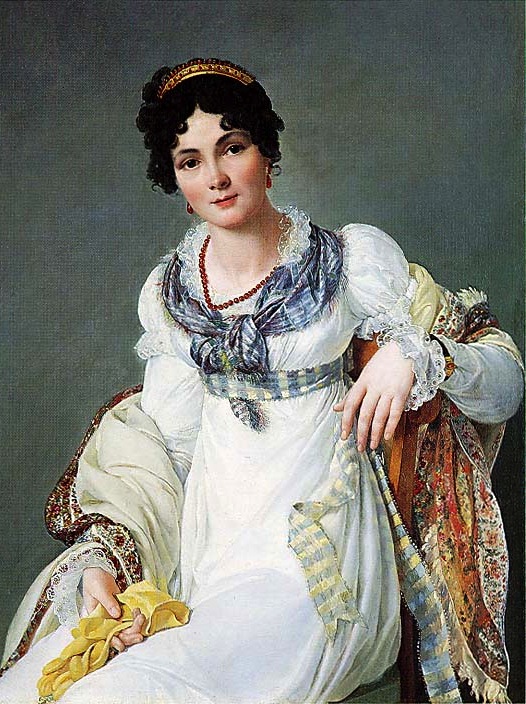 [Speaker Notes: But which gown? This is the period where upper class women dressed according to the time of day: Morning dress (anytime before dinner around 1:00, or 2, 3, 4…) If you were at home to visitors you would wear these. Even if paying calls, although for those you might have preferred afternoon, carriage, or promenade dress.]
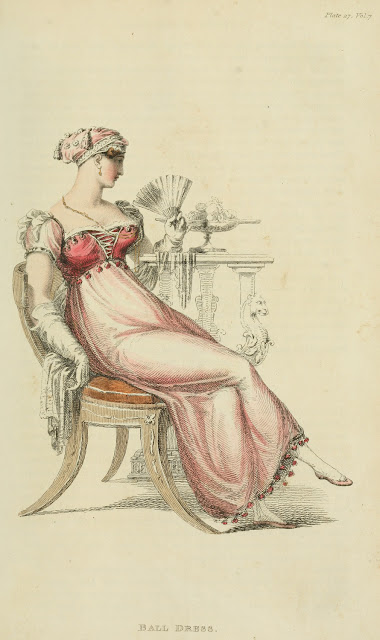 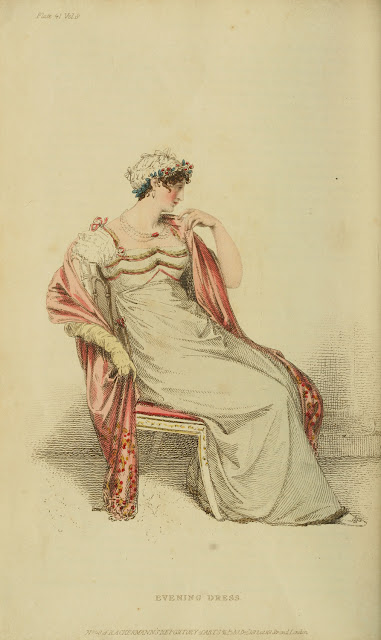 1812-13: Emphasis shifting to bodice
[Speaker Notes: By 1813 the emphasis is shifting to the bodice. The vertical line disappears from the skirt and the bodice gets the eye-catching trim
1) Ackermann, April, 1812
2) Ackermann, Dec. 1812

Lady Russell:  “You may as well take back that tiresome book she would lend me, and pretend I have read it through. I really cannot be plaguing myself forever with all the new poems and states of the nation that come out. Lady Russel quite bores one with her new publications. You need not tell her so, but I thought her dress hideous the other night. I used to think she had some taste in dress, but I was ashamed of her at the concert. Something so formal and arrangé in her air! And she sits so upright! My best love of course.]
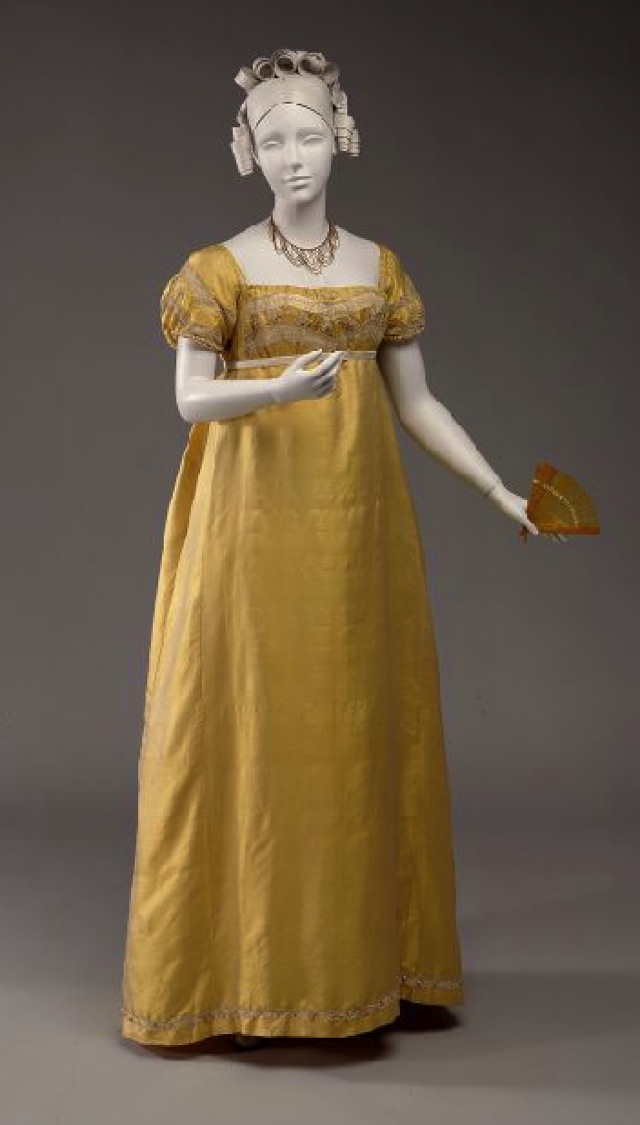 Canada (McCord Museum)
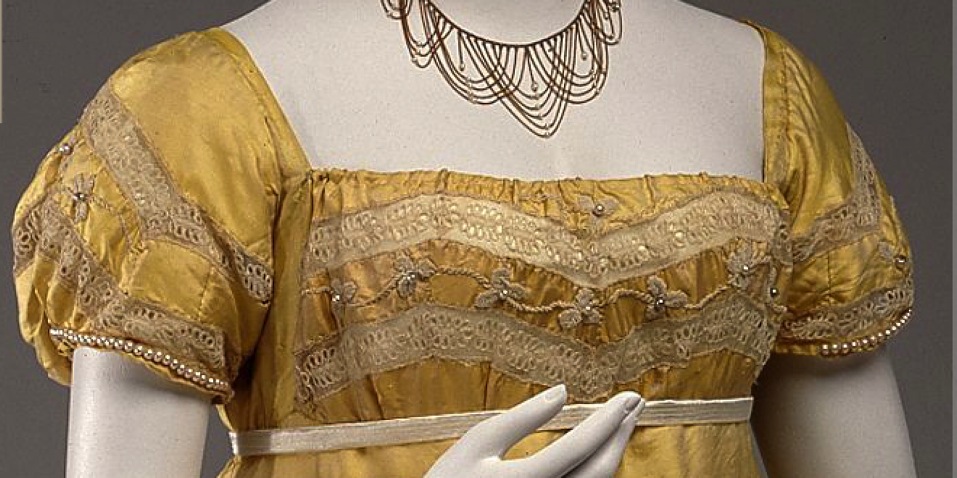 [Speaker Notes: McCord Museum, 1819. Accession number M982.20.1]
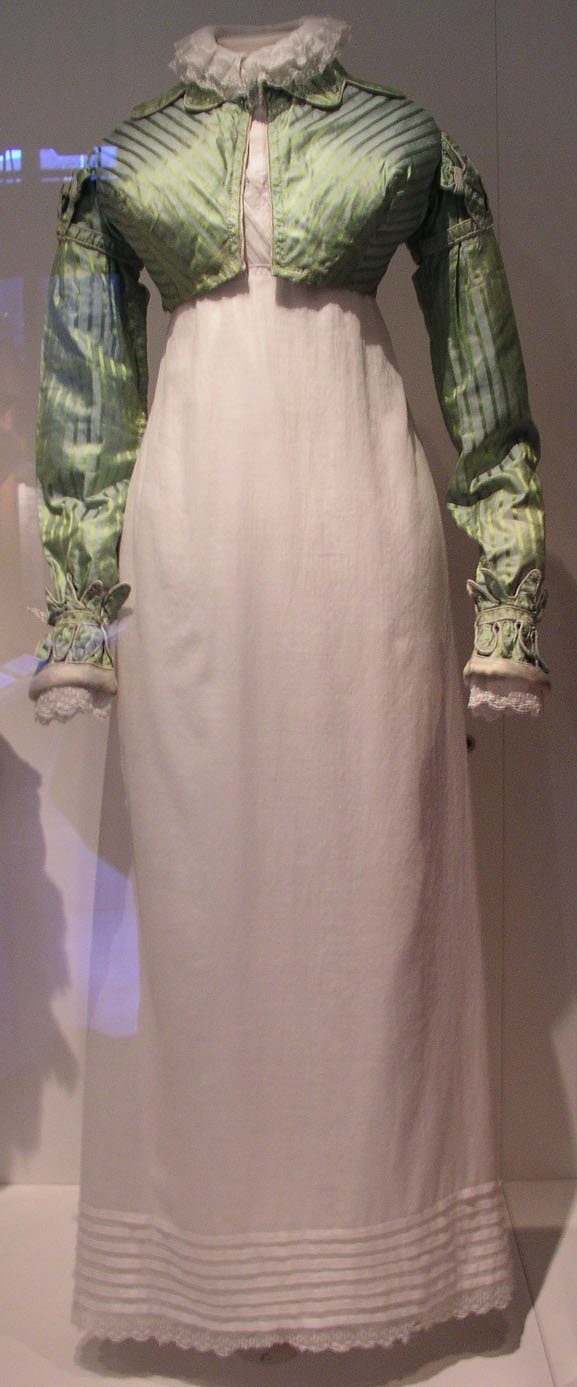 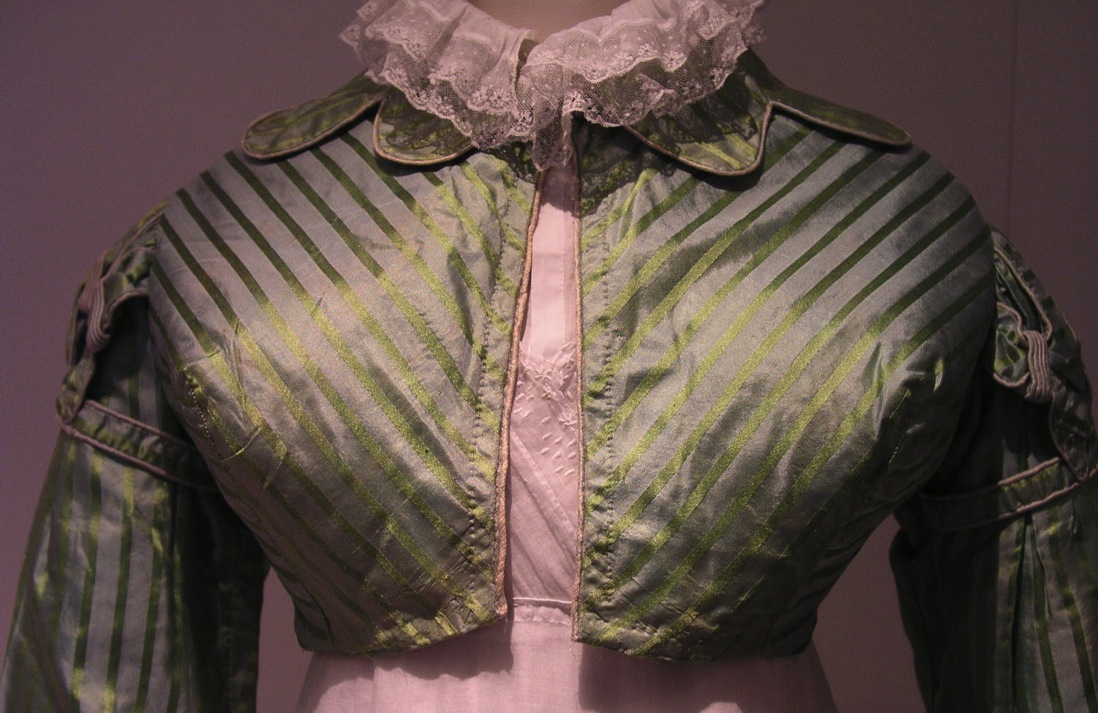 [Speaker Notes: Museum of London.]
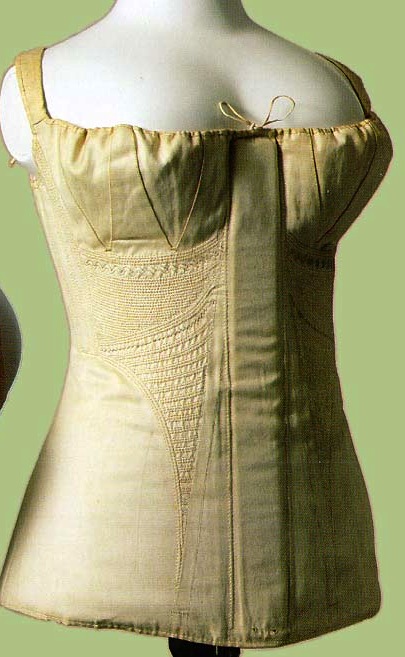 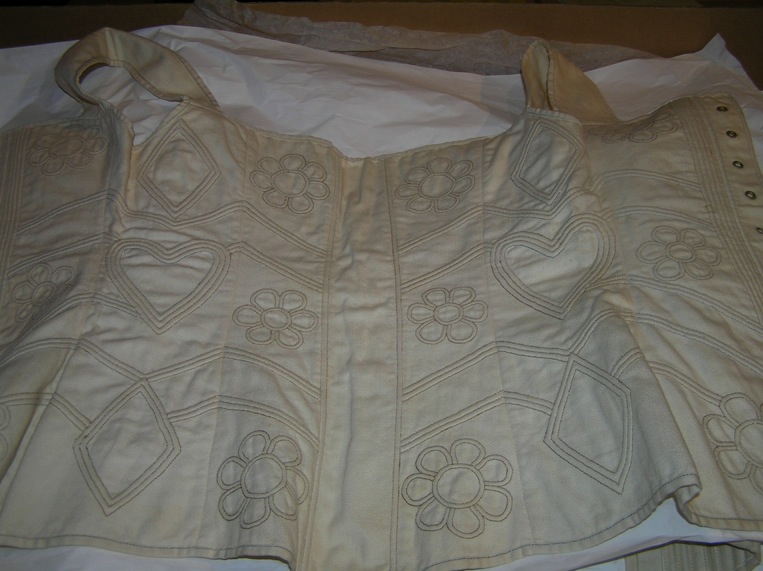 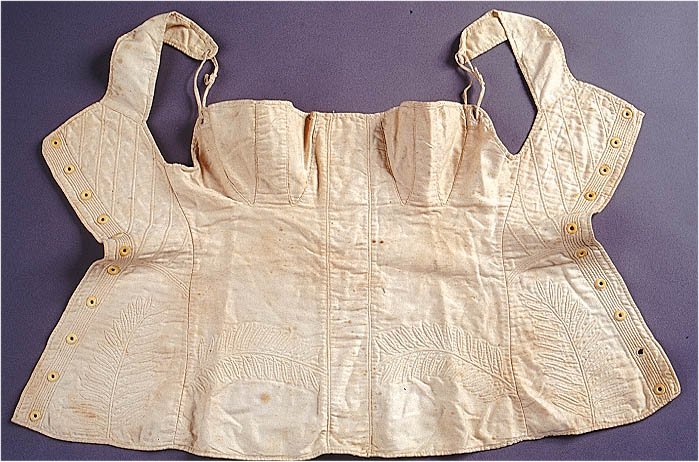 [Speaker Notes: Corsets continue to evolve, longer to create a smooth columnar line, busk still there to provide support and posture, and bustline very high
1) Late 18-teens, early 1820s corset. Kyoto Costume Institute
2) A very original corset – original, a recreation? Fleming Museum – do not duplicate or repost.
3) c. 1820 Connecticut Historical Society]
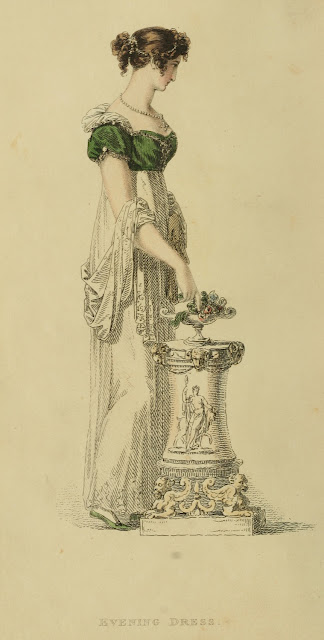 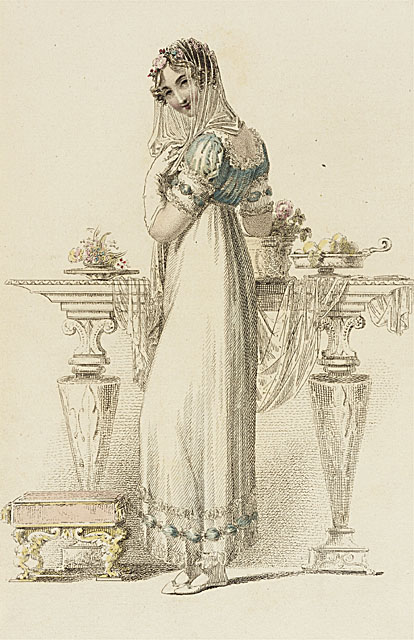 1814
[Speaker Notes: Or full dress- evening dress – opera dress – dinner dress
1) Ackermann, March 1814]
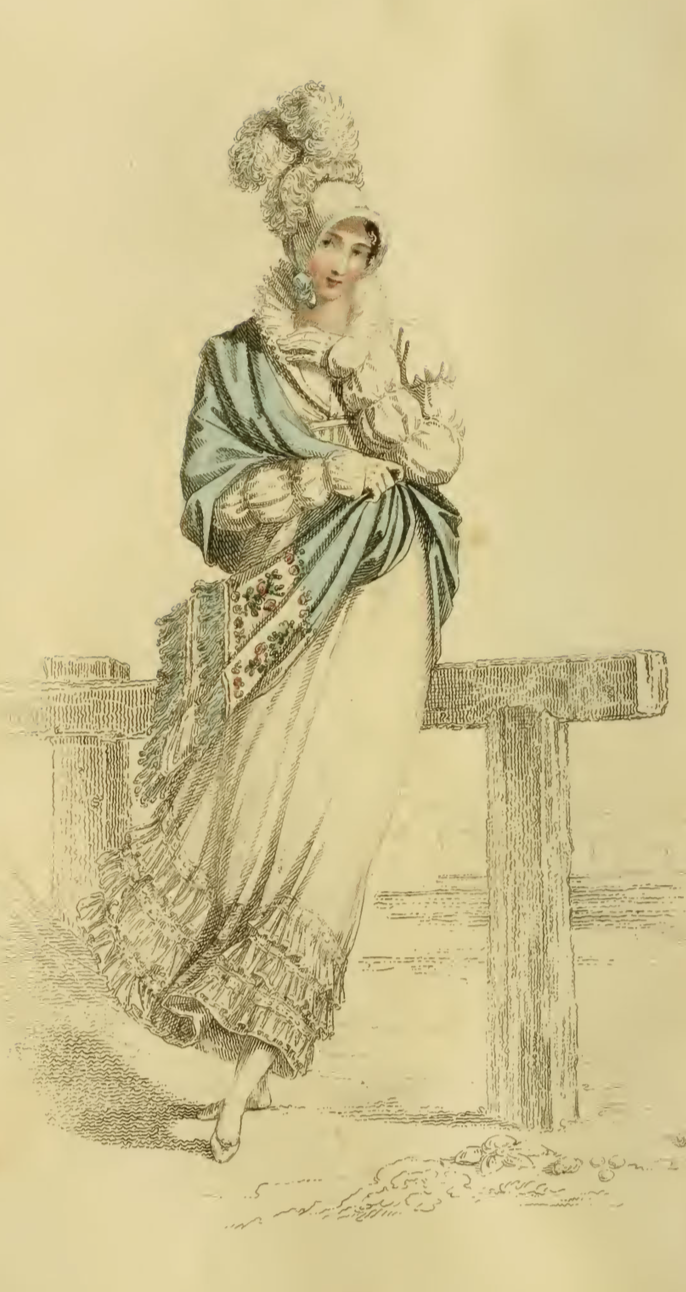 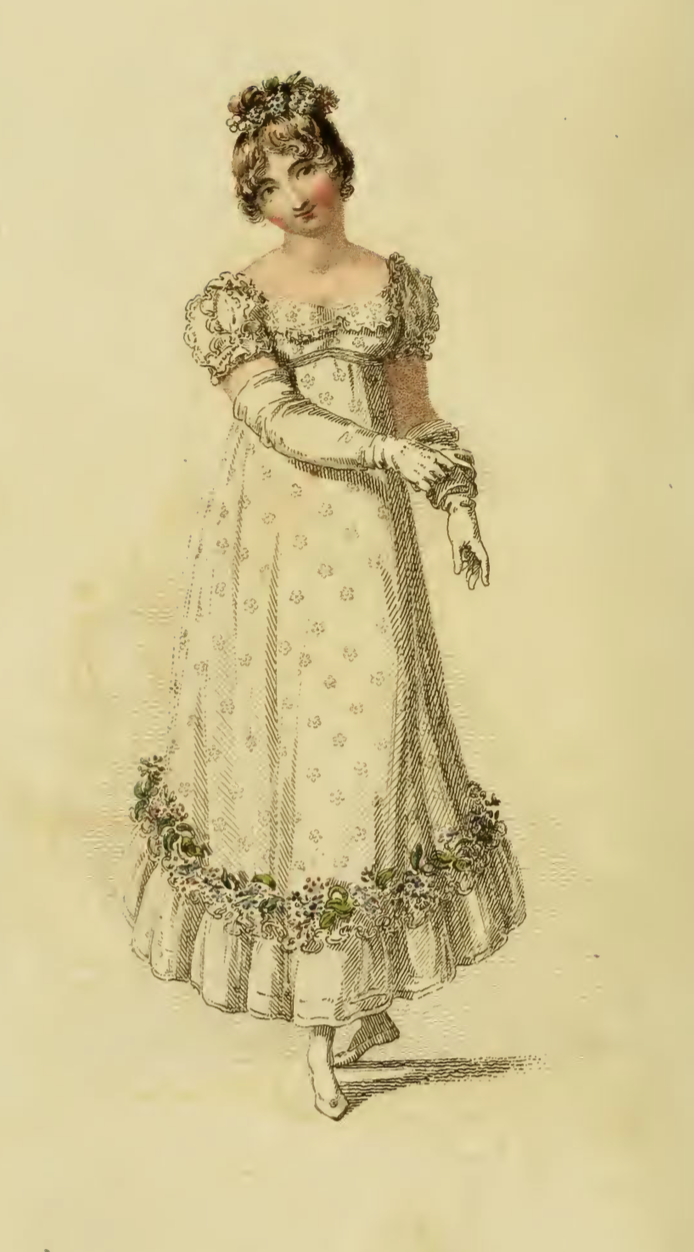 1815
“A woman can never be too fine when she is all in white.”
[Speaker Notes: 1815-1820 – the move to decorated bodice and hem
1) Ackermann, July 1815
2) Ackermann, June 1815]
In Fashion Terms…
1775-1790 Youth – “horizontal” silhouette, natural waist, wide skirts, highly structured  (but not for children) 
1795-1800 First novels – waists move up, fabrics get more lightweight, moving to vertical but still very full
1801-1806 Bath years – extremely narrow,  “Greek columns”
1807-1811  more fitted, the vertical line craze
1811-1817 emphasis moves to bodice and hem, more decoration, skirts widen at hem
After 1817 even more width at hem, waist starts to drop
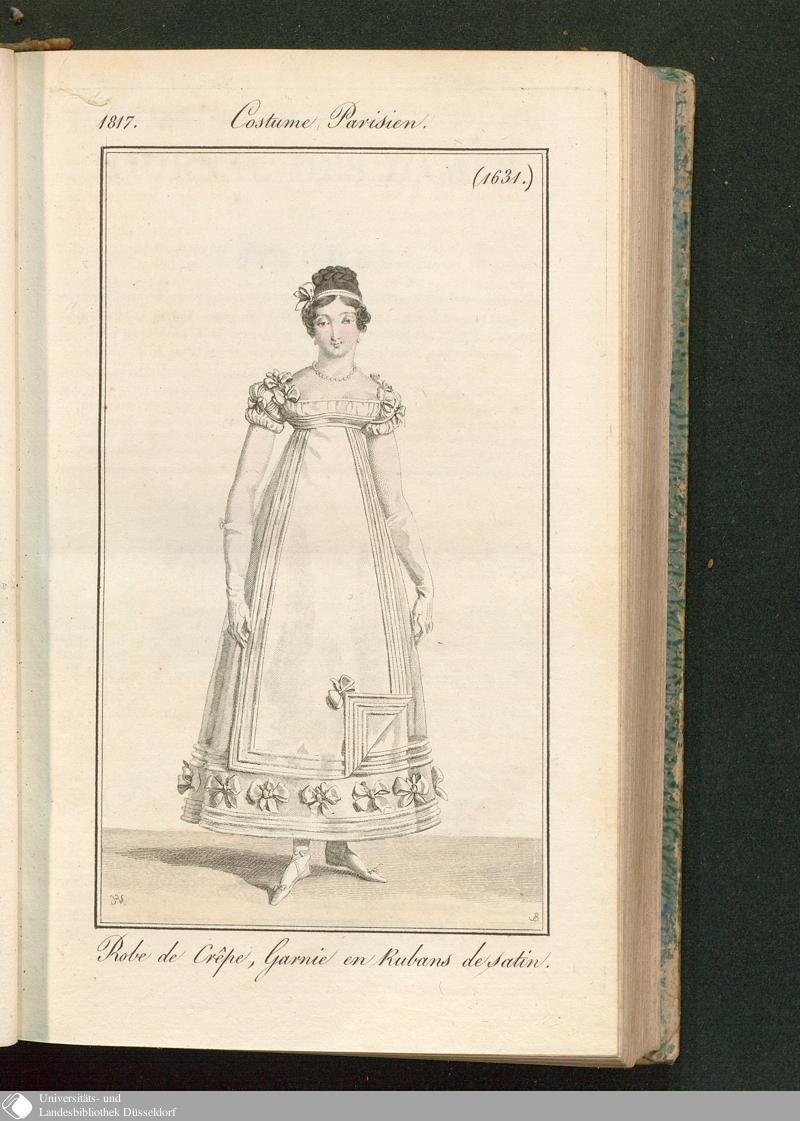 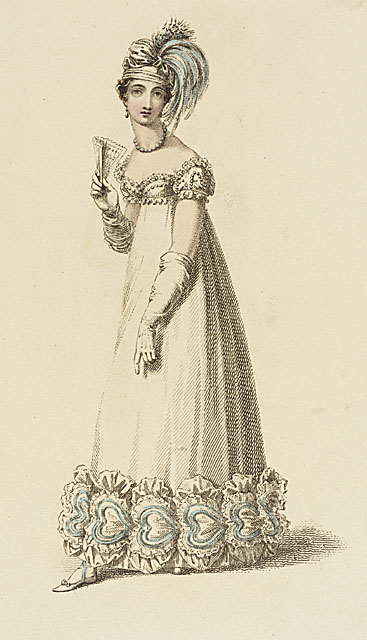 [Speaker Notes: Small bodice, sleeves fall at waistline]
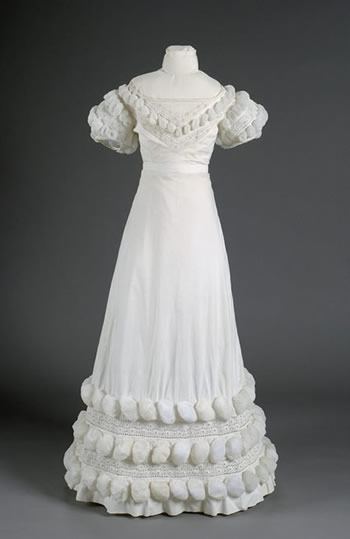 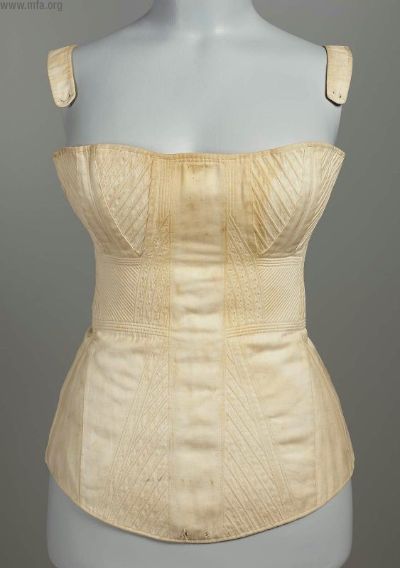 [Speaker Notes: Skirt hem even wider, waist begins to drop. Corset shows how this narrowed waist is achieved.]
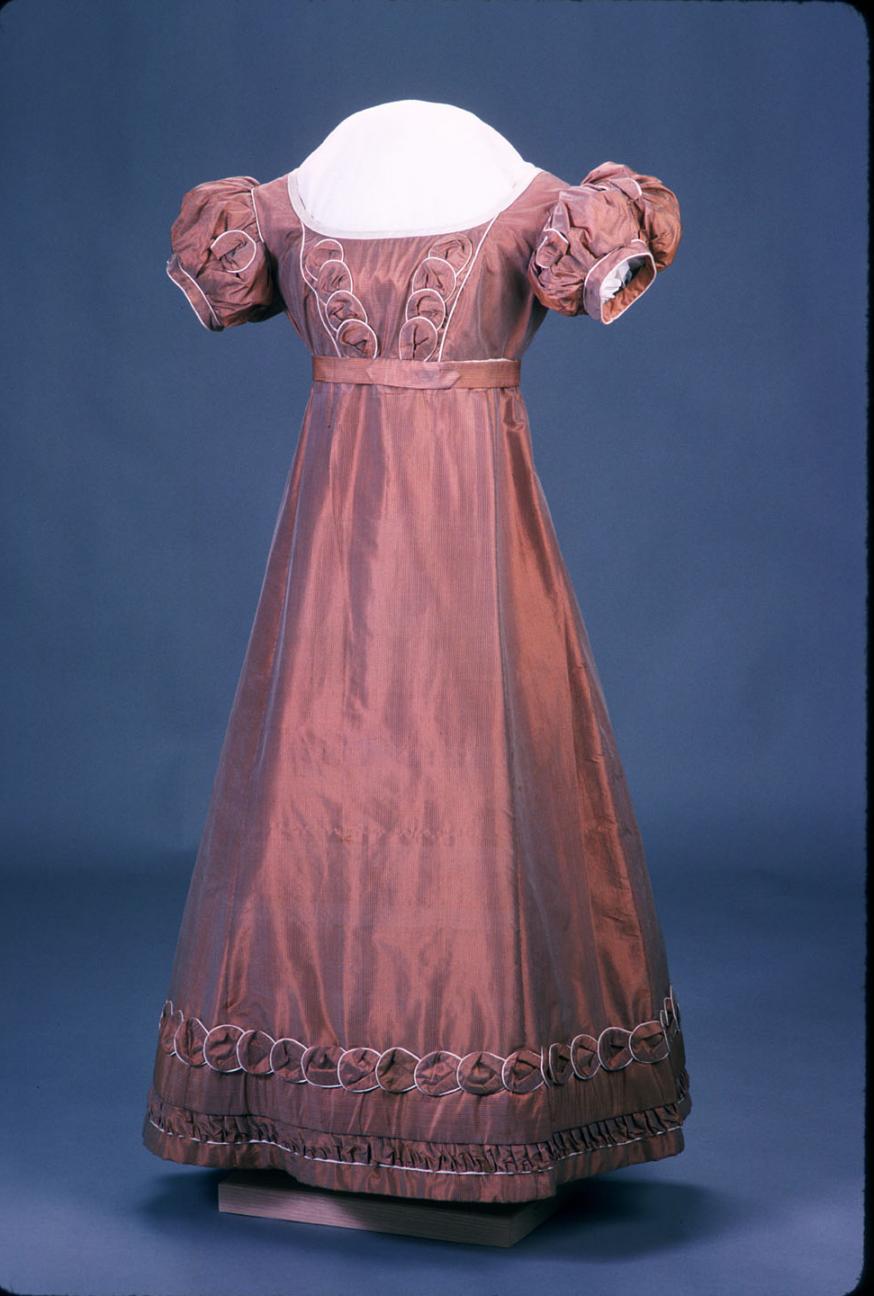 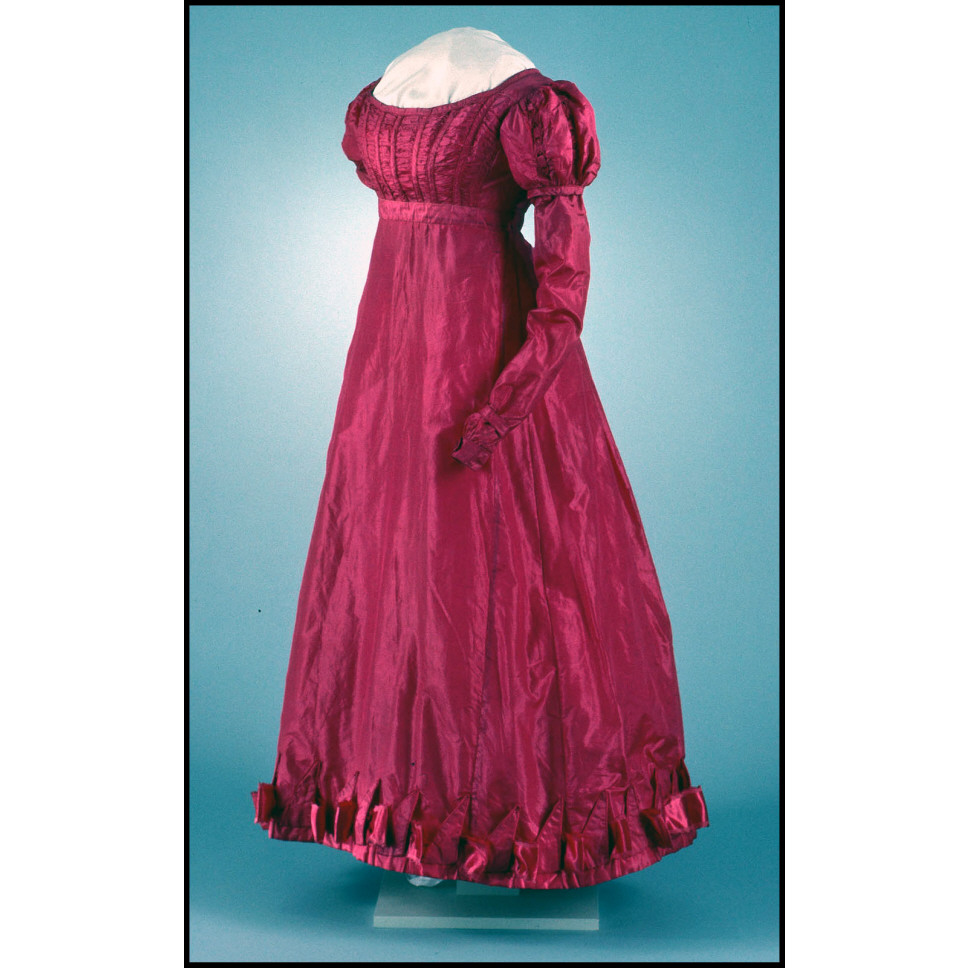 [Speaker Notes: Sturbridge – early 1820s
Col Will]
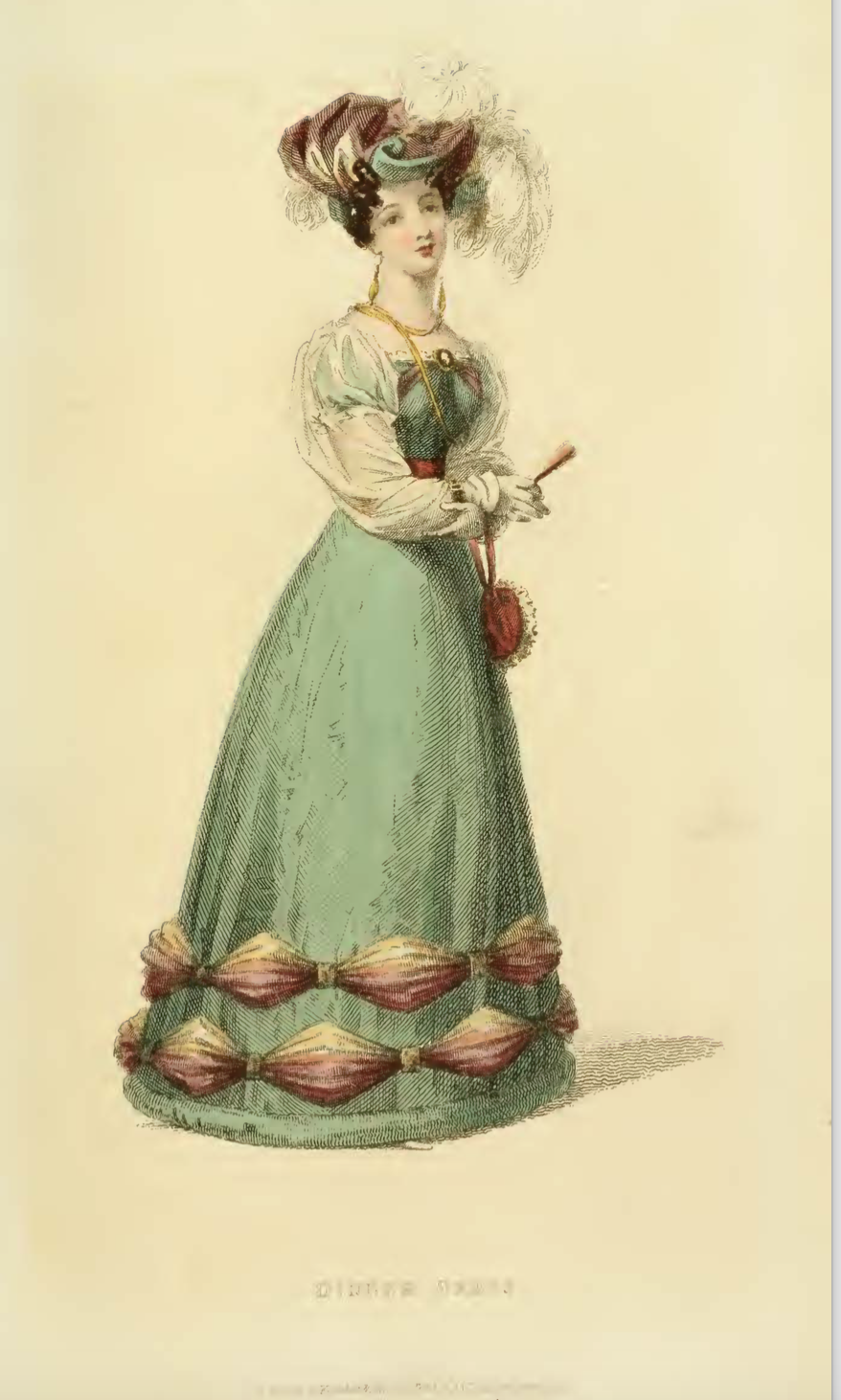 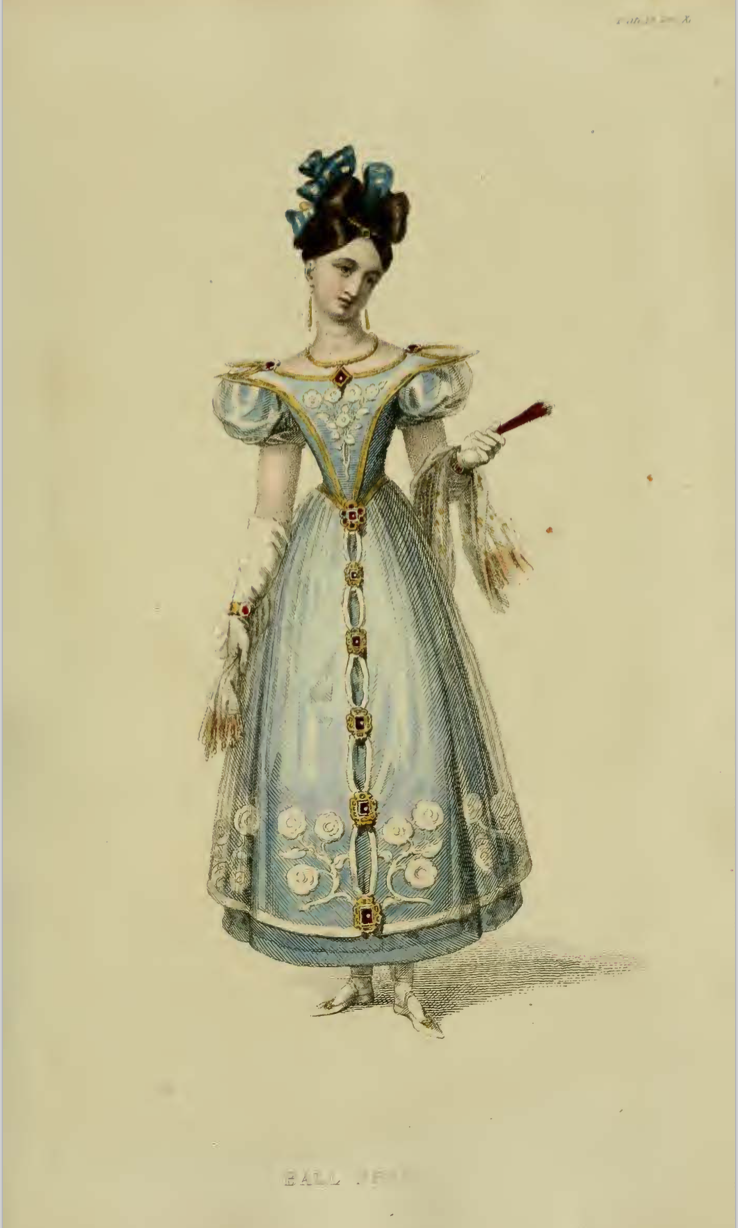 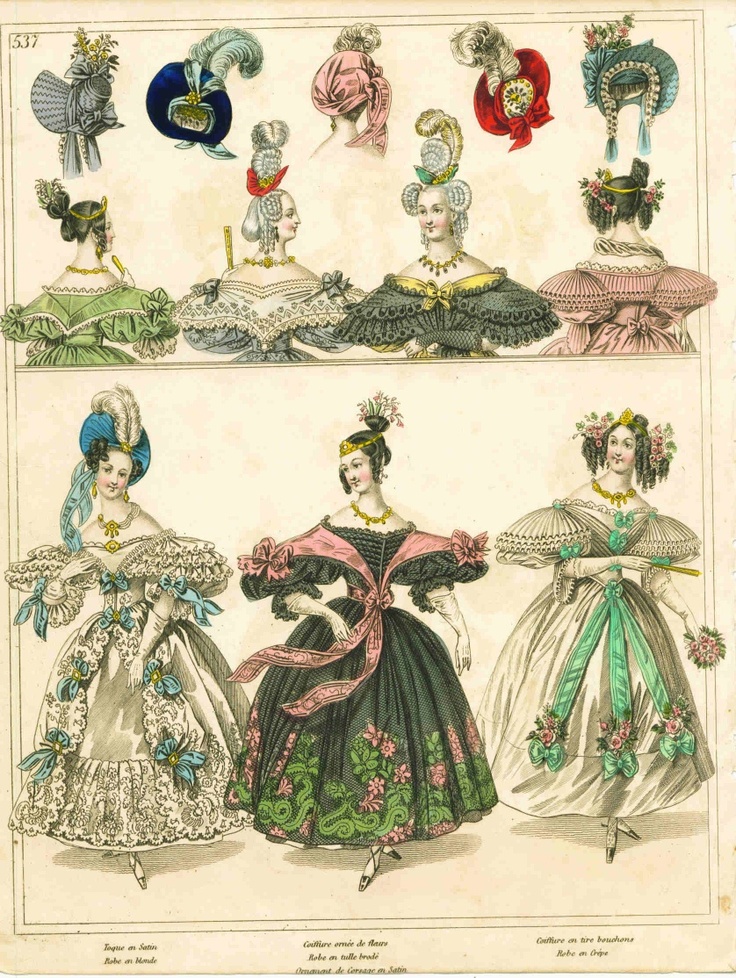 [Speaker Notes: 1830s – super horizontal, bodice and skirt. Even the hair is horizontal. This shape will be toned down in the 1840s with sleeves narrowing but once the crinoline comes into fashion skirts will attain crazy widths but retain the 1830s bell shape]
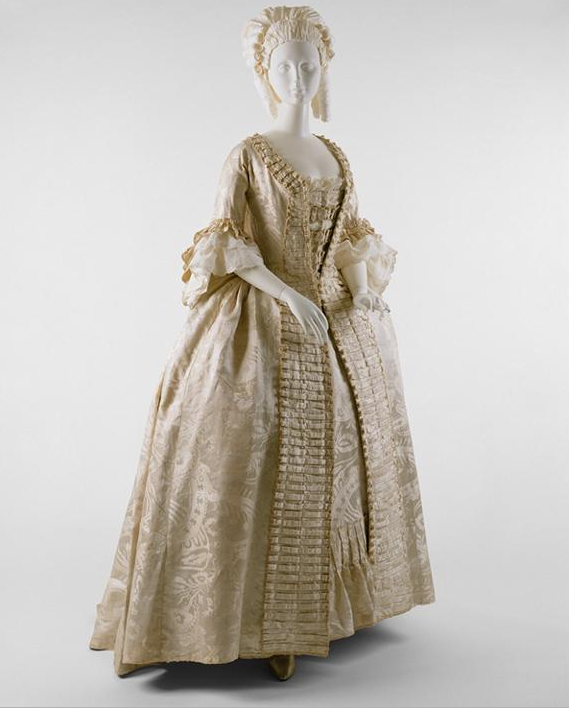 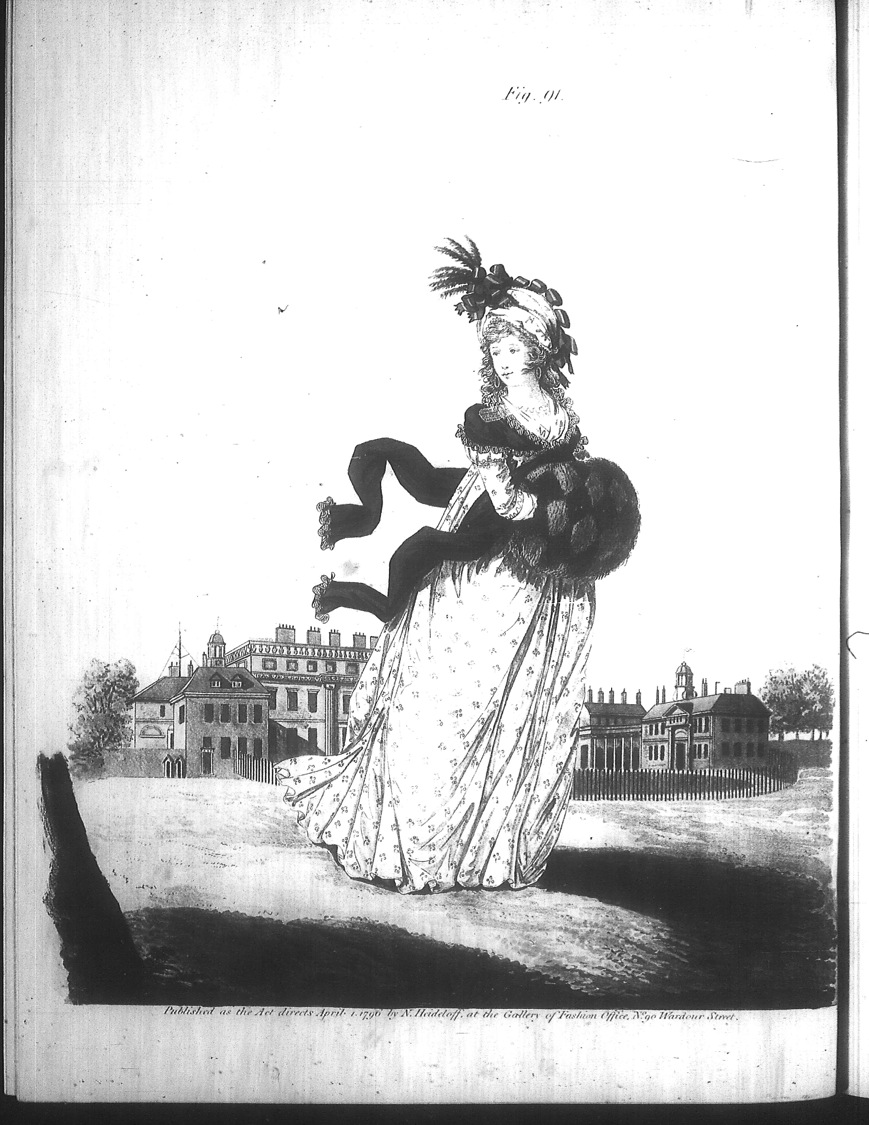 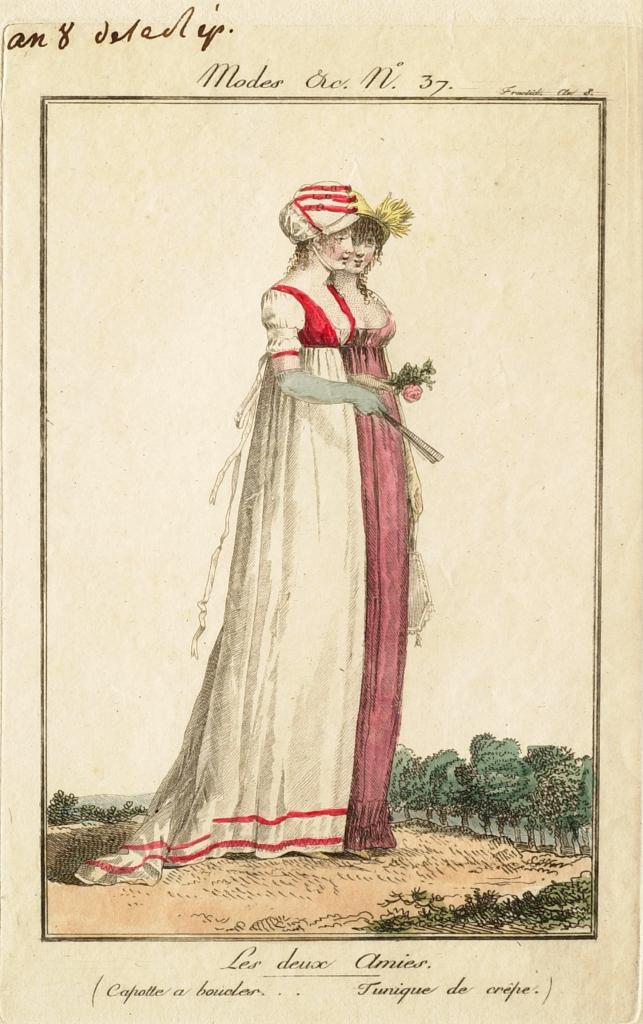 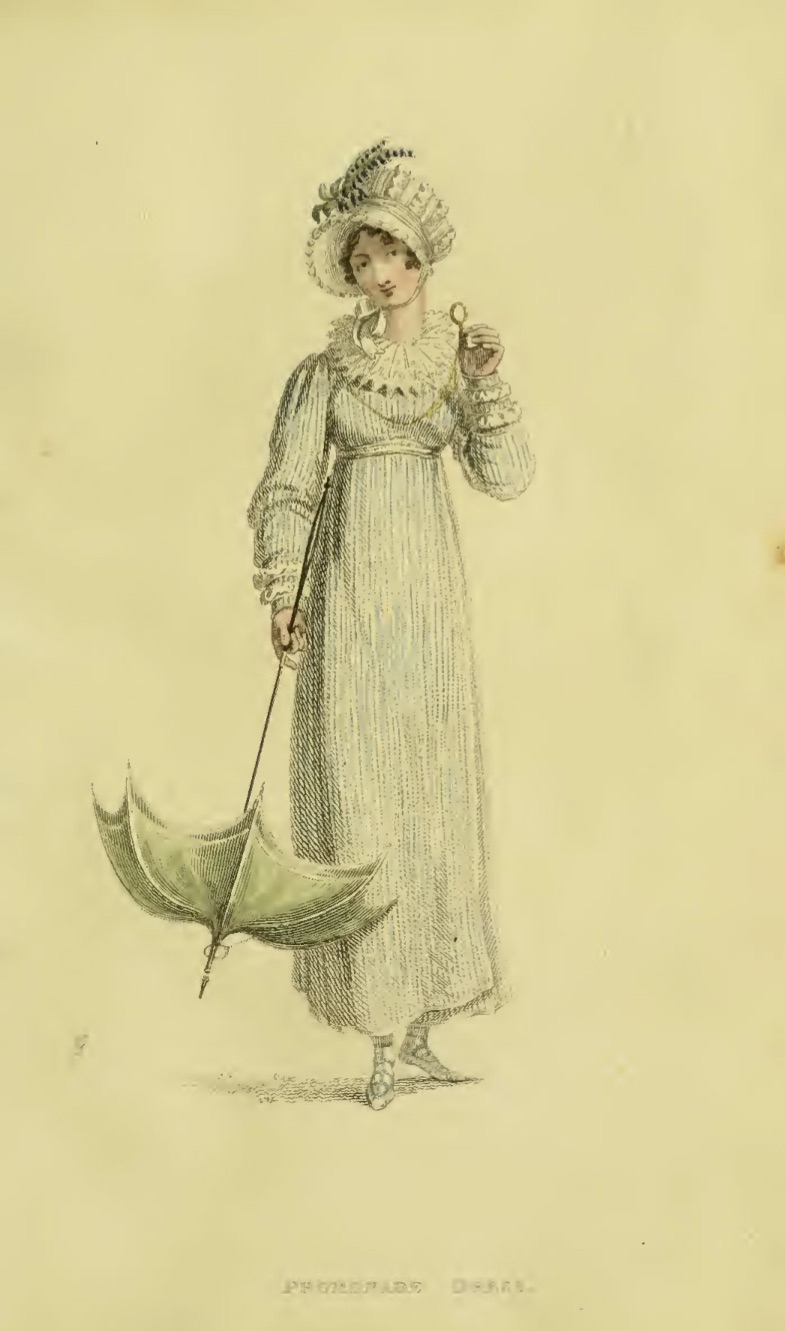 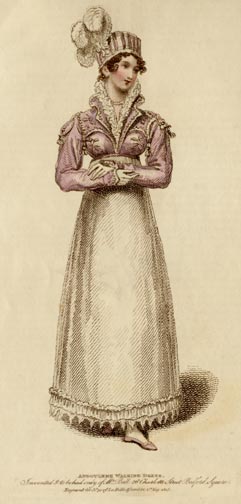 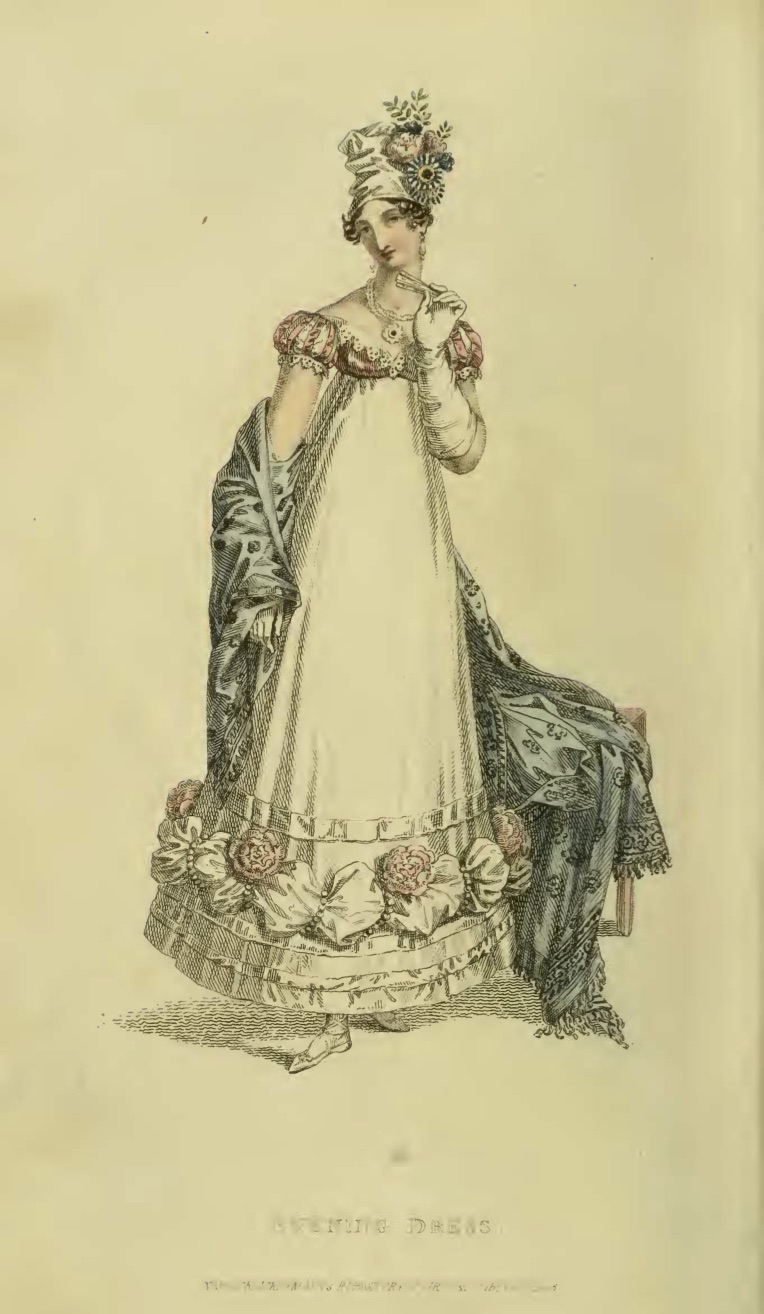 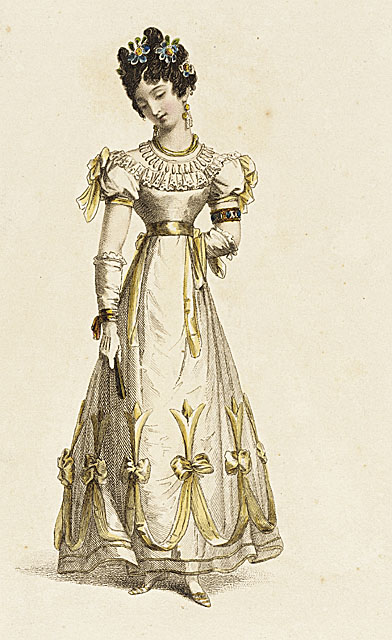 Fashion detectives
Slow Seeing
[Speaker Notes: Norah Waugh: The Cut of Women’s Clothes. Also “Corsets and Crinolines”
Janet Arnold
Nancy Bradfield: Costume in Detail

The Dress Detective: A Practical Guide to Object-Based Research in Fashion
Nov 19, 2015 by Ingrid Mida and Alexandra Kim]
Hat
Shape, Proportion, Decoration

Neckline
“V” or Closed, Rounded, Square, Filled in

Elbow/Sleeve
Short/Elbow/Long, Straight/Puffed, Gloves

Hemline
Train, Narrow, Wider, Plain/Trimmed

Accessories
Shawl, Cloak, Muff
Early 1800s
1815
1790s
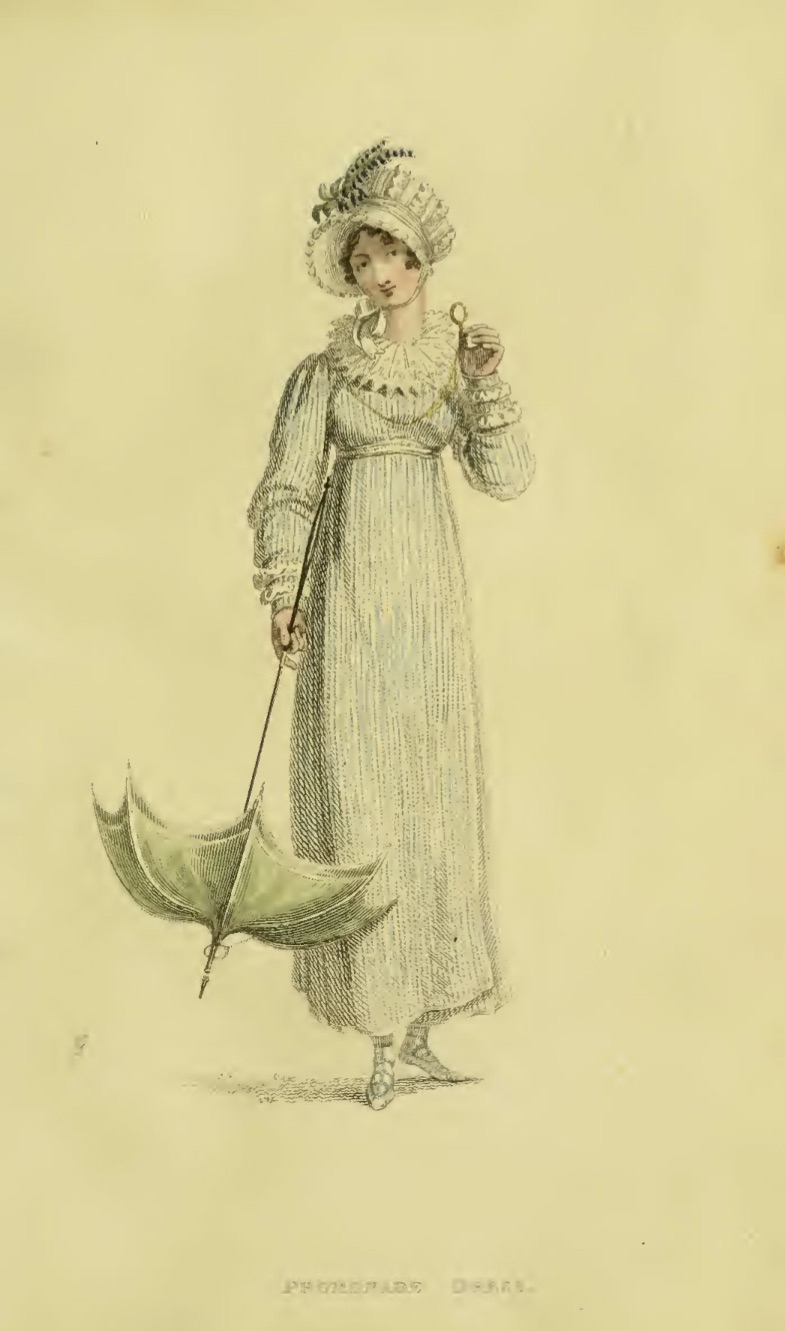 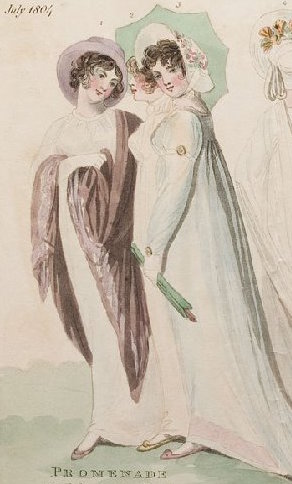 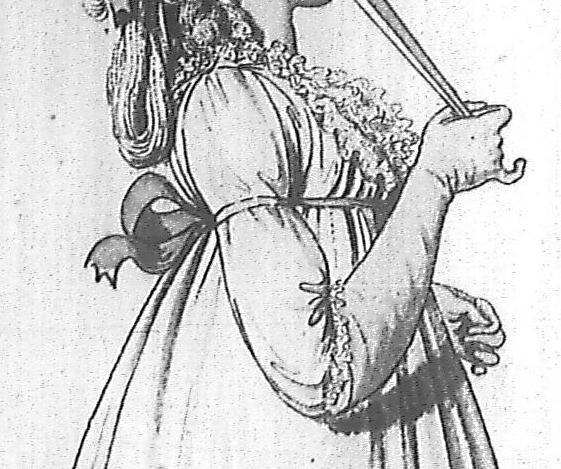 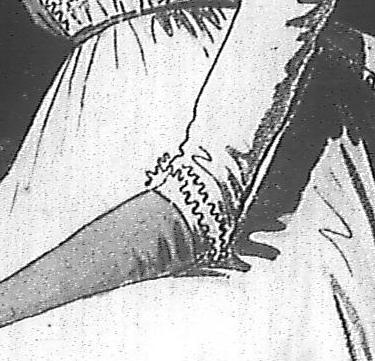 [Speaker Notes: Norah Waugh: The Cut of Women’s Clothes. Also “Corsets and Crinolines”
Janet Arnold
Nancy Bradfield: Costume in Detail

The Dress Detective: A Practical Guide to Object-Based Research in Fashion
Nov 19, 2015 by Ingrid Mida and Alexandra Kim]
1790s
Early 1800s
1815
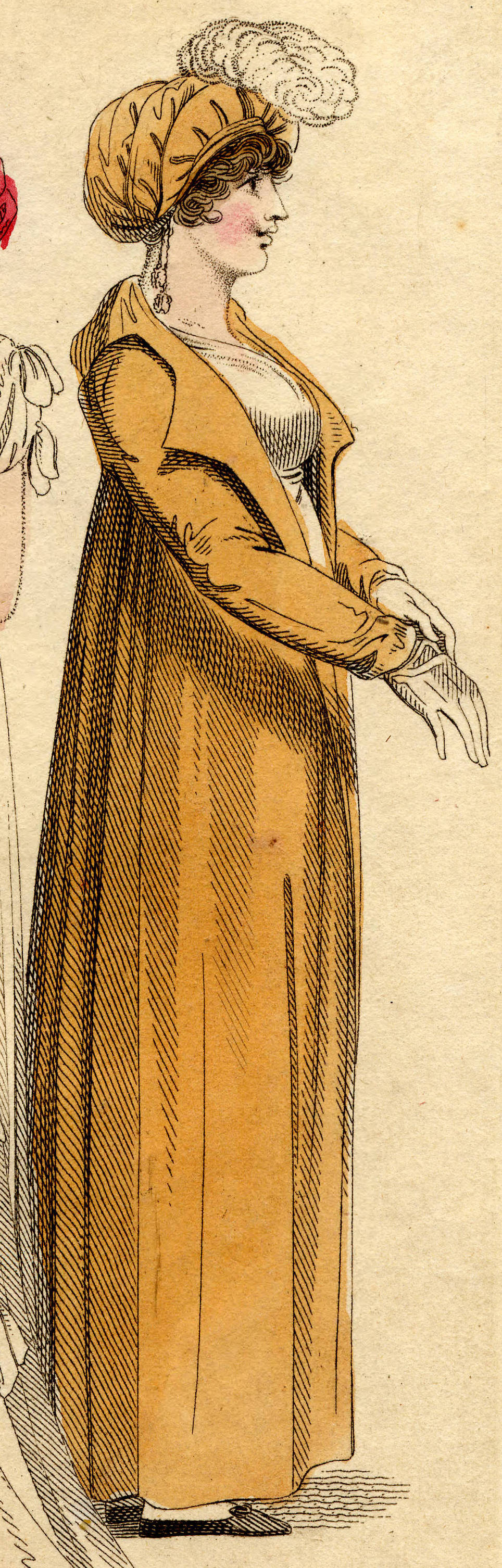 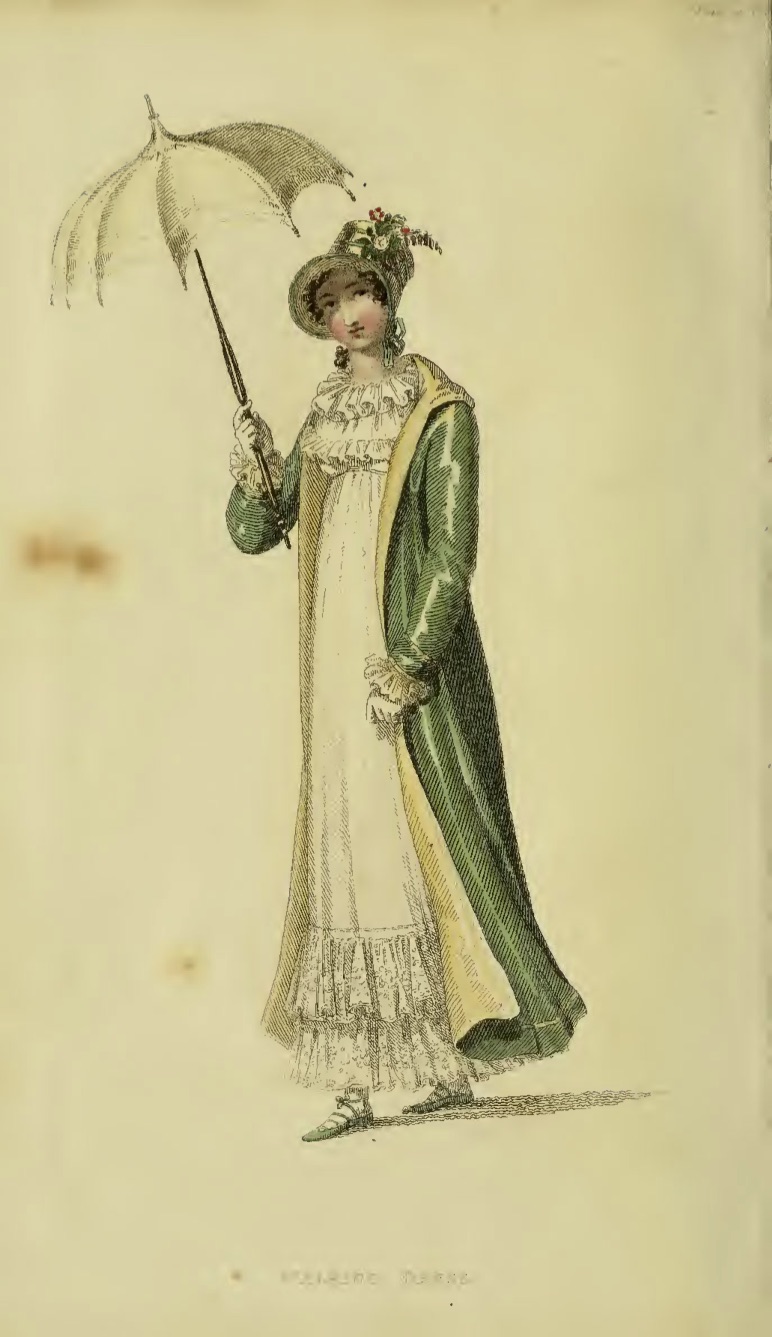 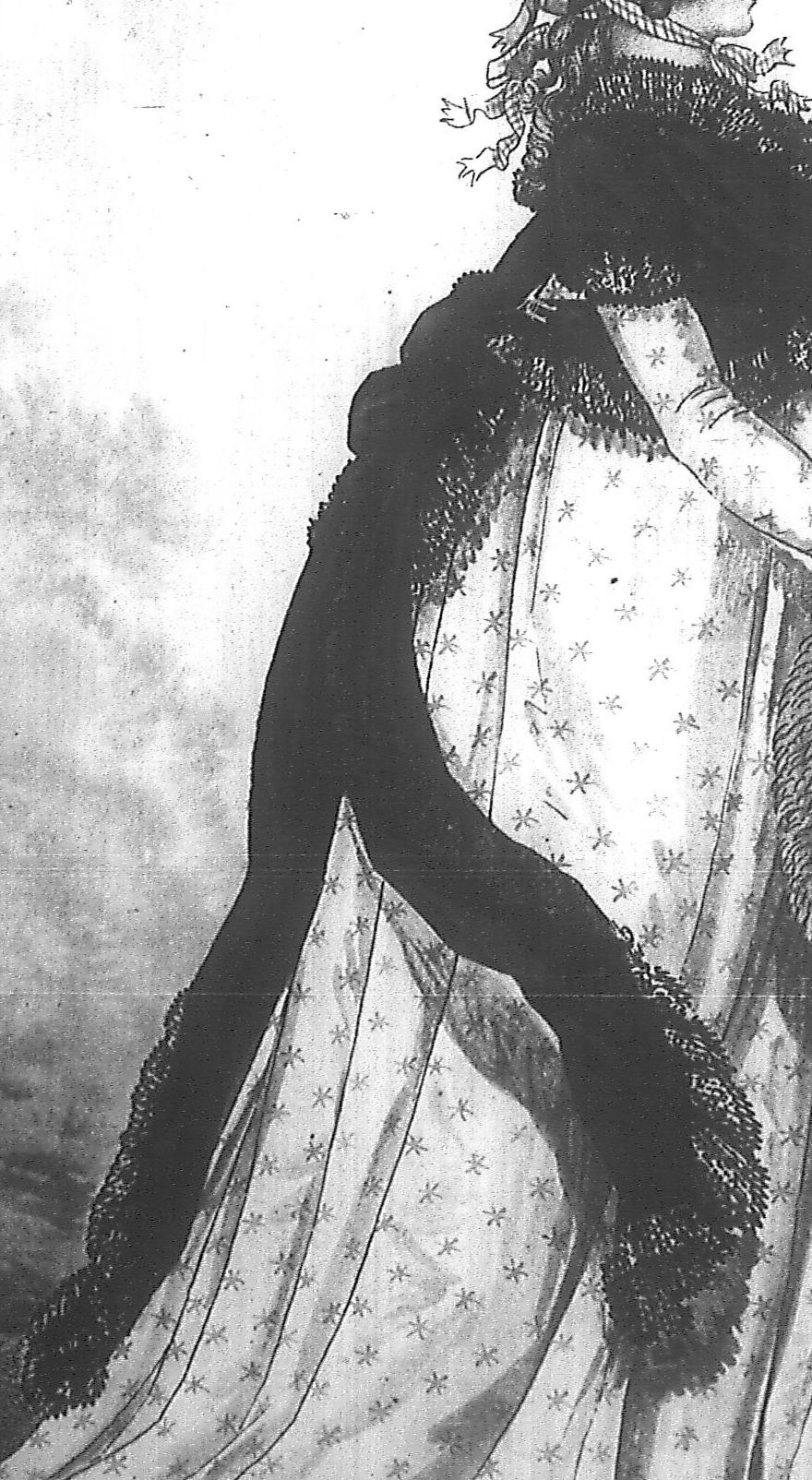 1790s
Early 1800s
1815
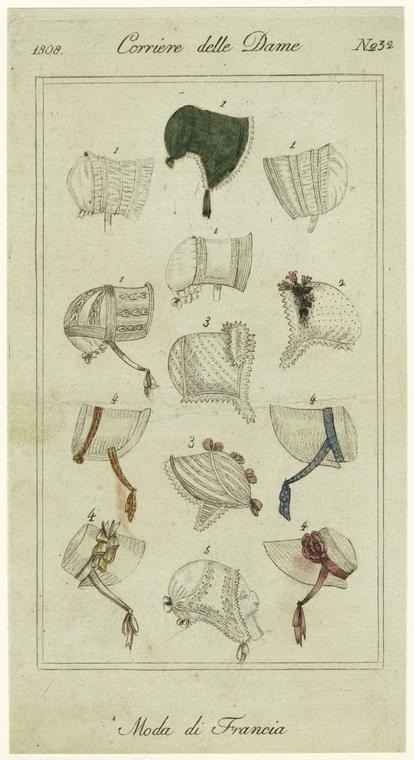 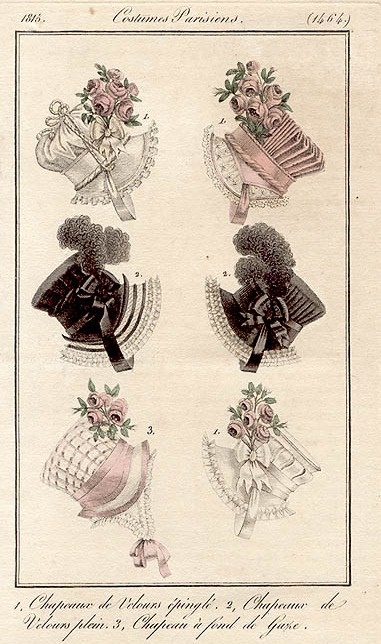 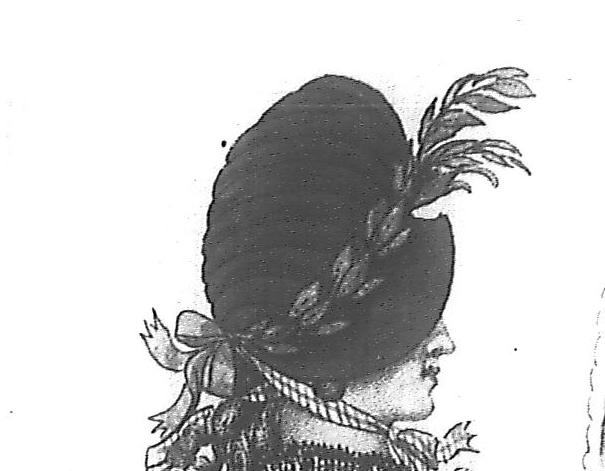 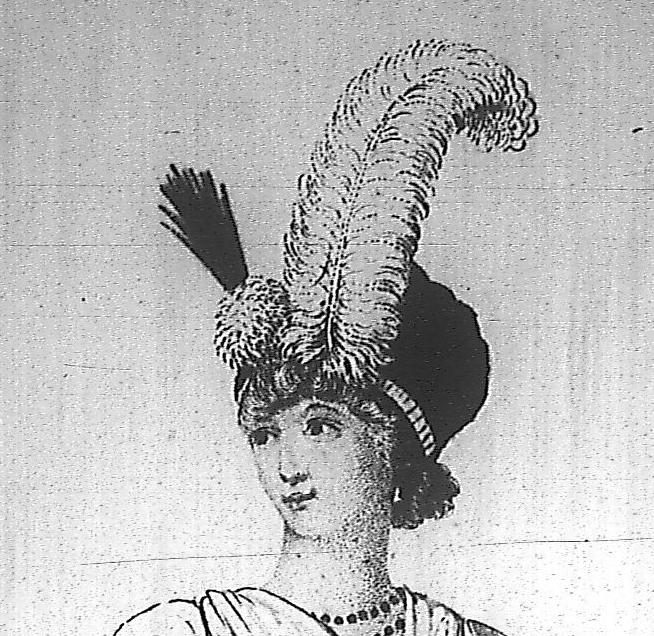 1790s
Early 1800s
1815
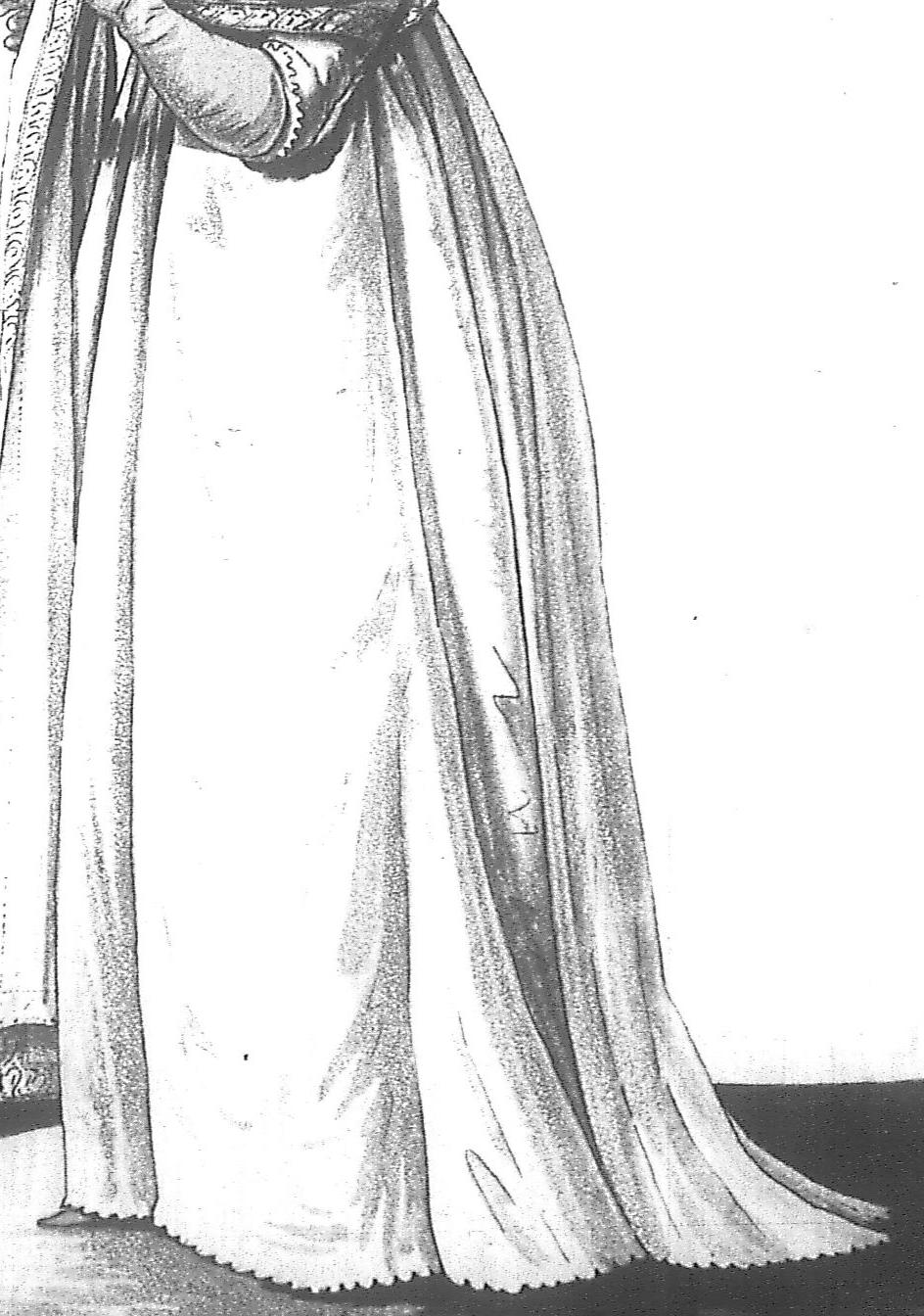 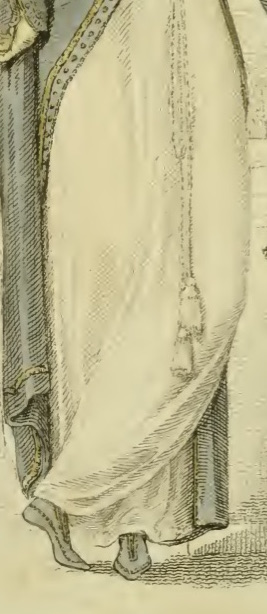 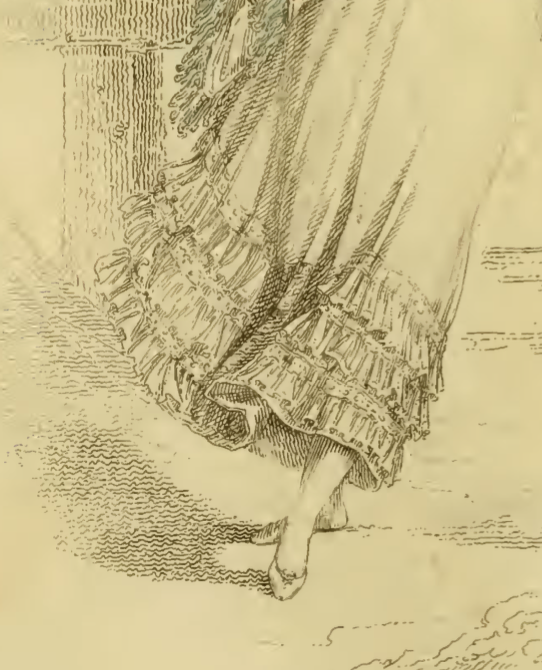 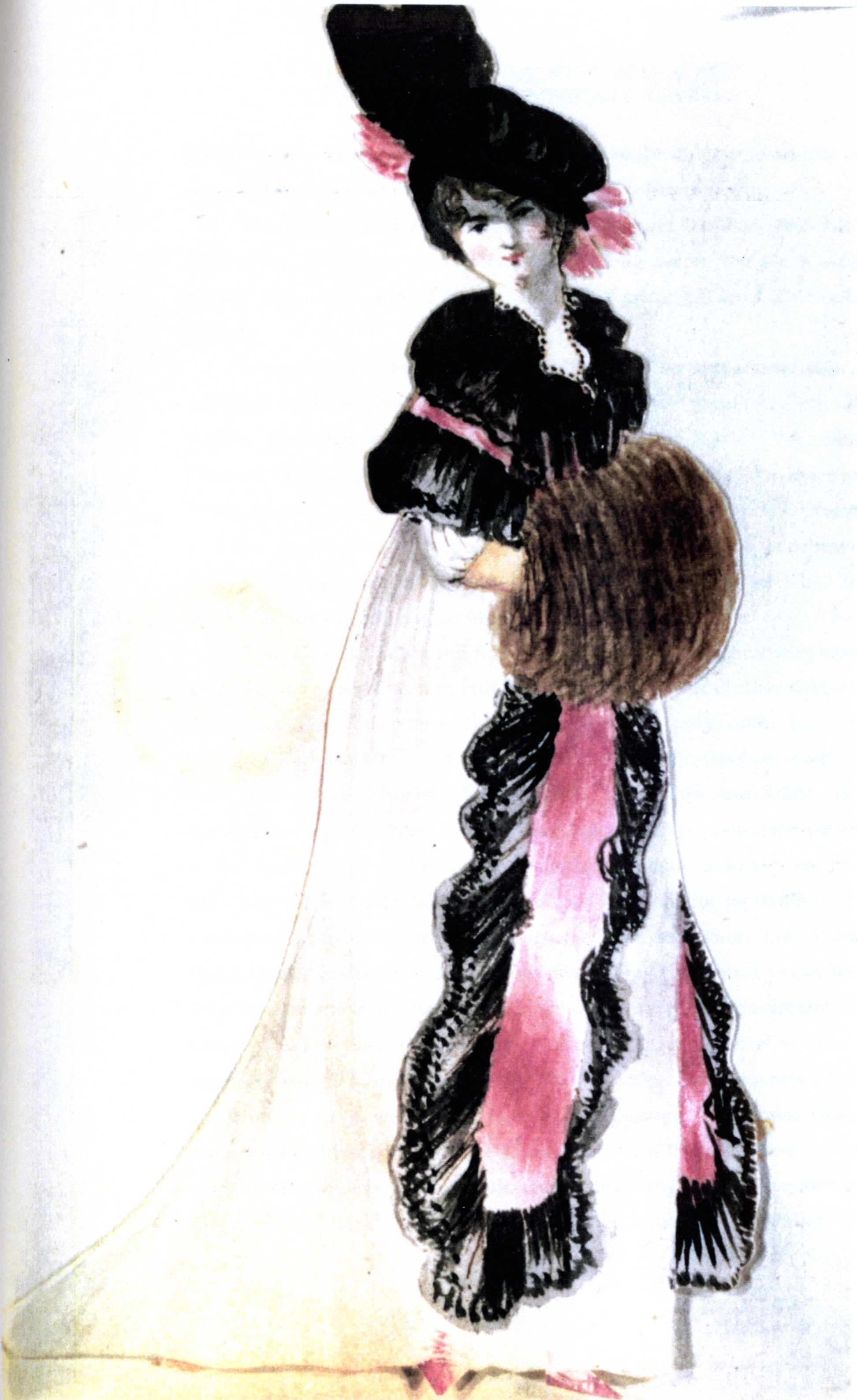